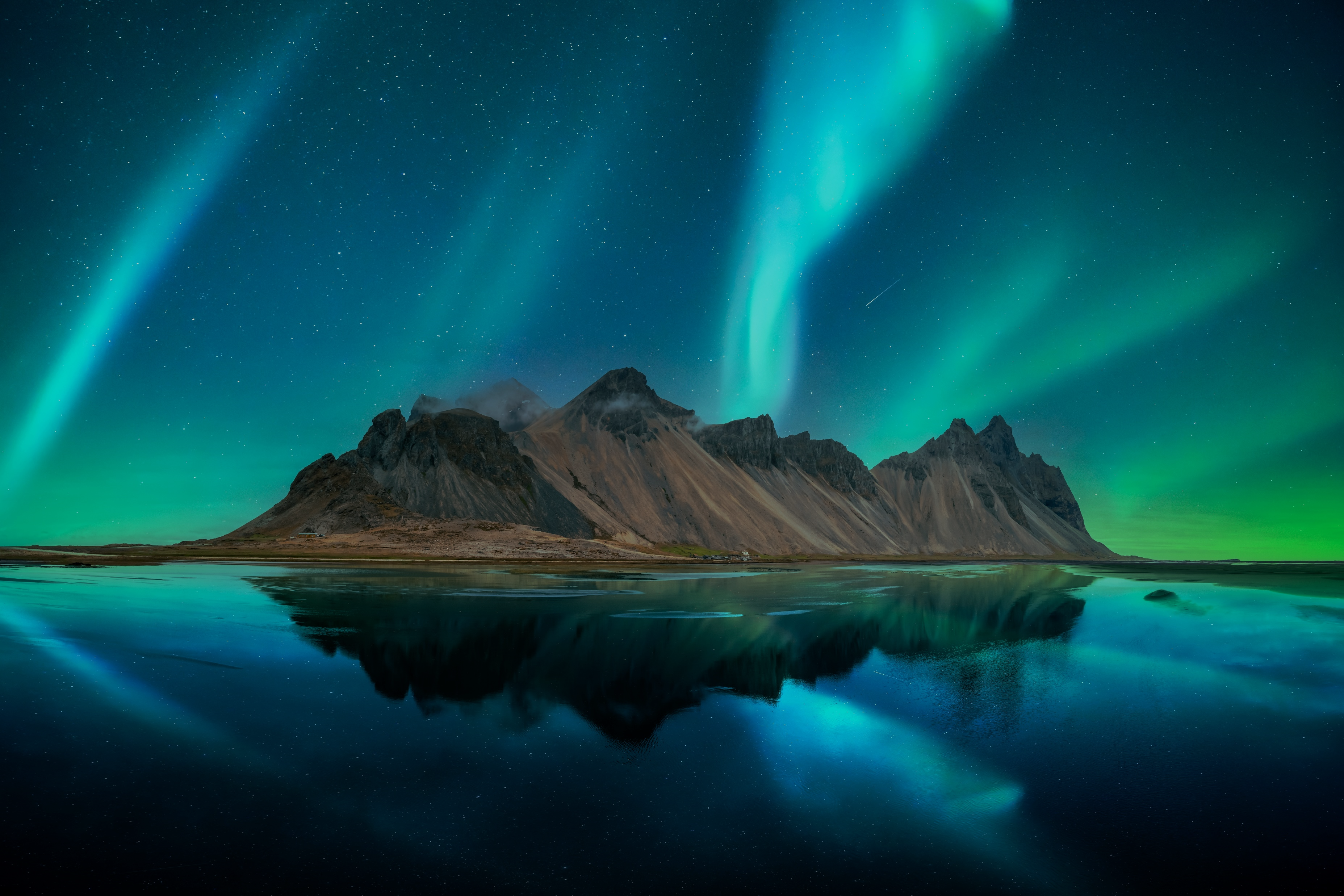 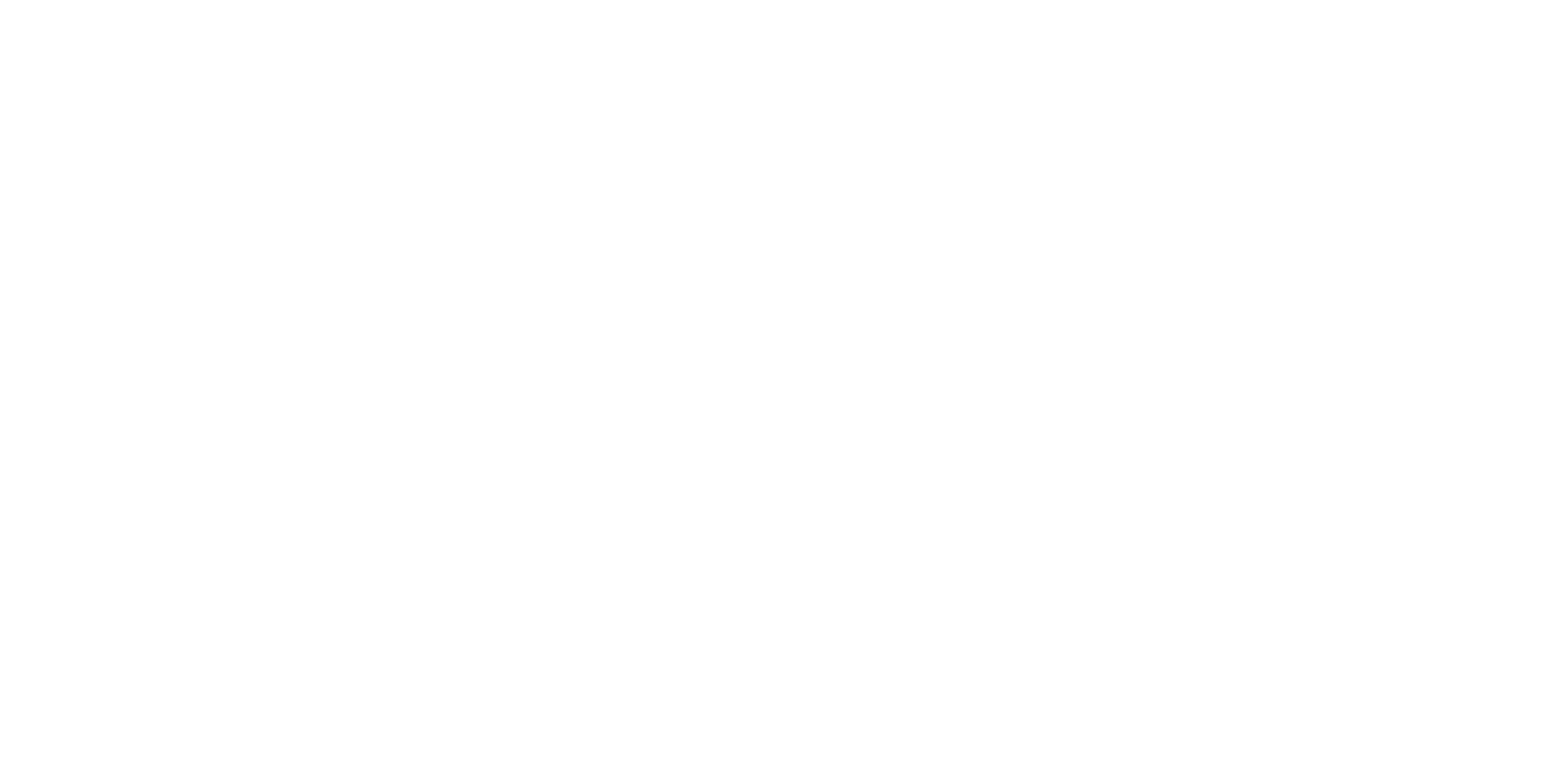 Ráðstefna Félags íslenskra fiskmjölsframleiðenda 11. október 2024
Björgvin Skúli Sigurðsson, framkvæmdastjóri
[Speaker Notes: Kynning á BSS
Segja frá áskorunum íslenska raforkukerfisins og lausnum Vonarskarðs
Næst: Byrja á sögu Vonarskarðs]
Upphaf raforkumarkaðar á Íslandi
20. desember 2023
Vonarskarð fær leyfi Orku-, umhverfis og loftslagsmálaráðuneytis til reksturs raforkumarkaðar

	15. apríl 2024
Raforkumarkaður Vonarskarðs hefur starfsemi
[Speaker Notes: Starfar á heildsölumarkaði
Næst: Hvaða markaður er þetta?]
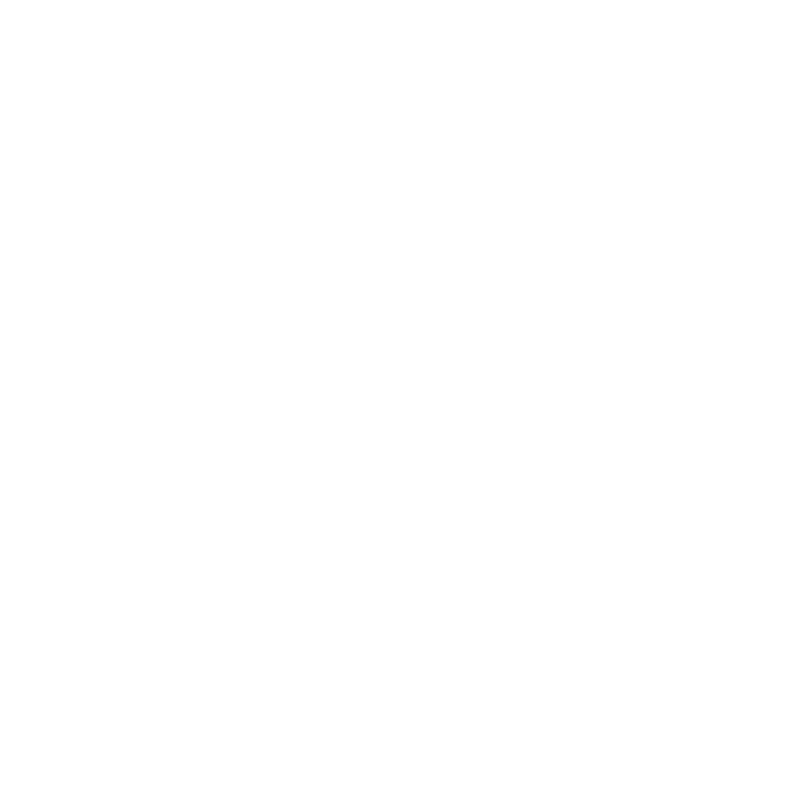 Heildsölumarkaður
Árleg notkun 20 TWh
Árleg framleiðsla 20 TWh
[Speaker Notes: Næst: Markmið Vonarskarðs]
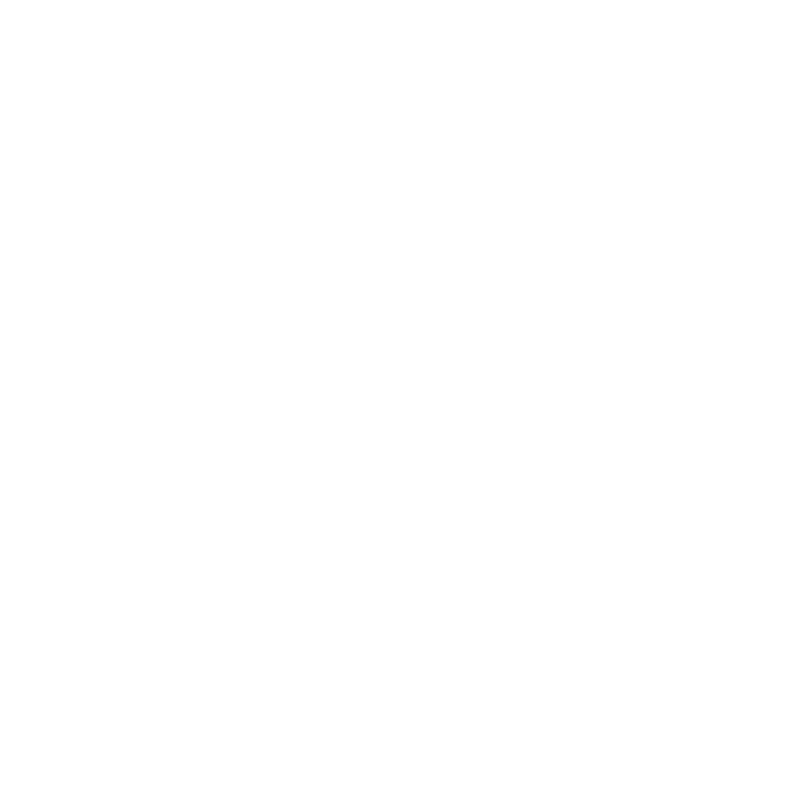 Markmið
Auka gagnsæi og jafnræði í viðskiptum á heildsölumarkaði raforku

Gagnsæi breytir hegðun
[Speaker Notes: Næst: Velta og magn]
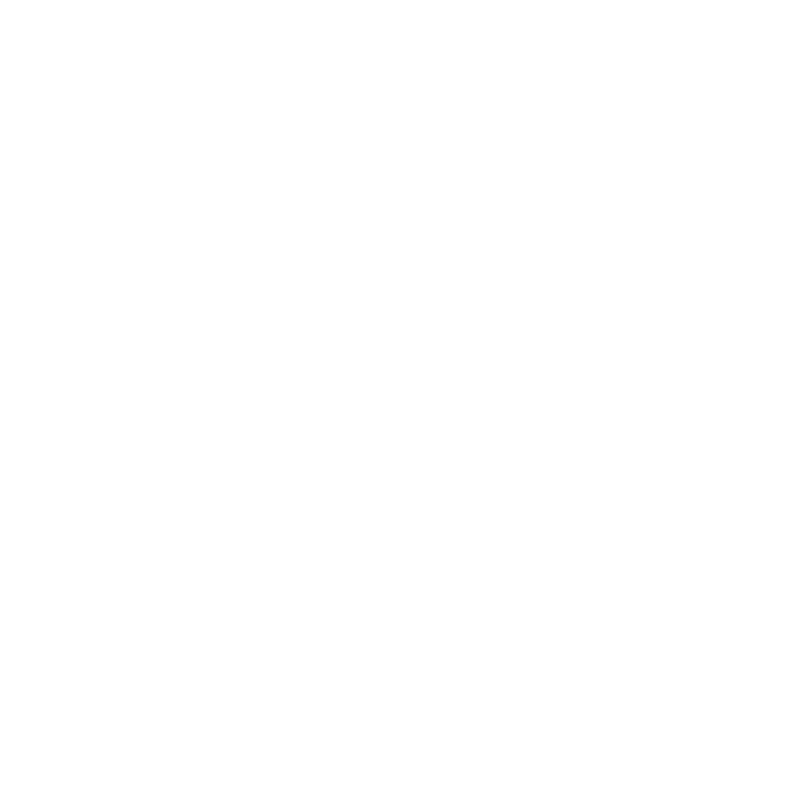 Viðskipti á raforkumarkaði
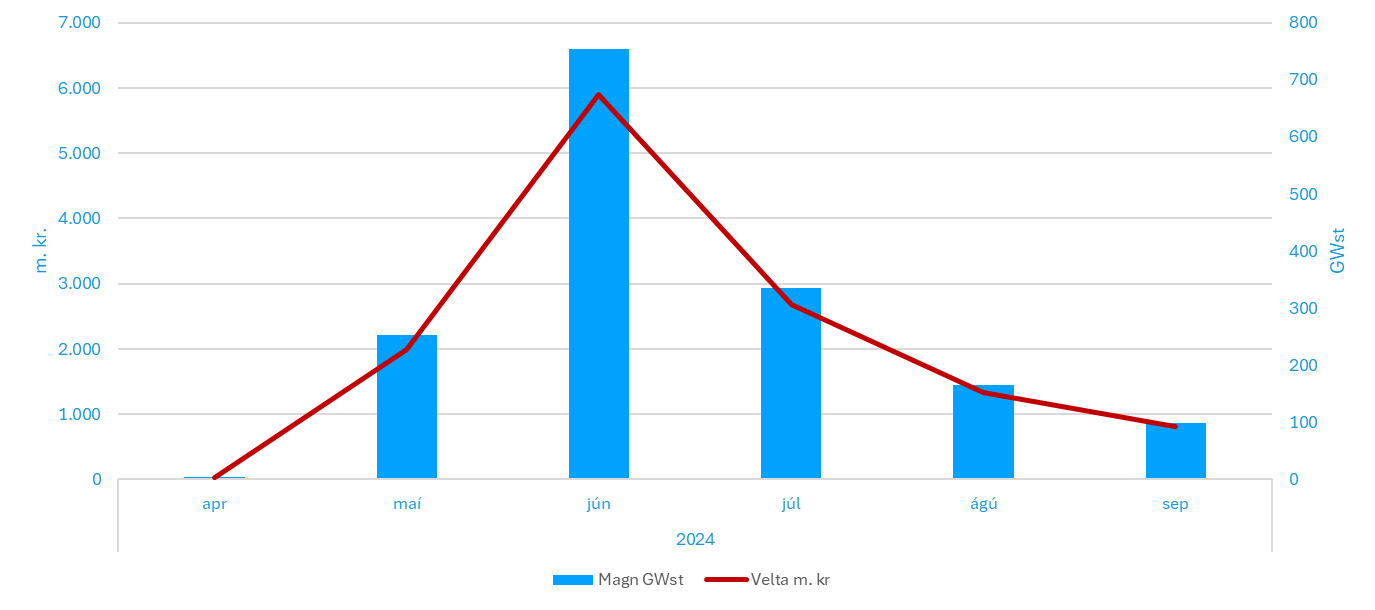 [Speaker Notes: Næst: Tegundir raforkusamninga]
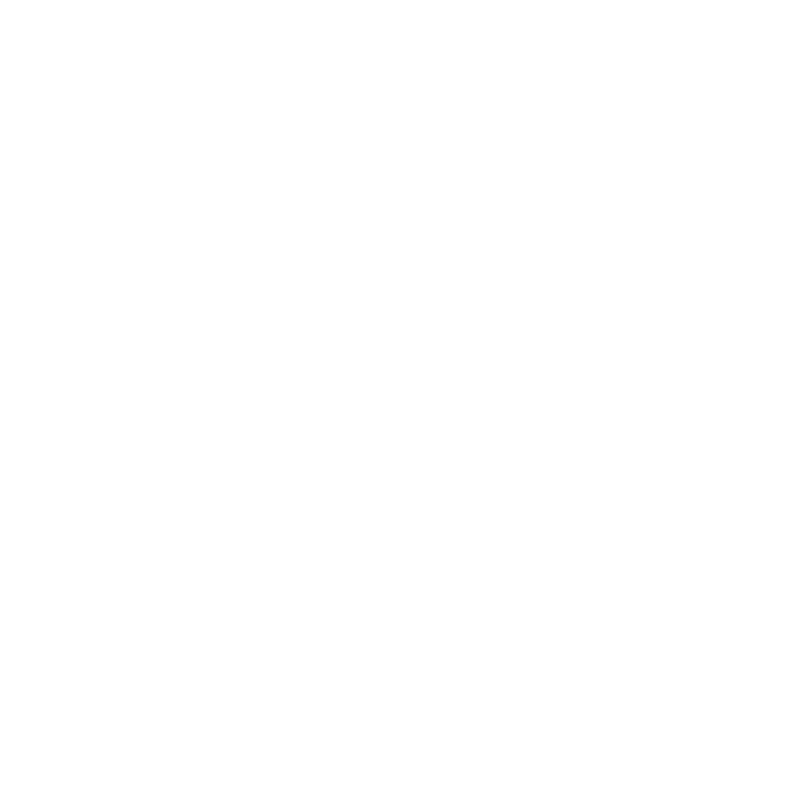 Raforkusamningar
Forgangsorka
Ársblokkir næstu 5 ár
Mánaðarblokkir næstu 16 mánuði
Klukkustundir næstu 2 vikur
[Speaker Notes: Vek athygli á forgangsorku. Ekki hægt að keyra markað fyrir skerðanlega orku.
Síðar hvernig fiskmjölsbræðslur geta keypt
Afgangur af kynningu: Af hverju völdum við árs og mánaðarblokkir? Öðruvísi en í Evrópu og nánast öllum heiminum. Þarf Vonarskarð að vera öðruvísi? Já, vegna þess að íslenska raforkukerfið er öðruvísi. Það er reyndar einstakt í heiminum. 
Næst: Header glæra]
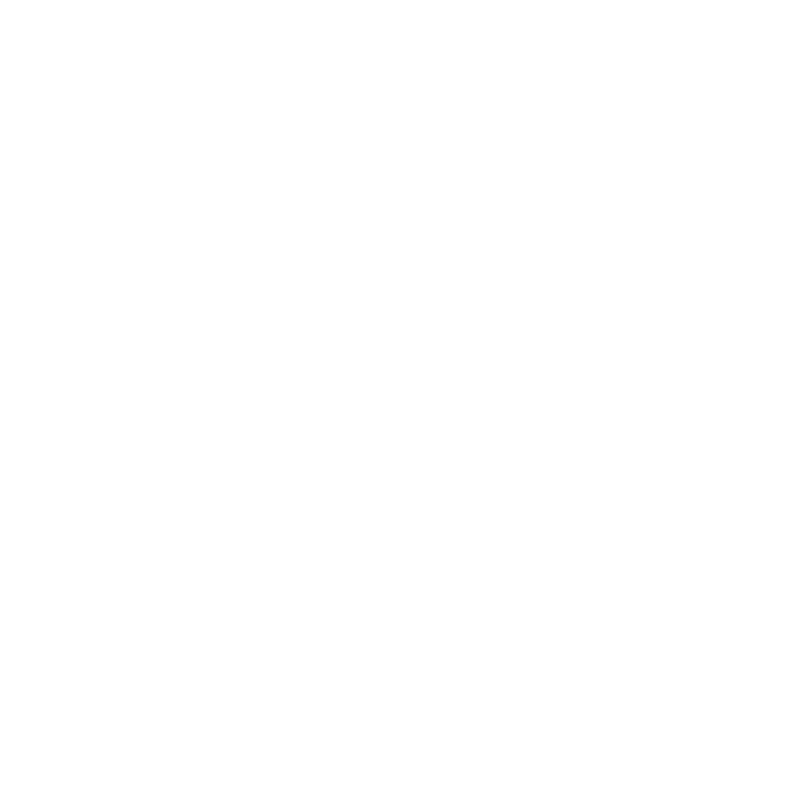 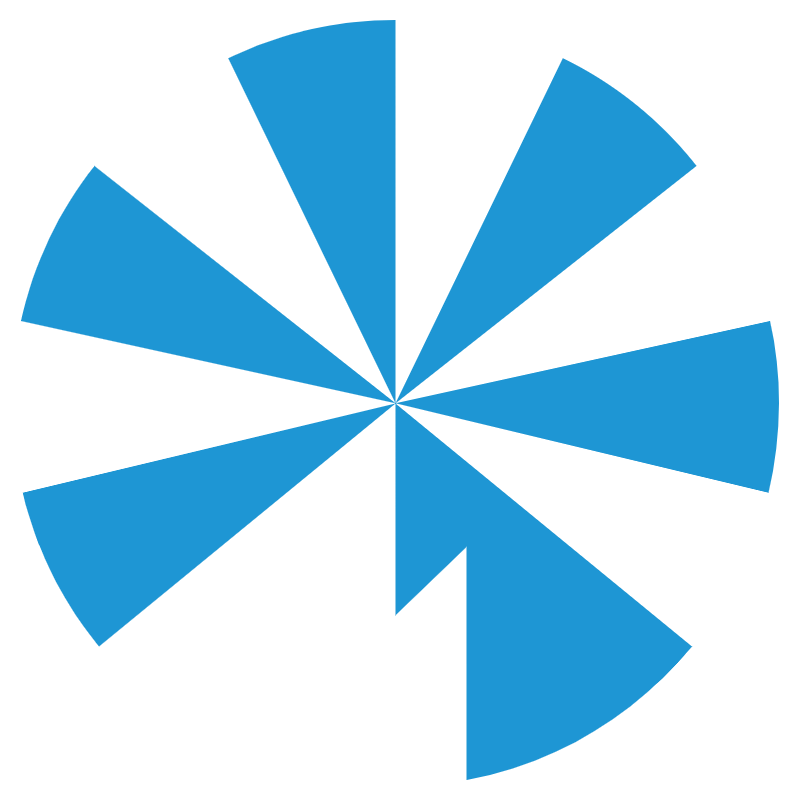 Samanburður á raforkukerfum Íslands og Evrópu
[Speaker Notes: Næst: Bera saman Ísland og Evrópu]
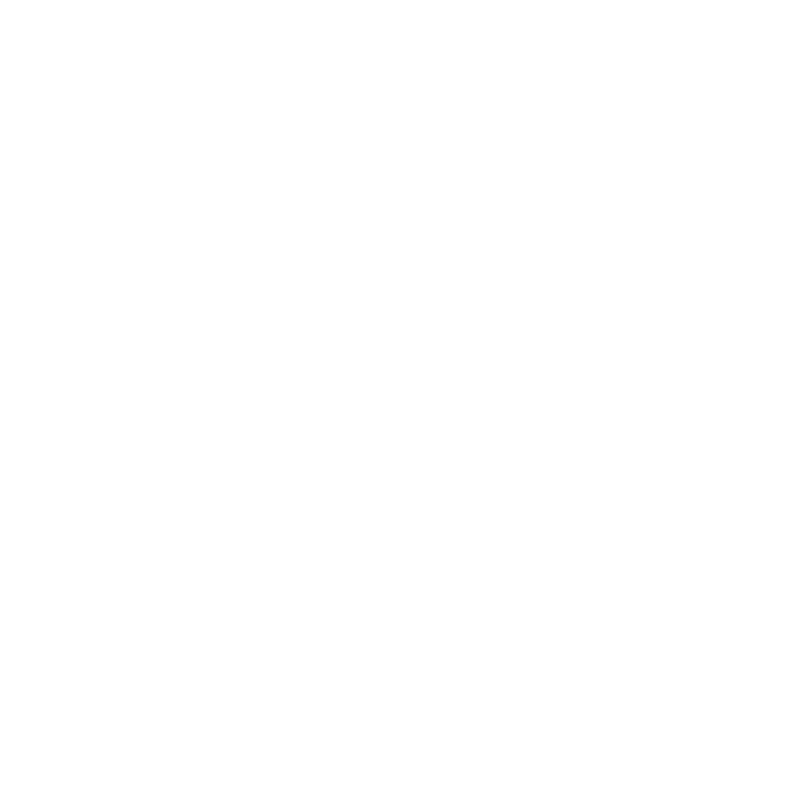 Evrópa: Afl
GW
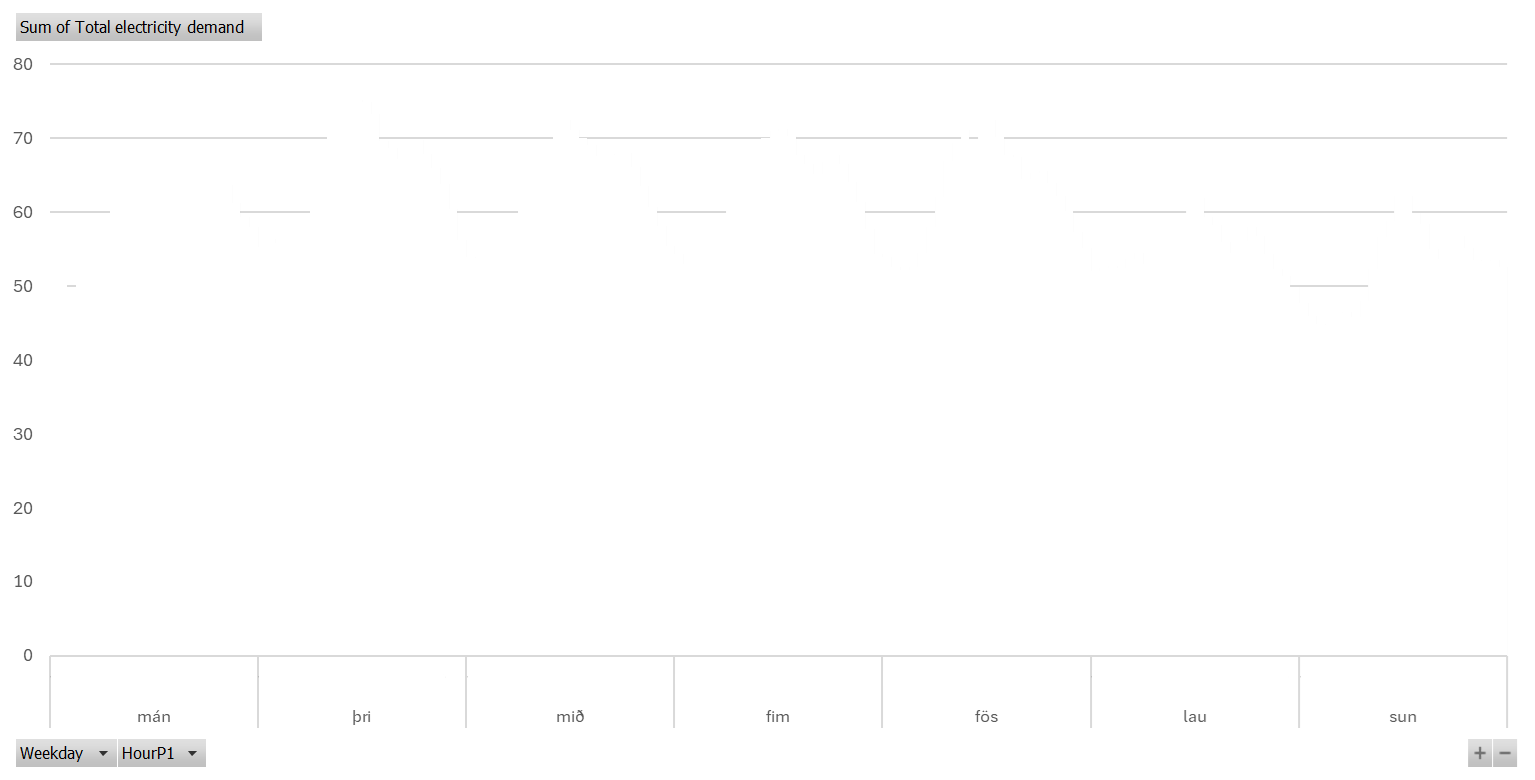 [Speaker Notes: Raforkunotkun í Þýskalandi á einum viku í febrúar
Sveiflan er 20GW, sama og 30 Kárahnjúkavirkjanir
Næst (lead): Þetta er vandamál Evrópu. Dægursveiflan]
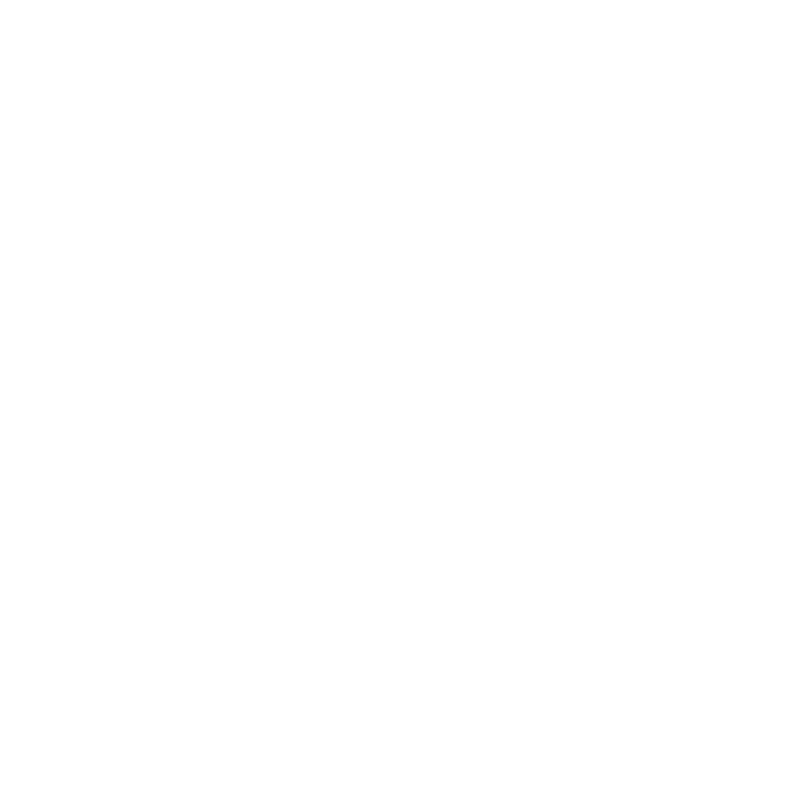 Evrópa: Afl
GW
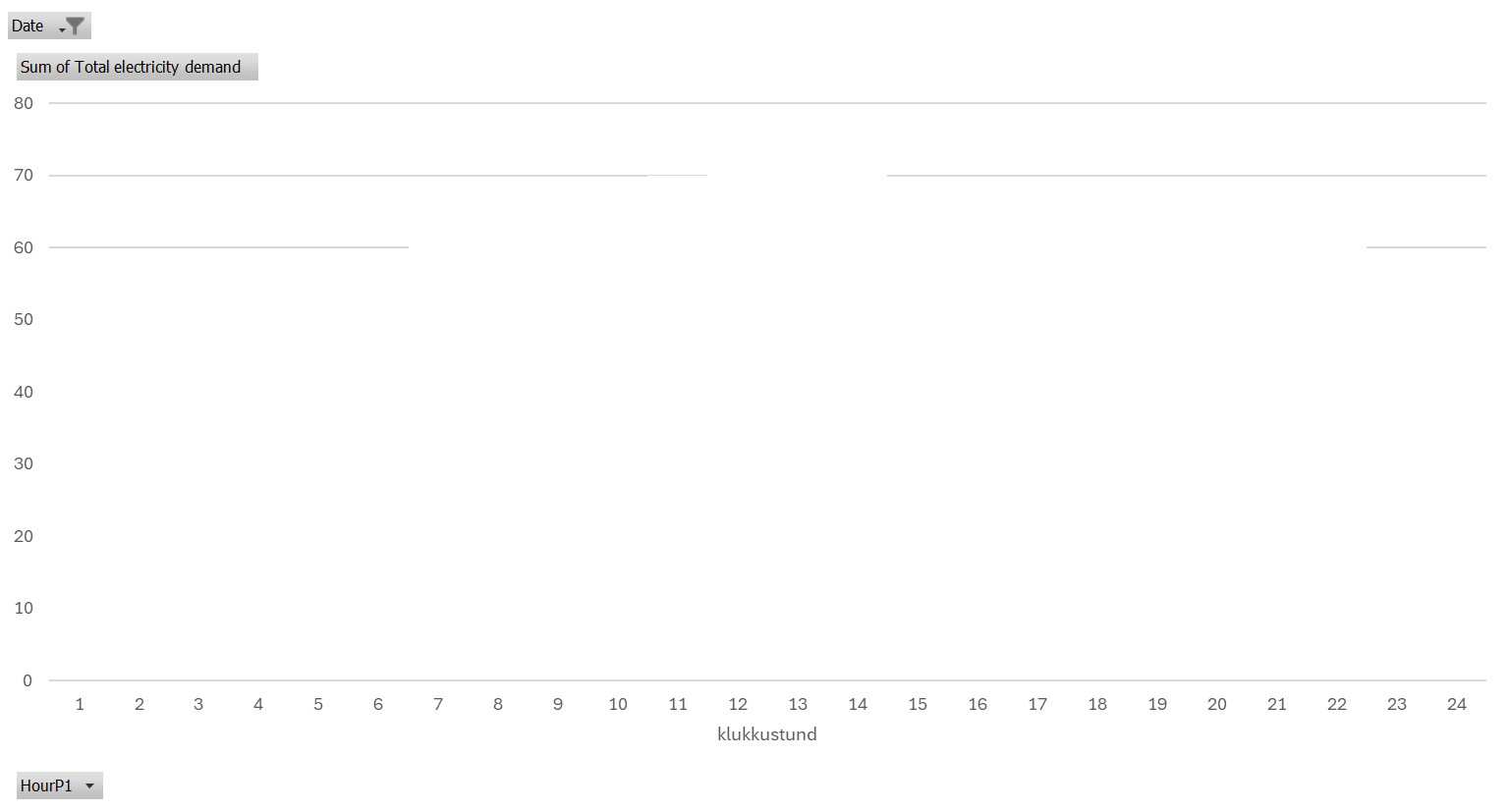 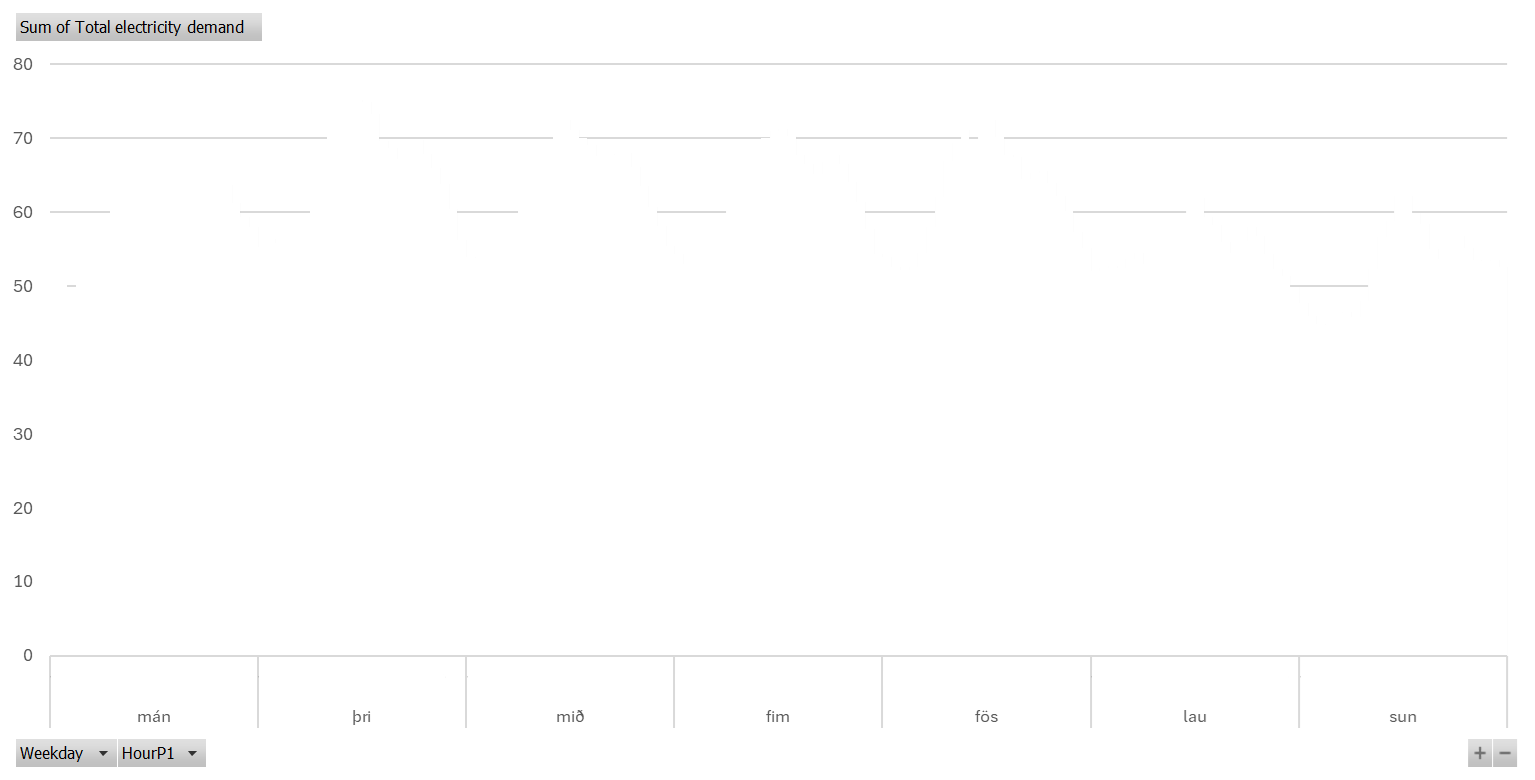 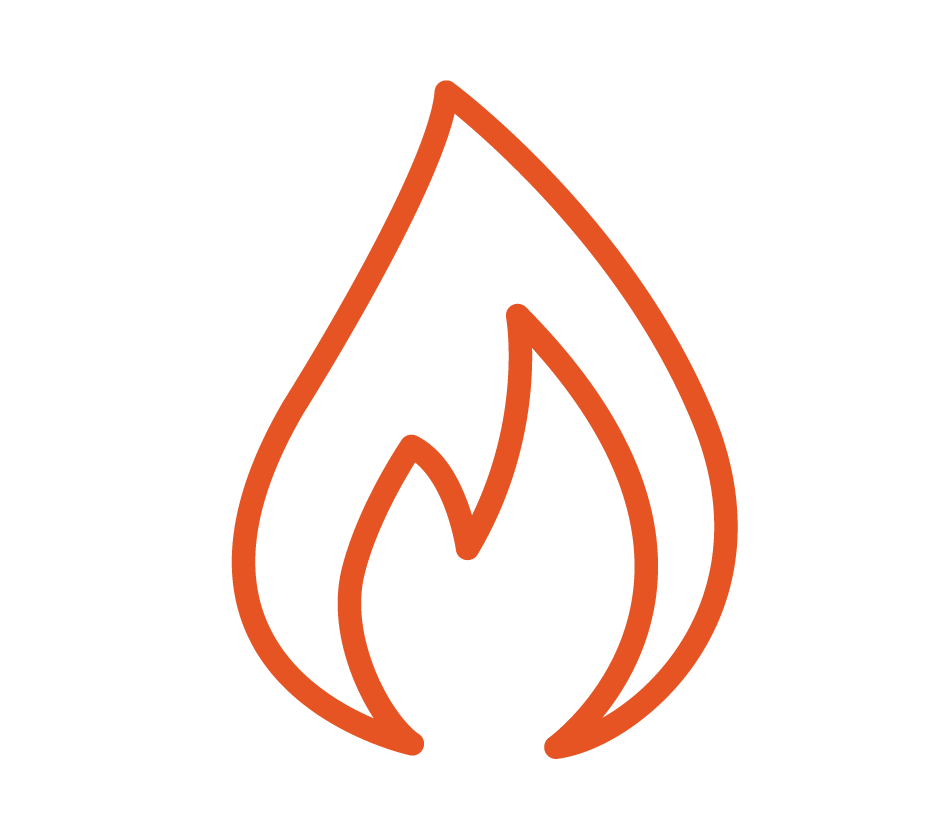 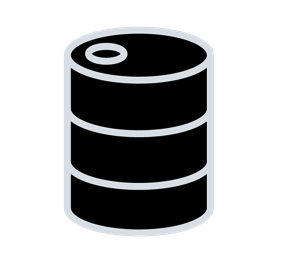 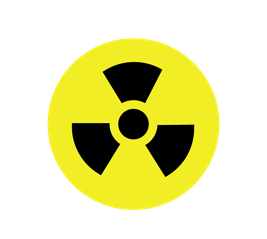 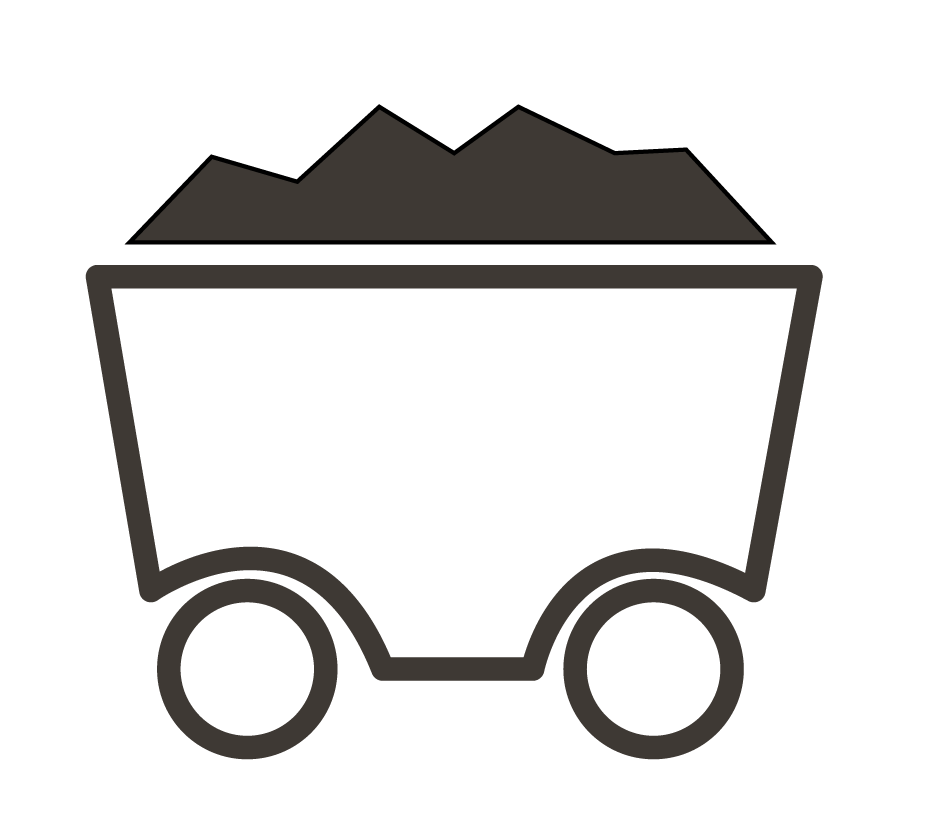 [Speaker Notes: Þetta eru verkefni raforkukerfis sem byggir á jarðefnaeldsneyti – kolum, og kjarnorku, gasi og olíu
Þau borga fyrir kolin og gasið sem þarf til að ná toppunum. Alltaf hægt að borga, bara dýrt
Vindorka eykur bara á þetta vandamál
Hvernig er þetta í samanburði við Ísland?]
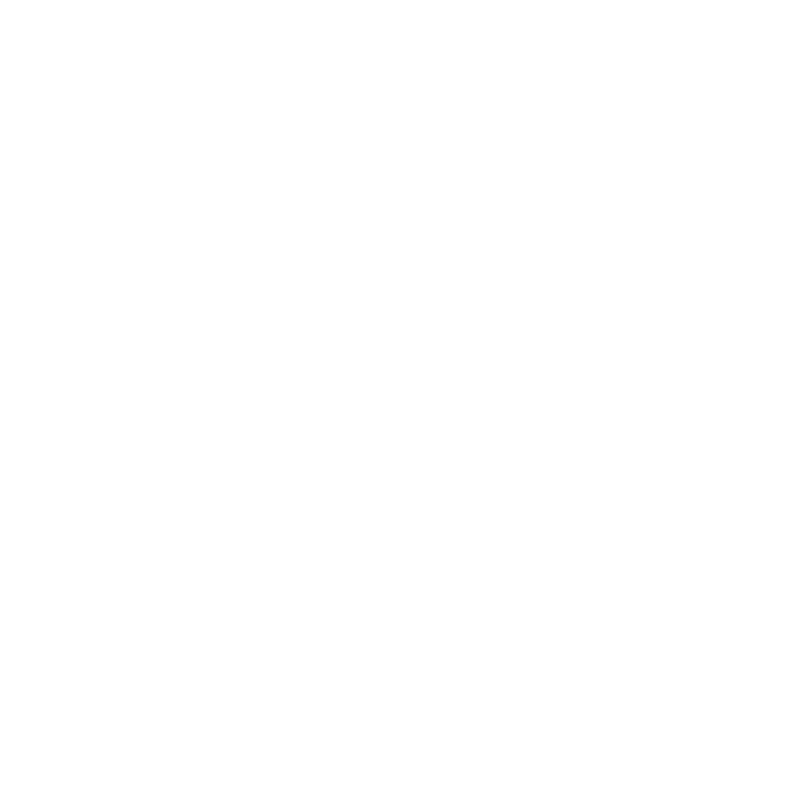 Evrópa vs Ísland
GW
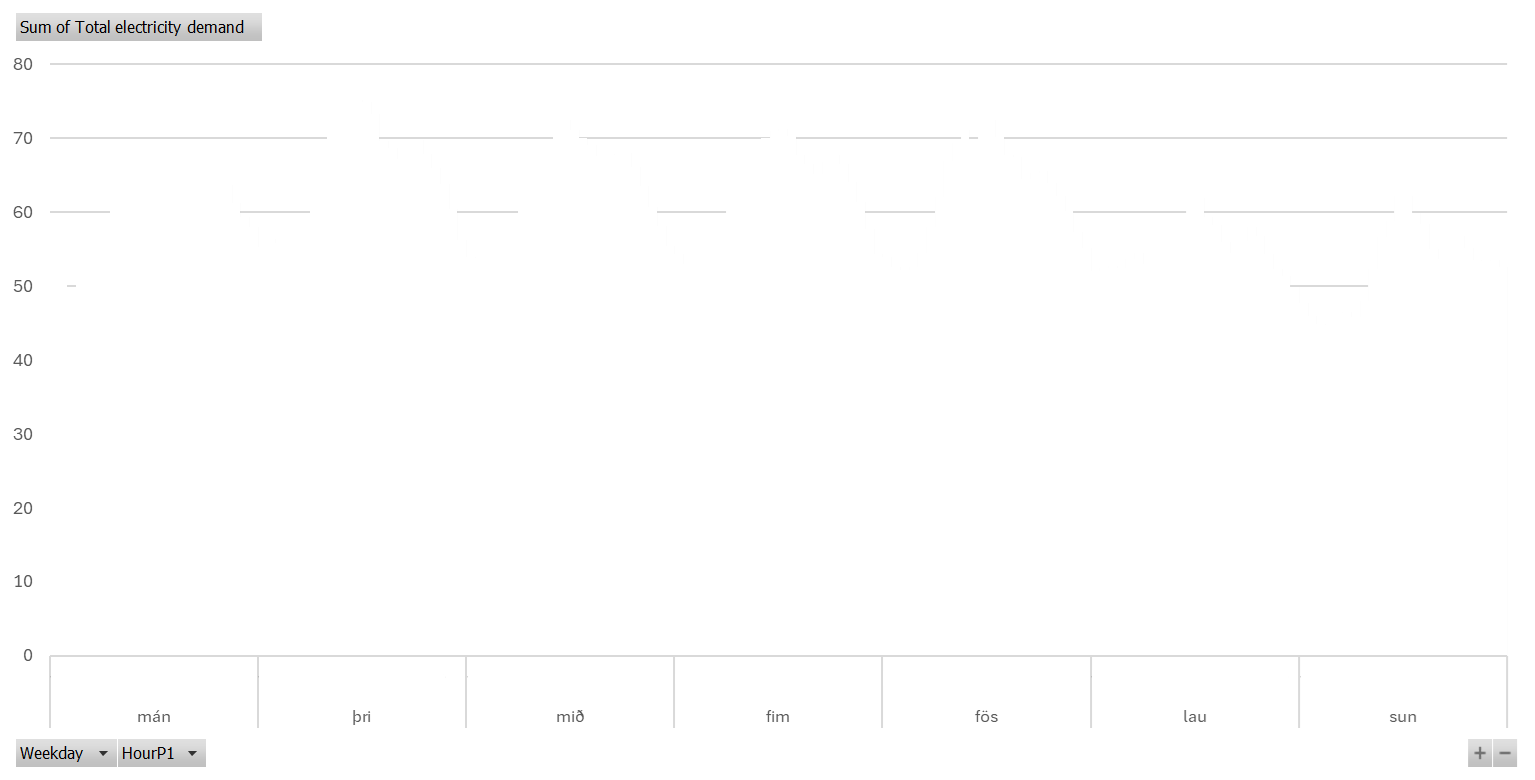 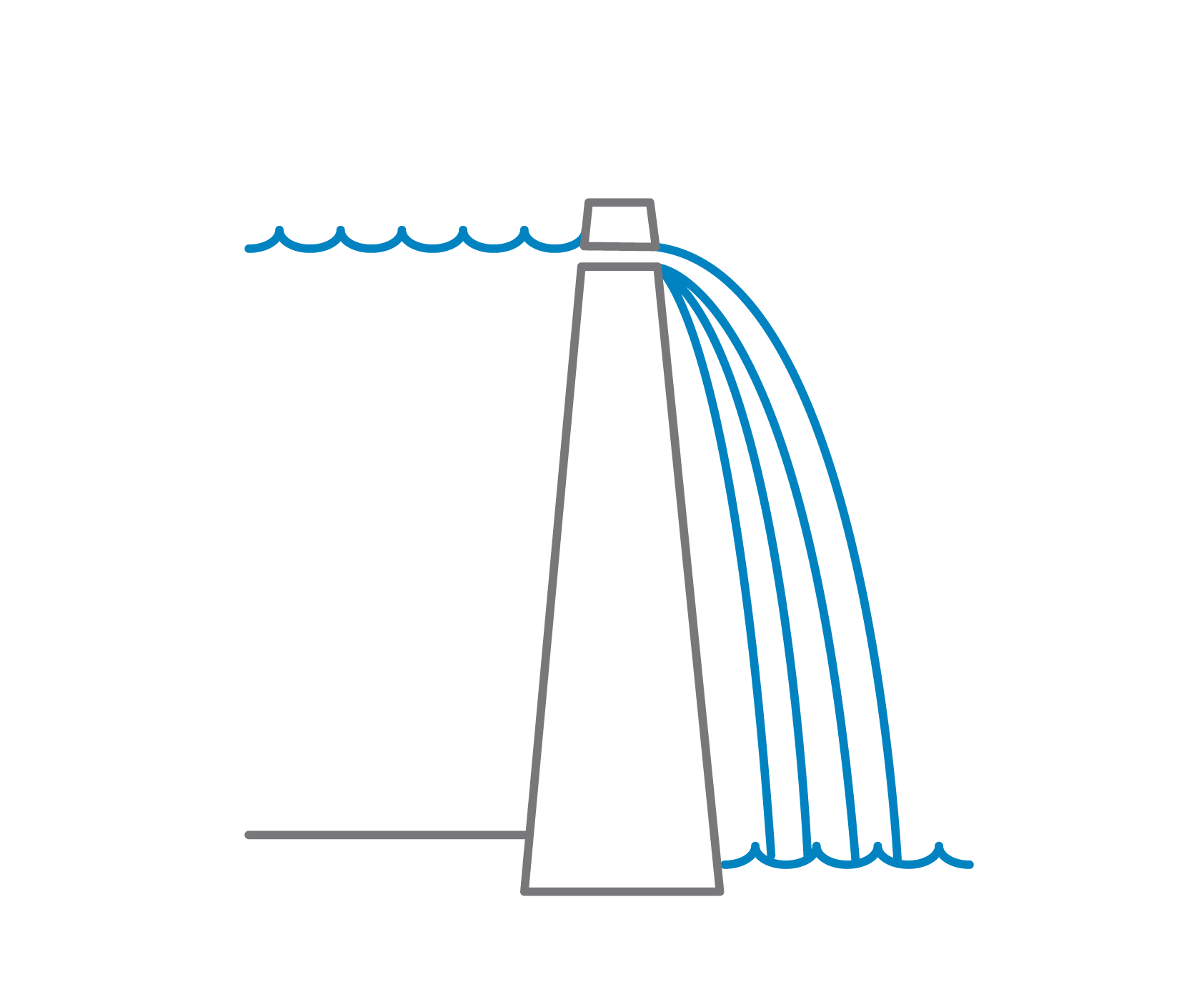 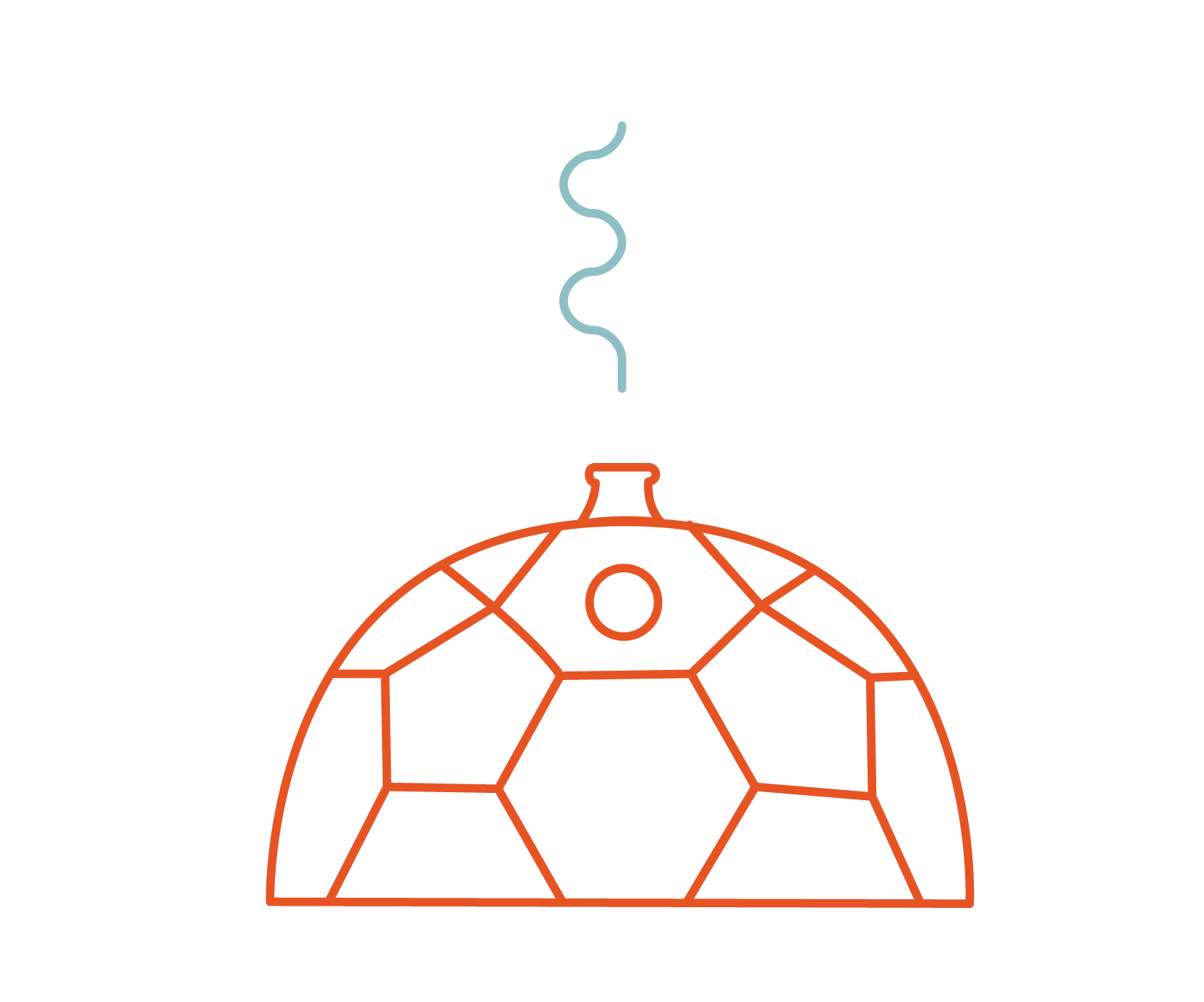 [Speaker Notes: Ísland byggir á vatnsafli og jarðvarma
Afltoppar eru ekki sérstakt vandamál – við eigum vatnsaflið
Í mestu raforkuskerðingum Íslandssögunnar var alltaf nóg til af afli
Næst: Afltoppavandamálið á ekki við á Íslandi]
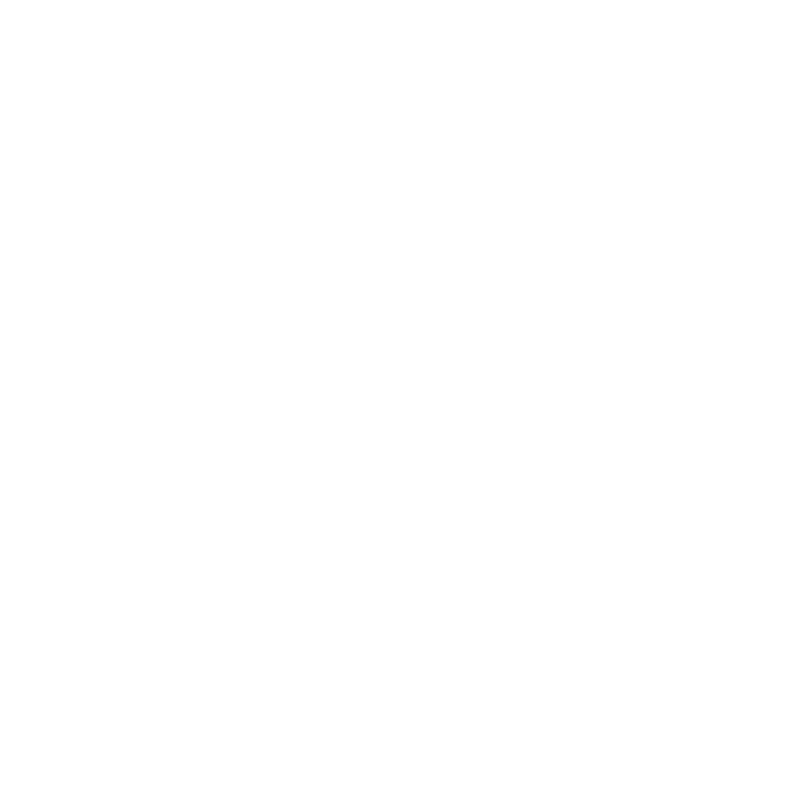 Evrópa vs Ísland
GW
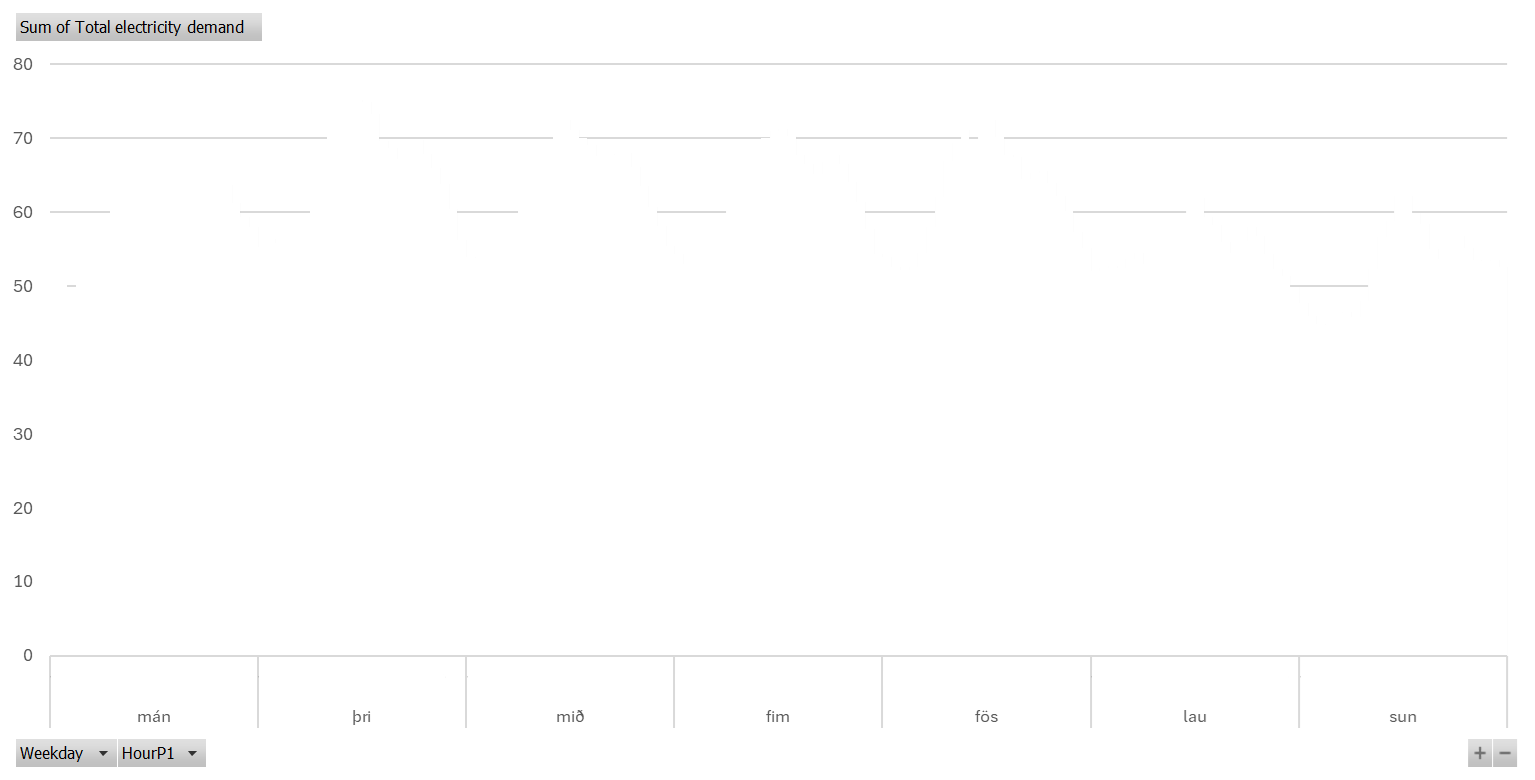 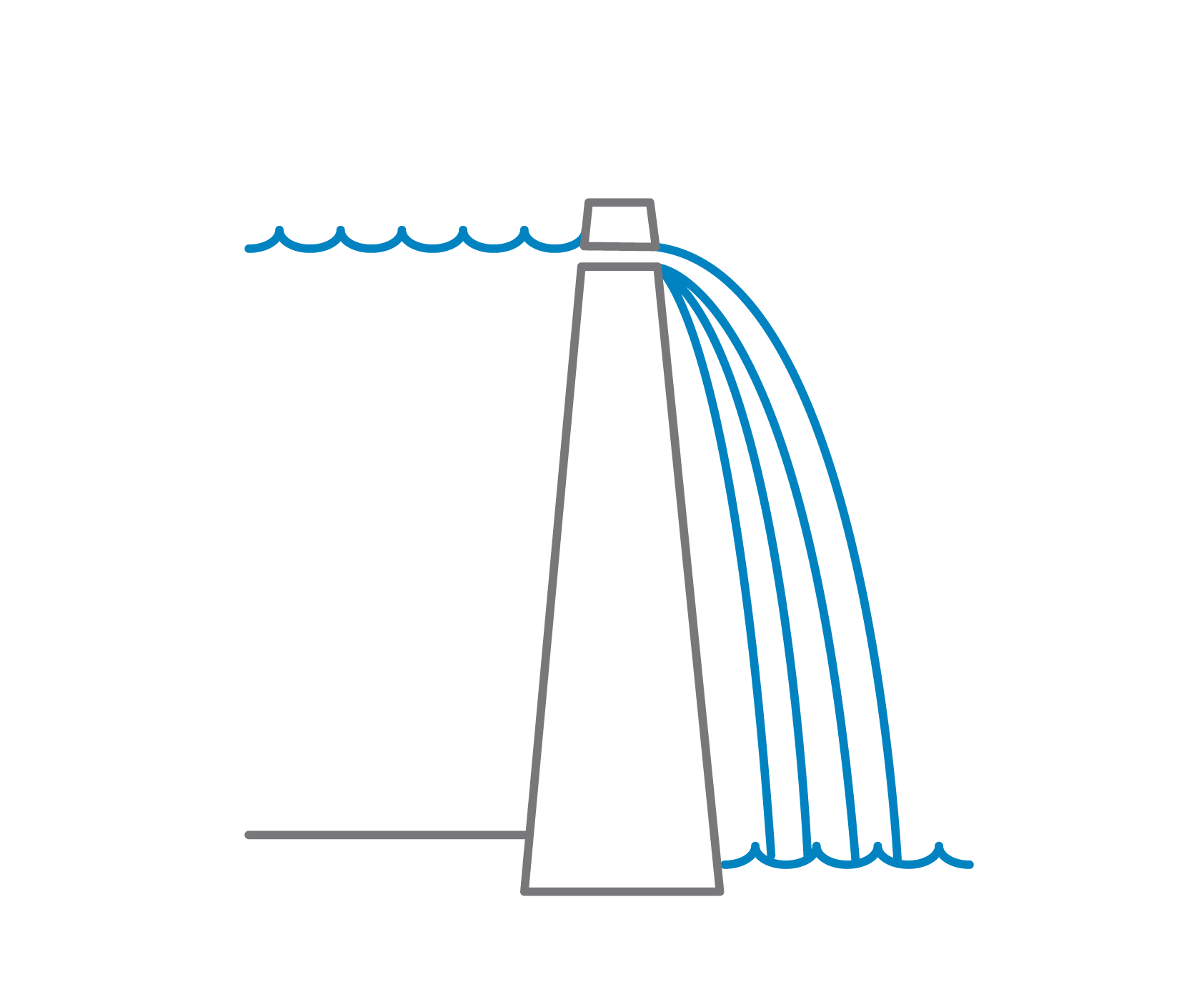 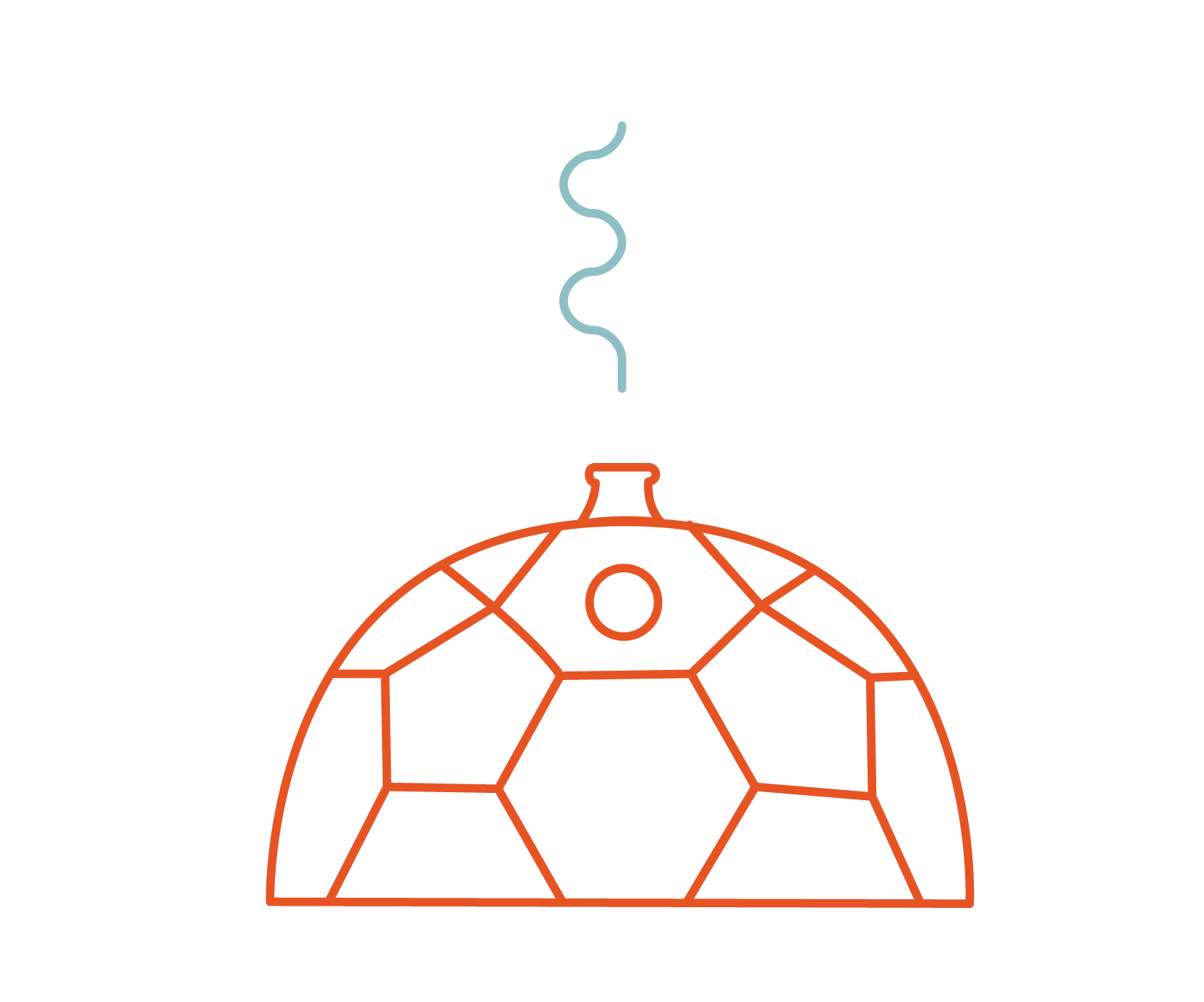 [Speaker Notes: Næst: Setjum inn Y-ás fyrir Ísland, GW niður í MW]
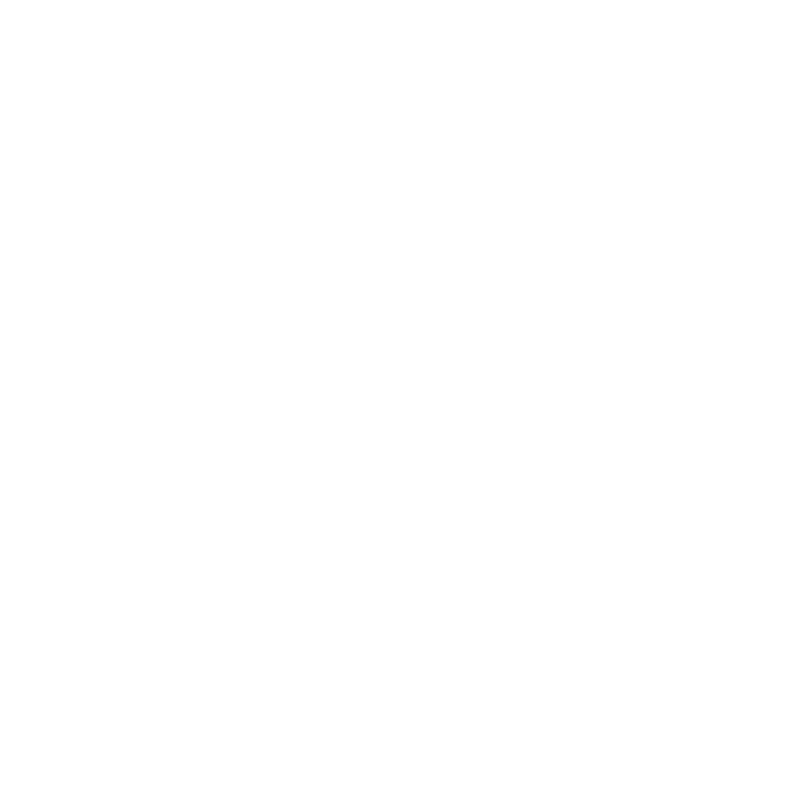 Ísland: Ef ekki afl, hvað þá?
MW
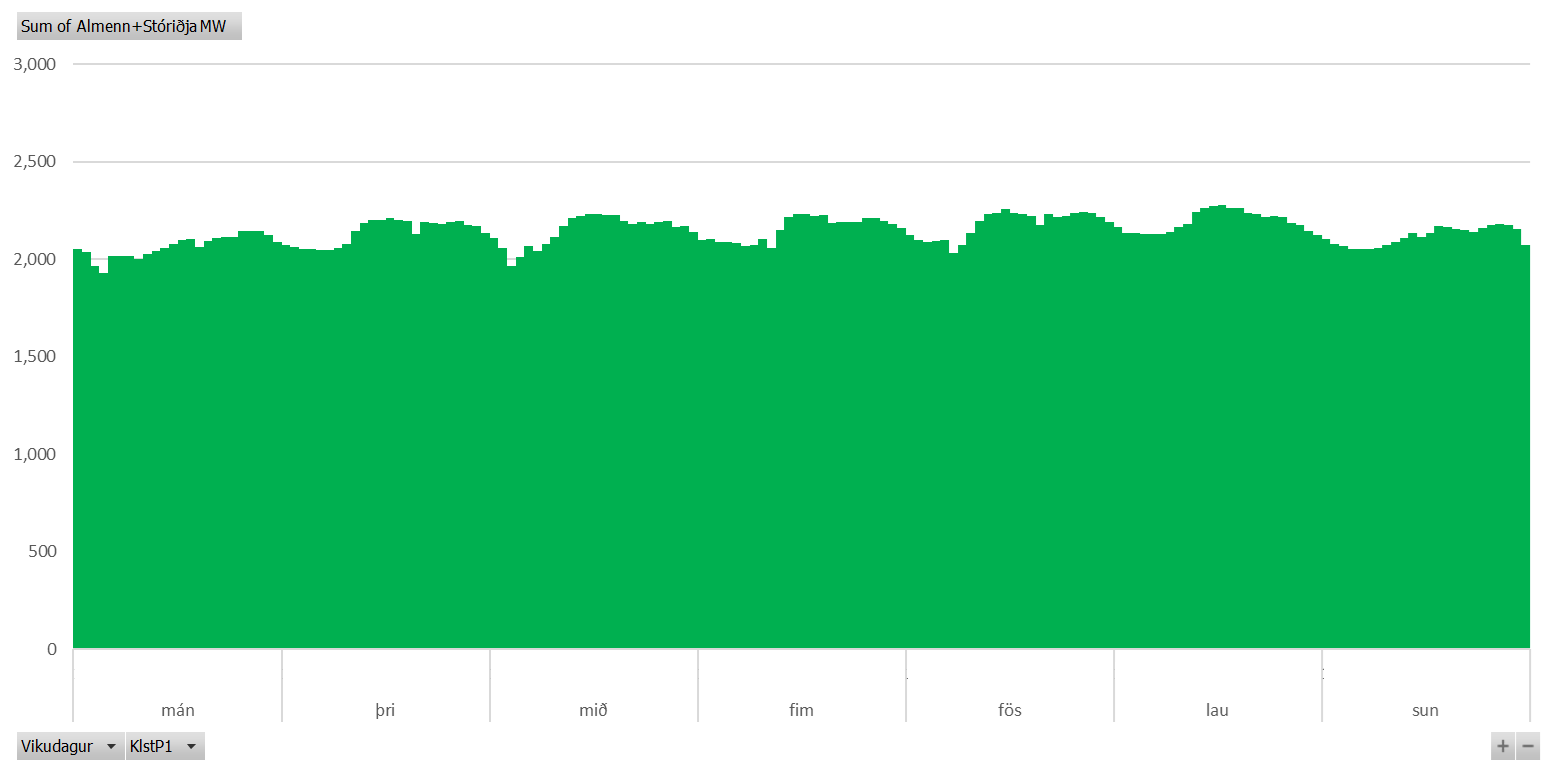 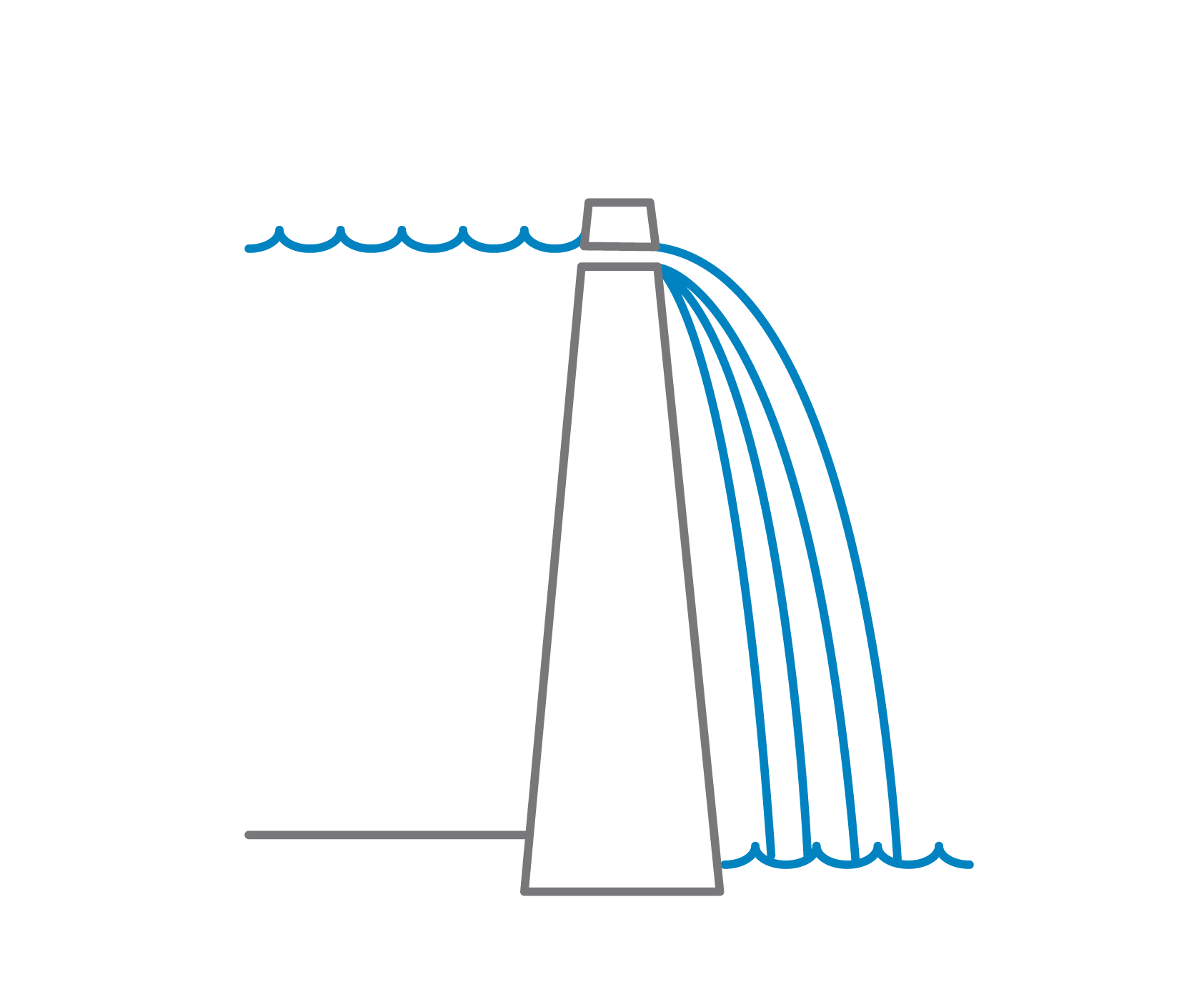 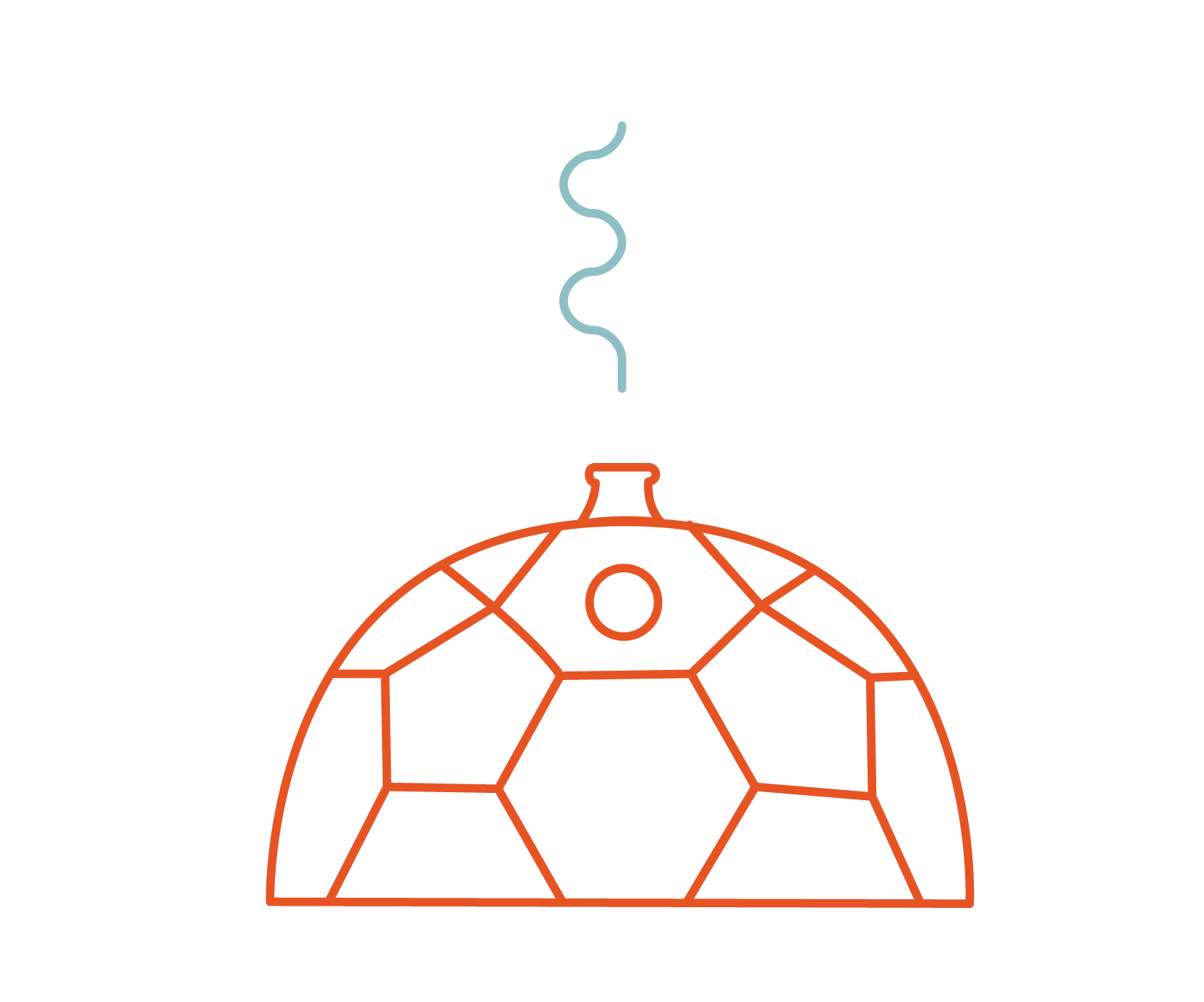 [Speaker Notes: 3000MW uppsett afl, þar af rúm 2000MW í vatnsafli
Hvað er þá vandamálið? 
Sést ekki á þessari mynd
Fyrsta skrefið er að skoða ekki bara eina viku heldur heilt ár]
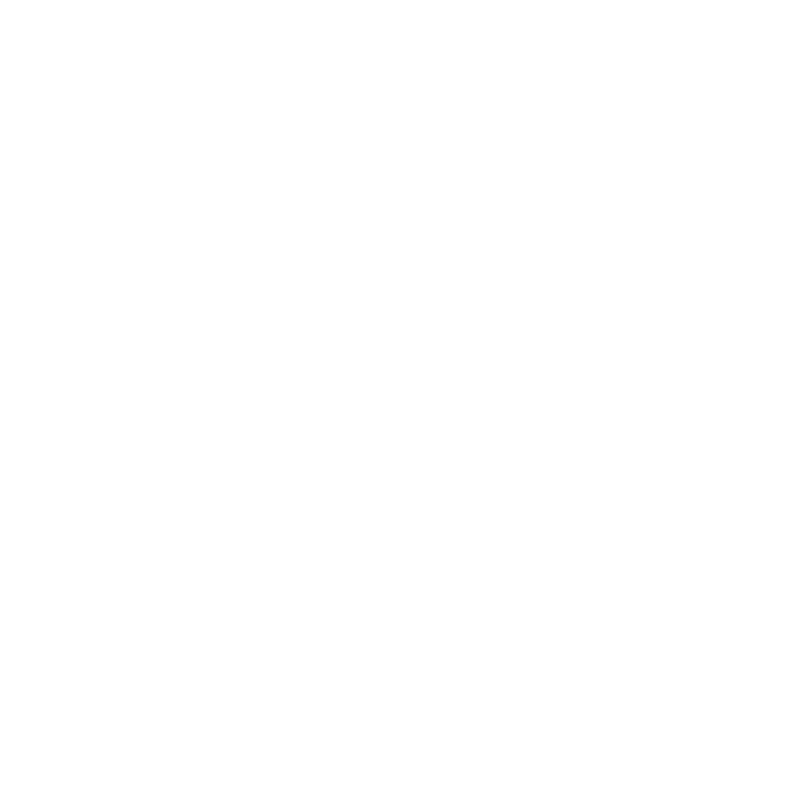 Ísland: Ef ekki afl, hvað þá?
MW
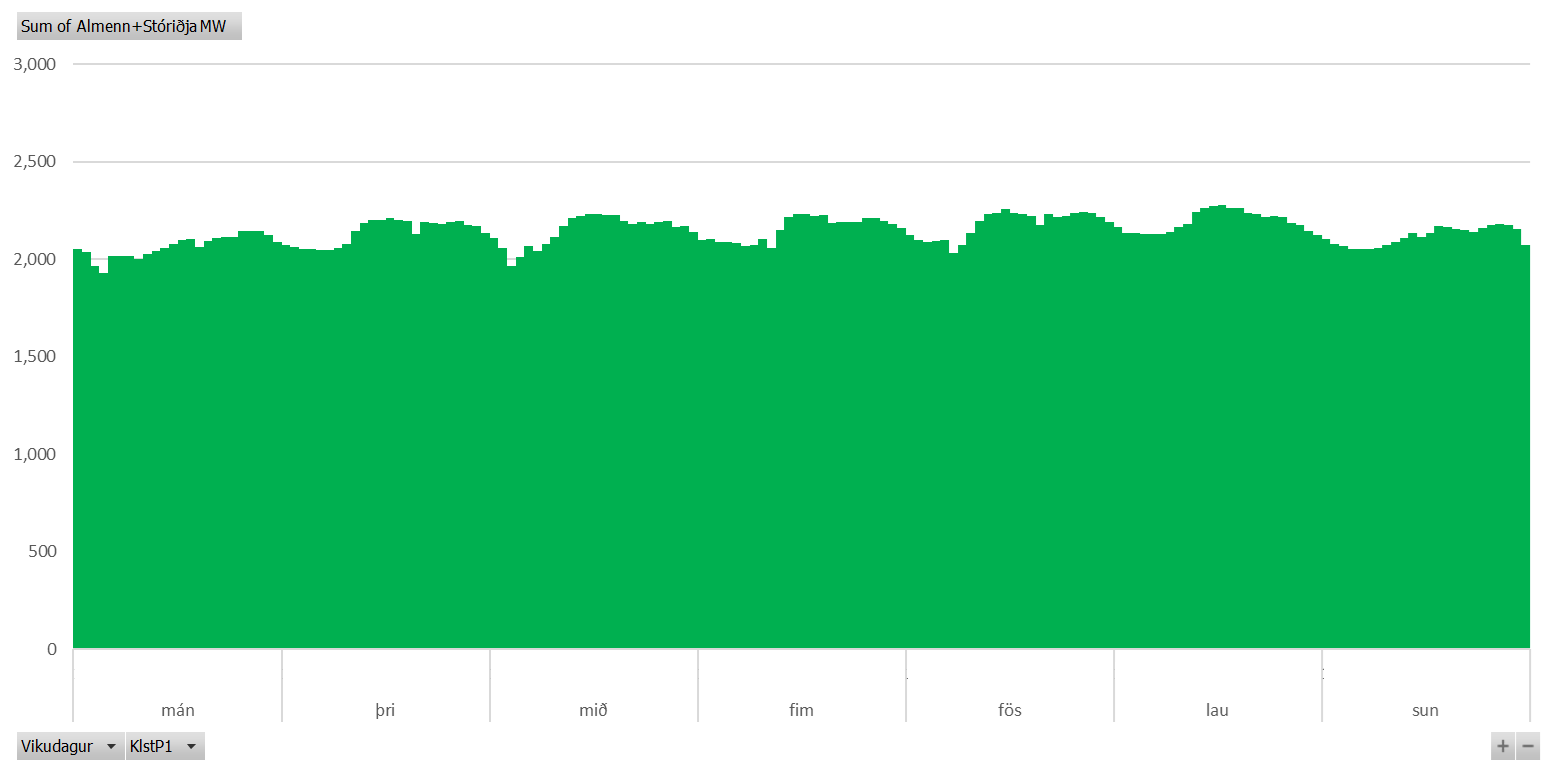 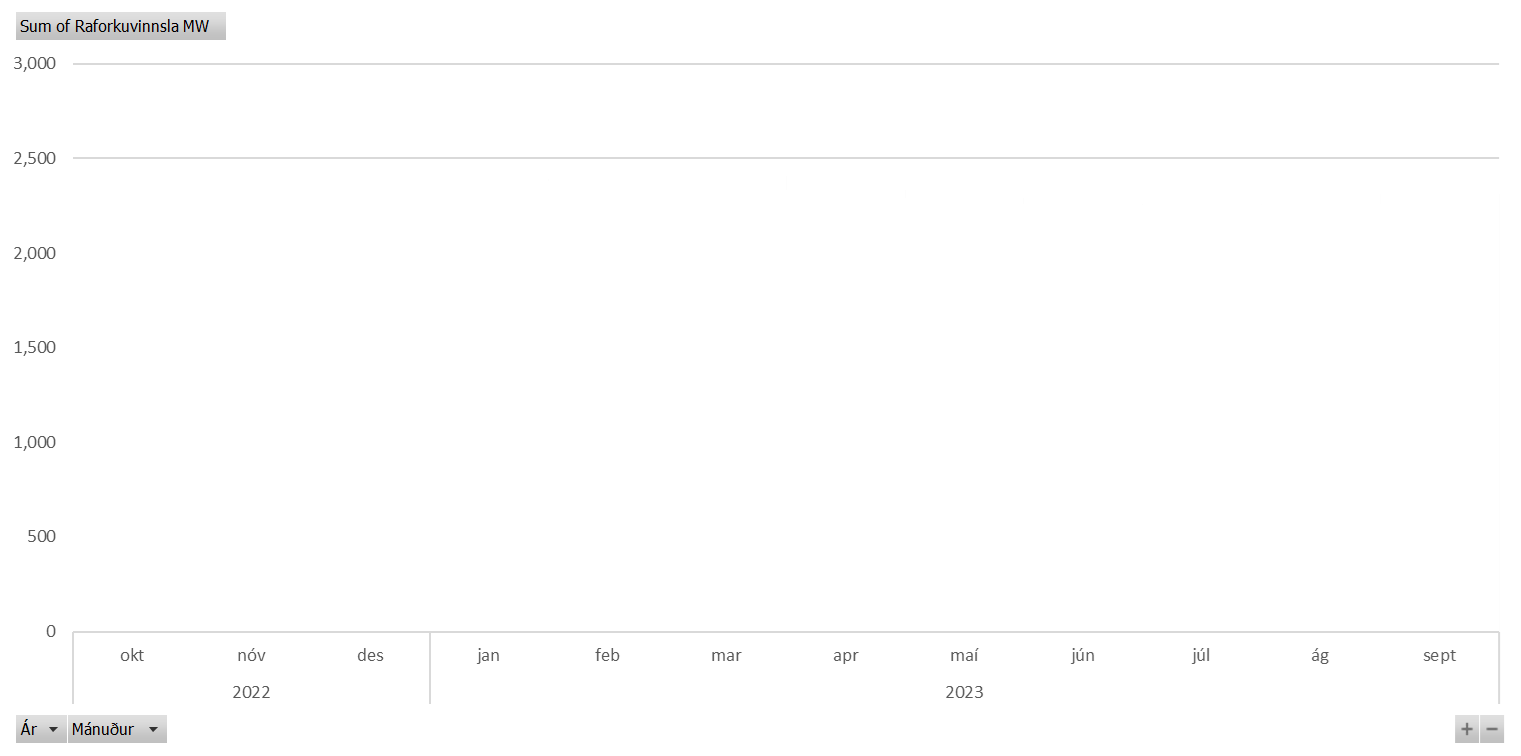 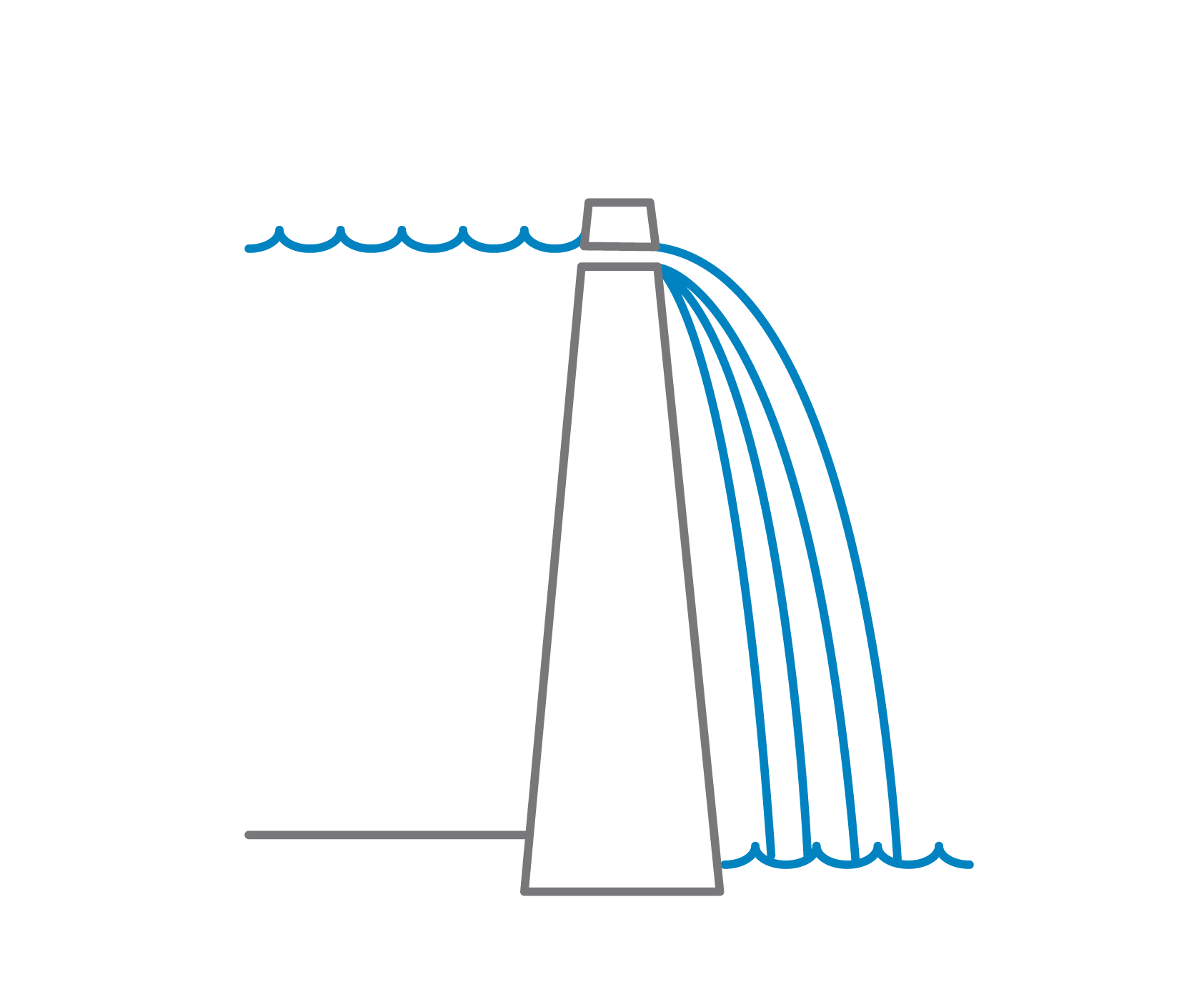 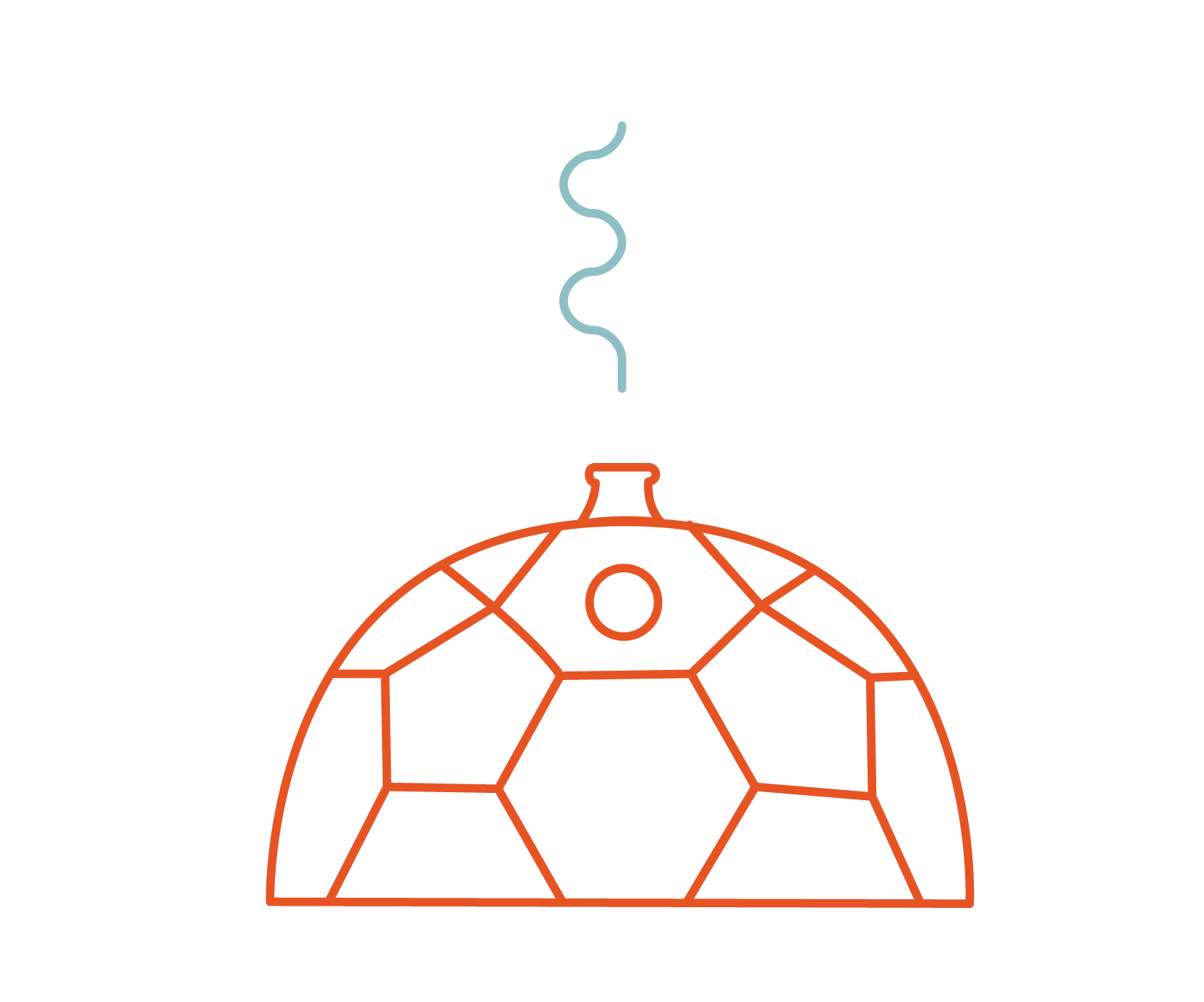 [Speaker Notes: Næsta skrefið er að skoða aflgjafana, vatn og jarðvarma]
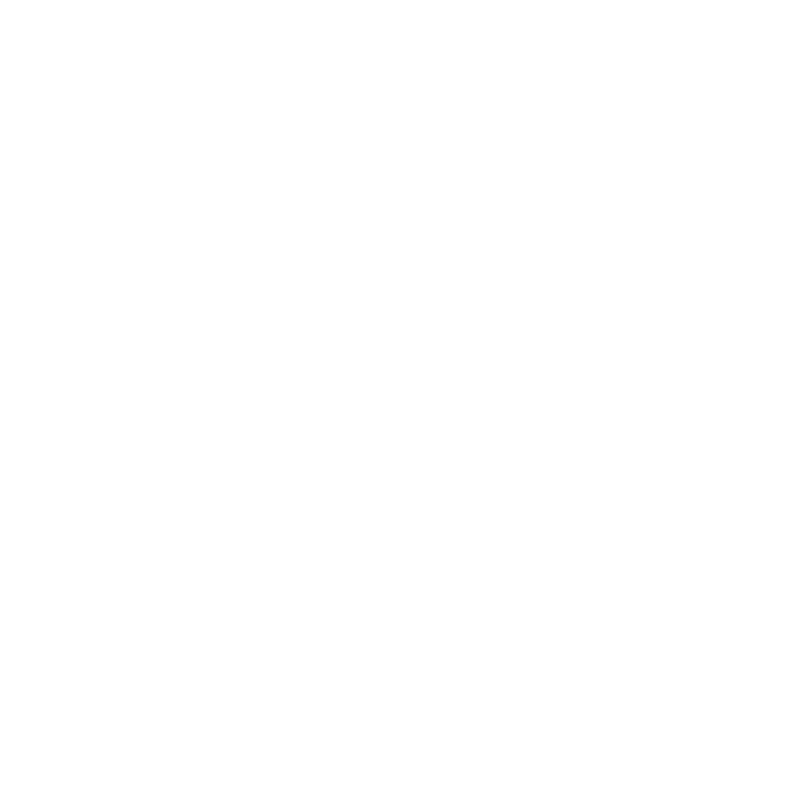 Ísland: Ef ekki afl, hvað þá?
MW
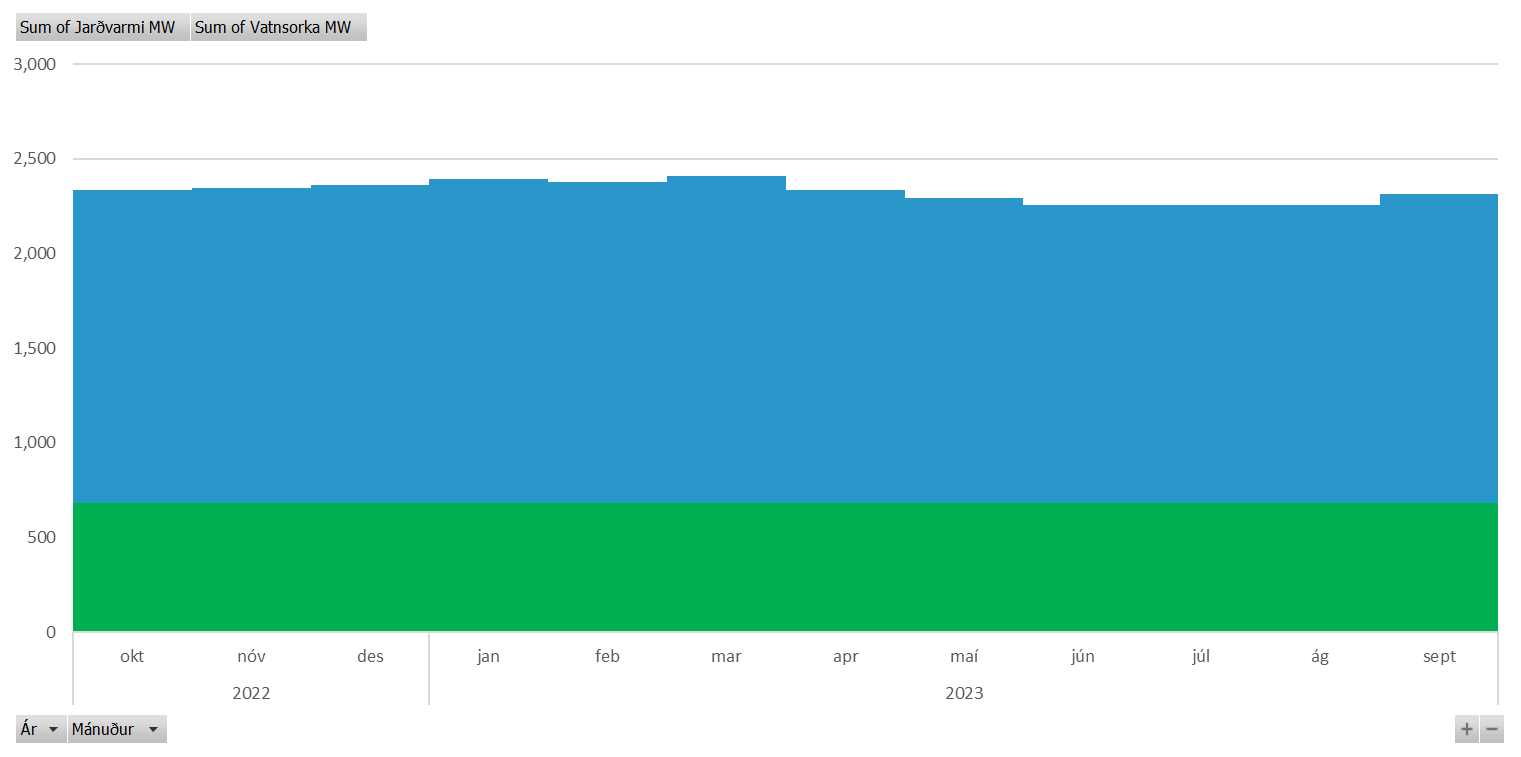 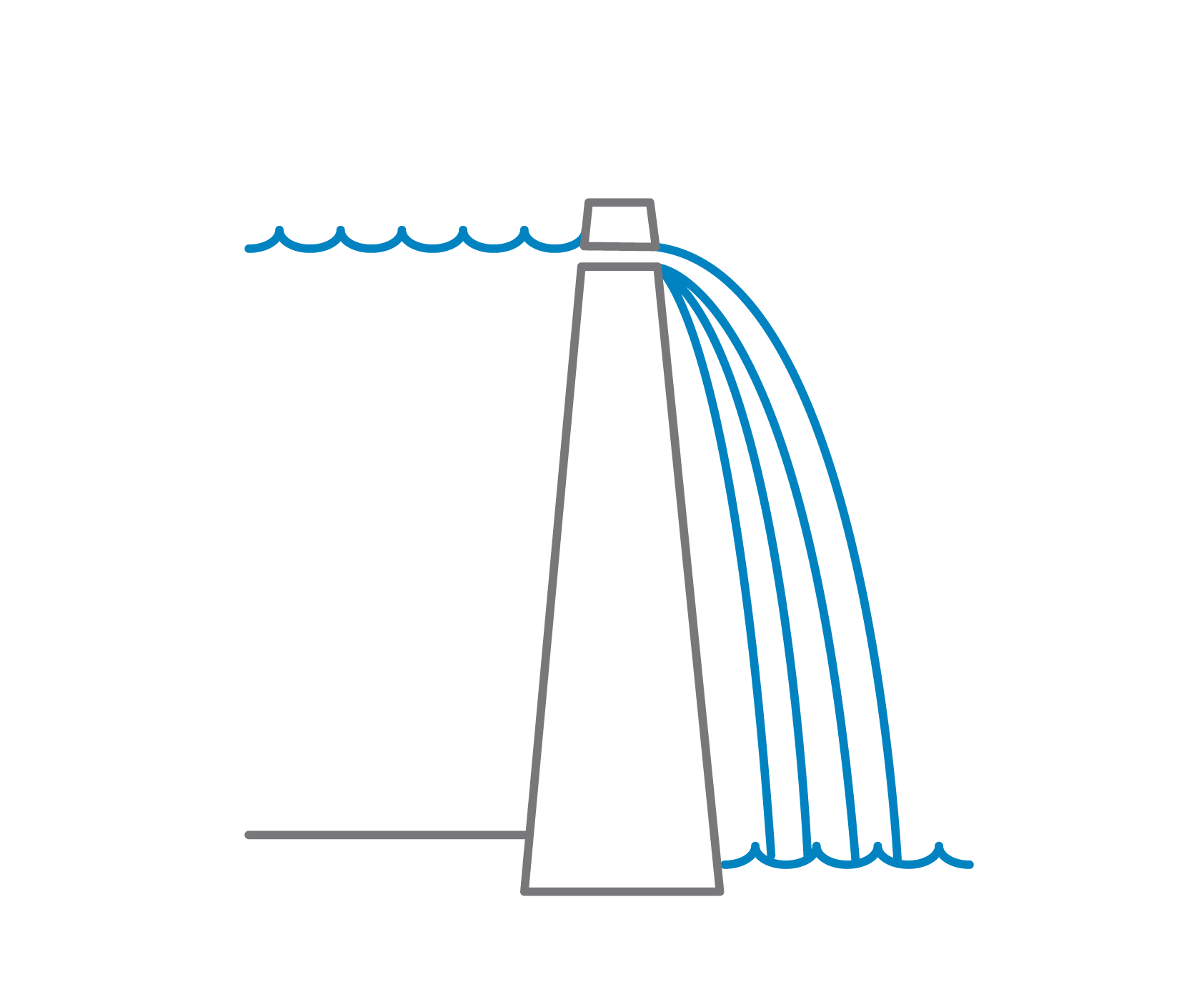 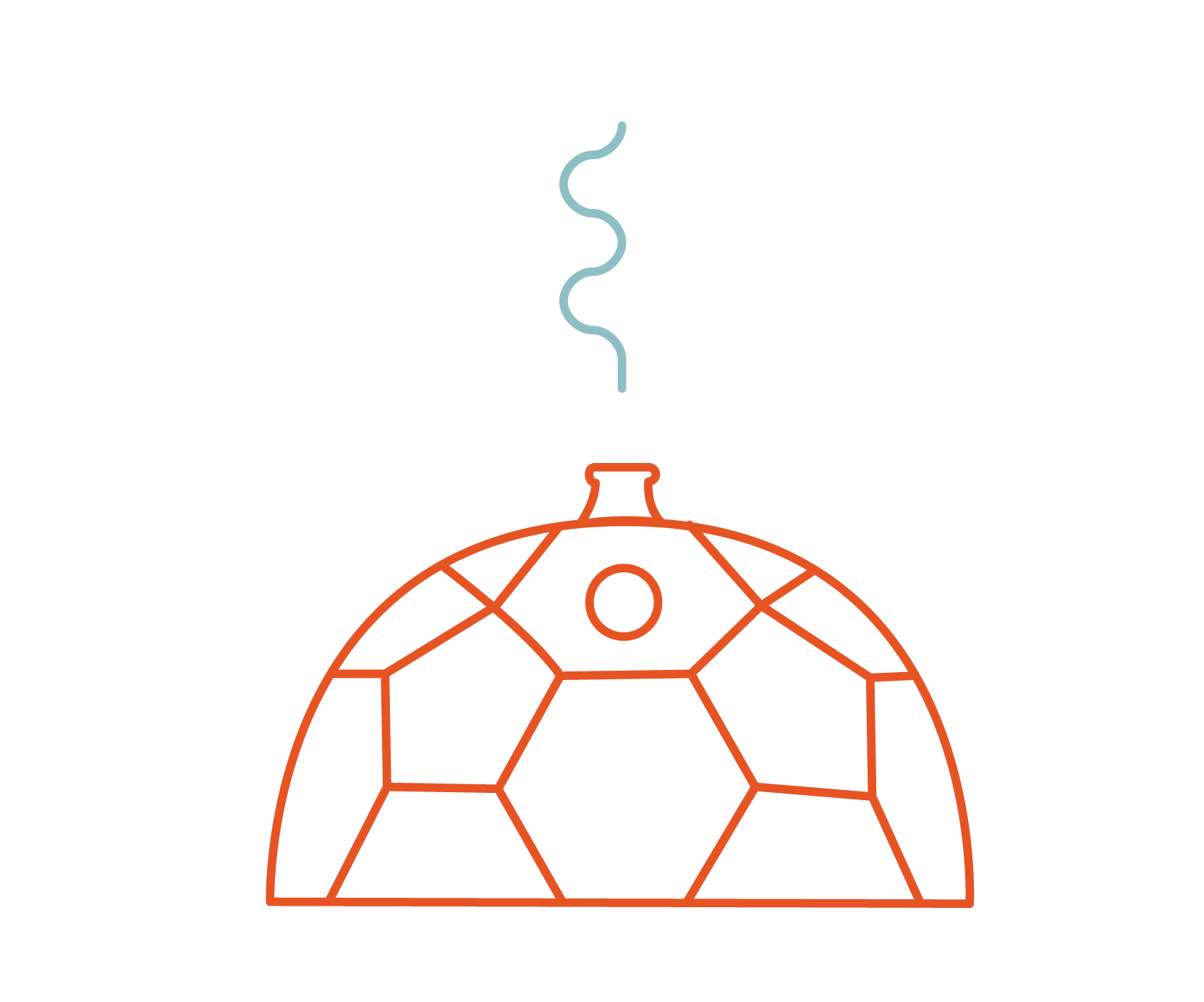 [Speaker Notes: Vatnið blátt, jarðvarminn grænn
Nú fer að glitta í vandamálið
Næst: (lead) Það er ekki alltaf nóg vatn, það er ekki alltaf nóg orka]
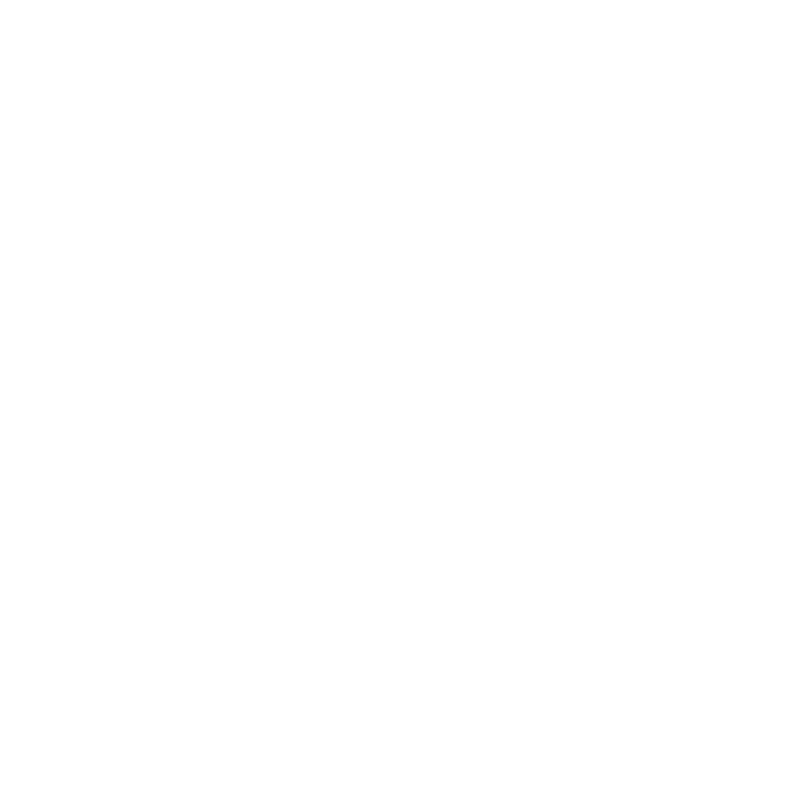 Ísland: Orka
MW
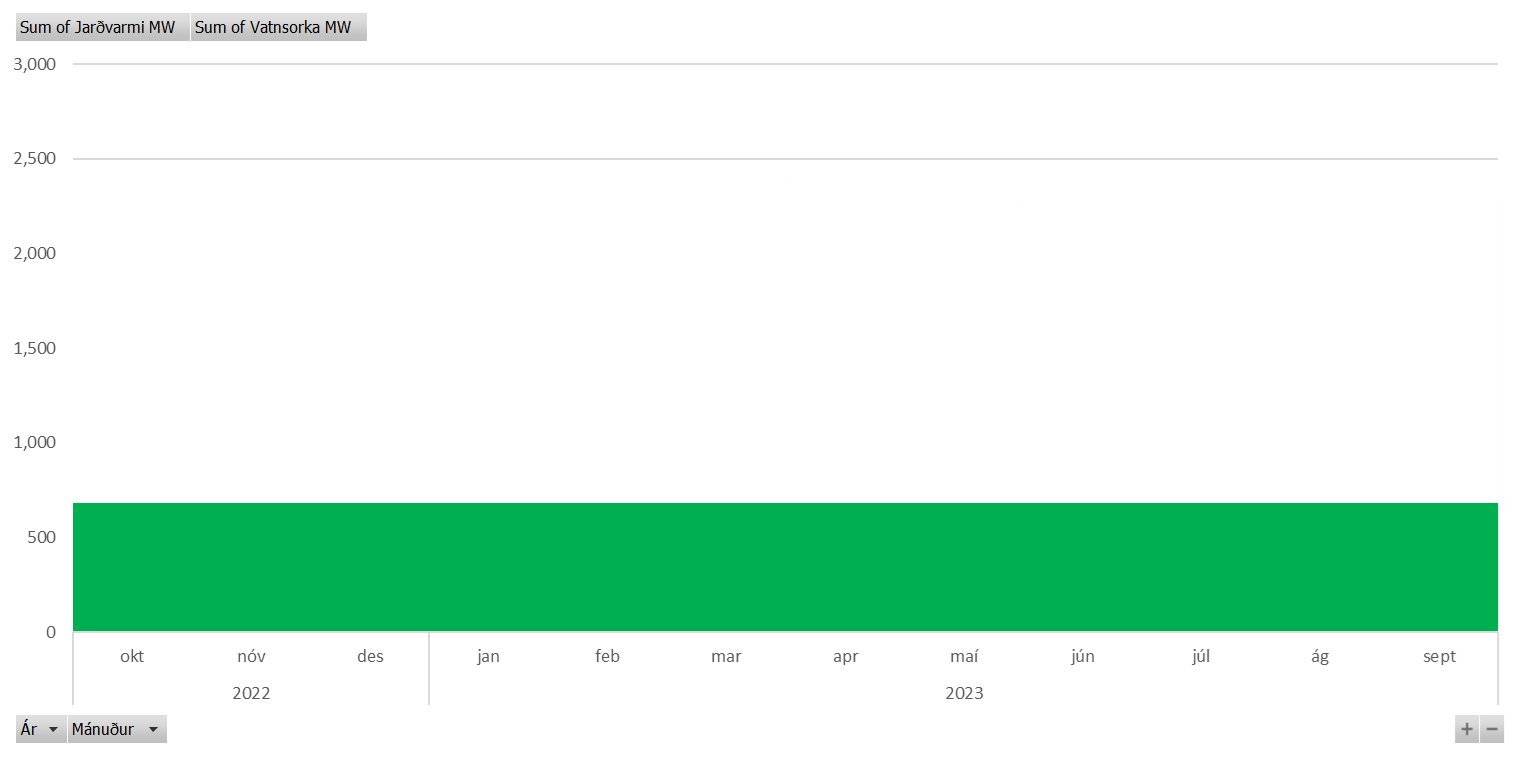 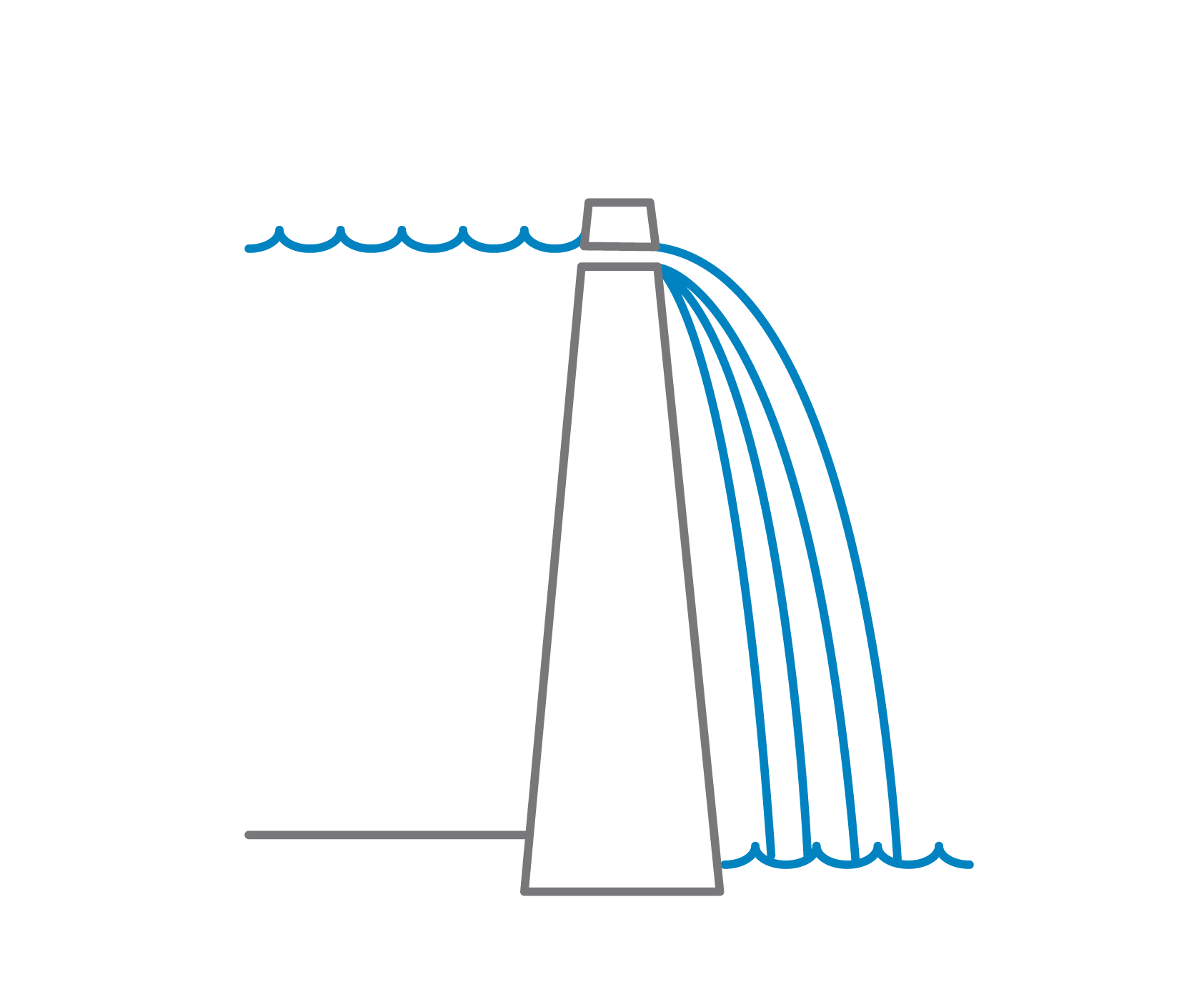 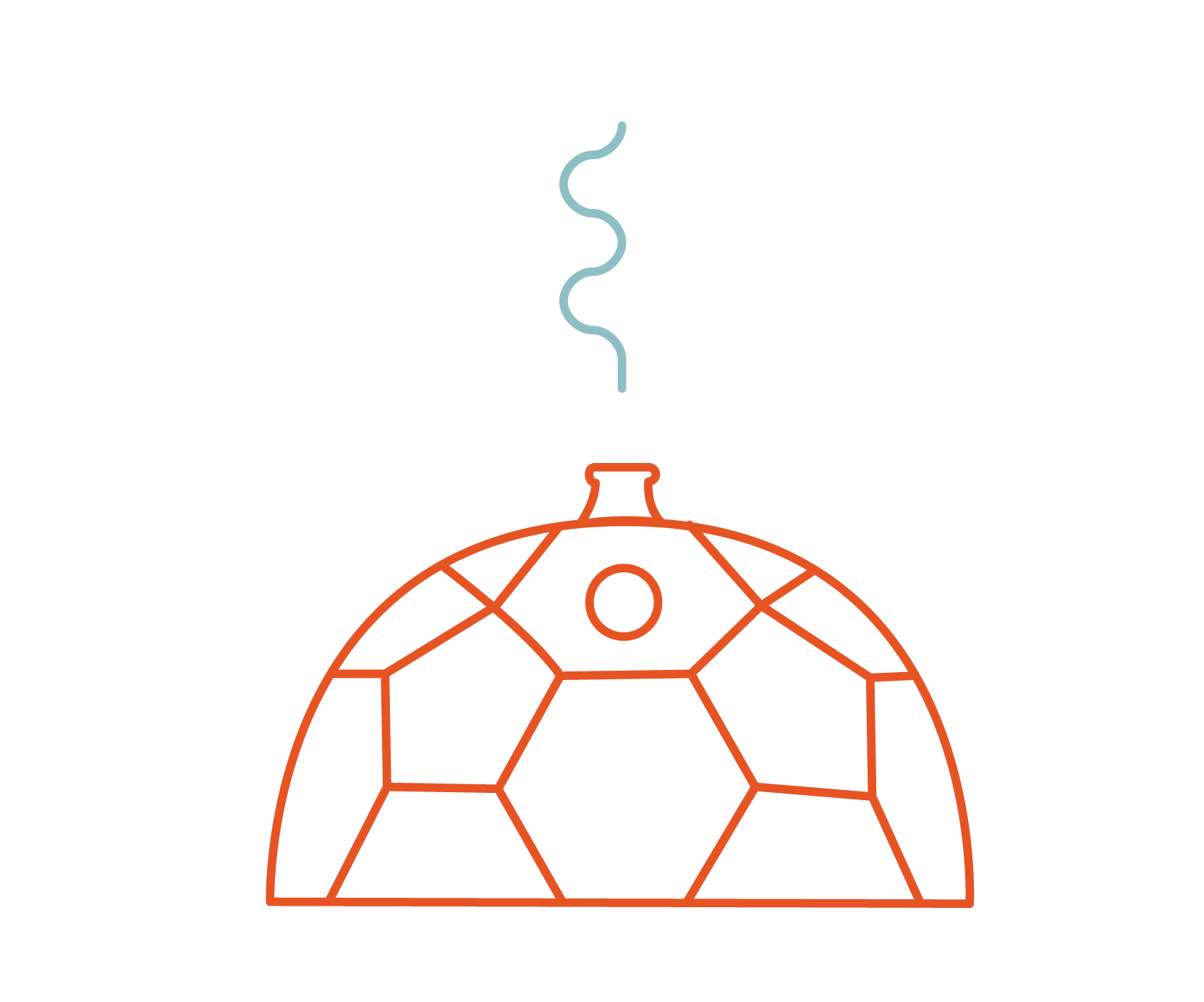 [Speaker Notes: Vandamál Íslands er orkan, ekki aflið
Næst: Hvað getum við gert? Það sama og Evrópa?]
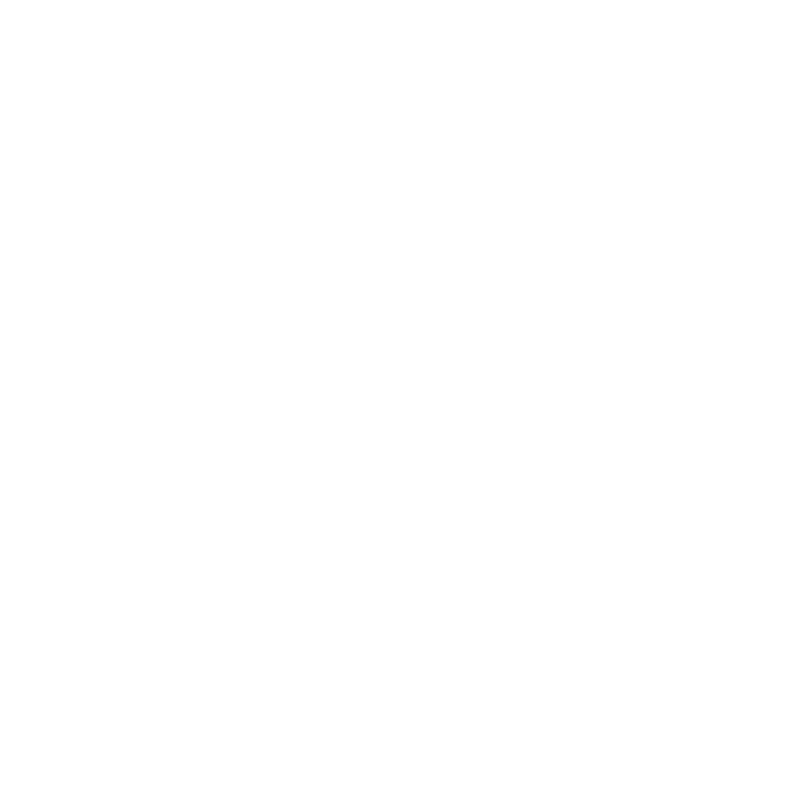 Ísland: Orka
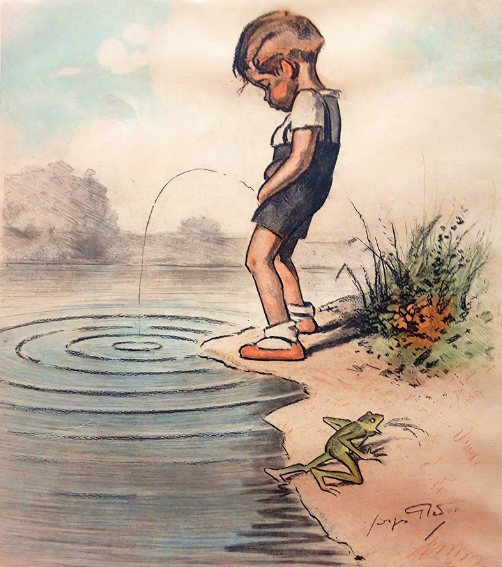 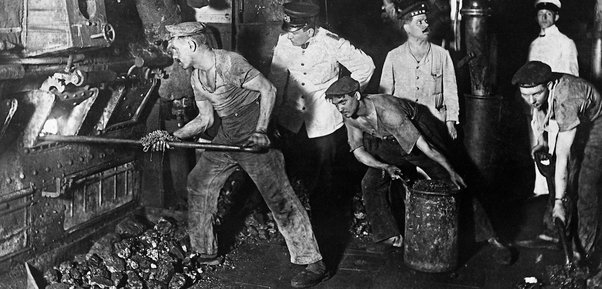 [Speaker Notes: Evrópa keypti kol og gas og olíu. Dýrt en það er hægt.
Við gátum það ekki. Við gátum ekkert gert. 
Þetta er það besta sem við gátum reynt (mynd af strák)
Næst (lead): Orkan er vandamál Íslands]
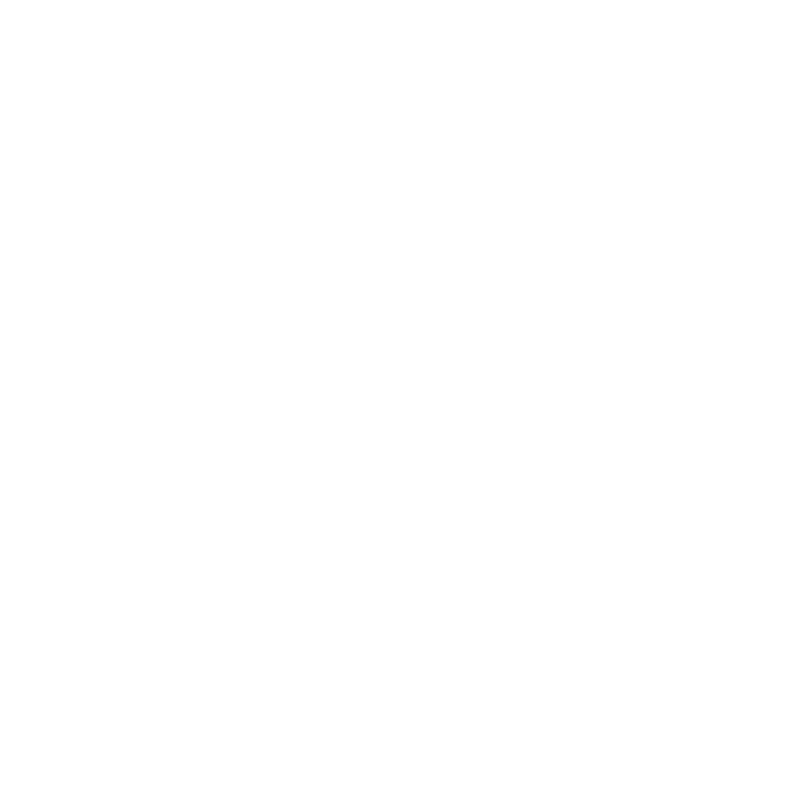 Ísland: Orka
MW
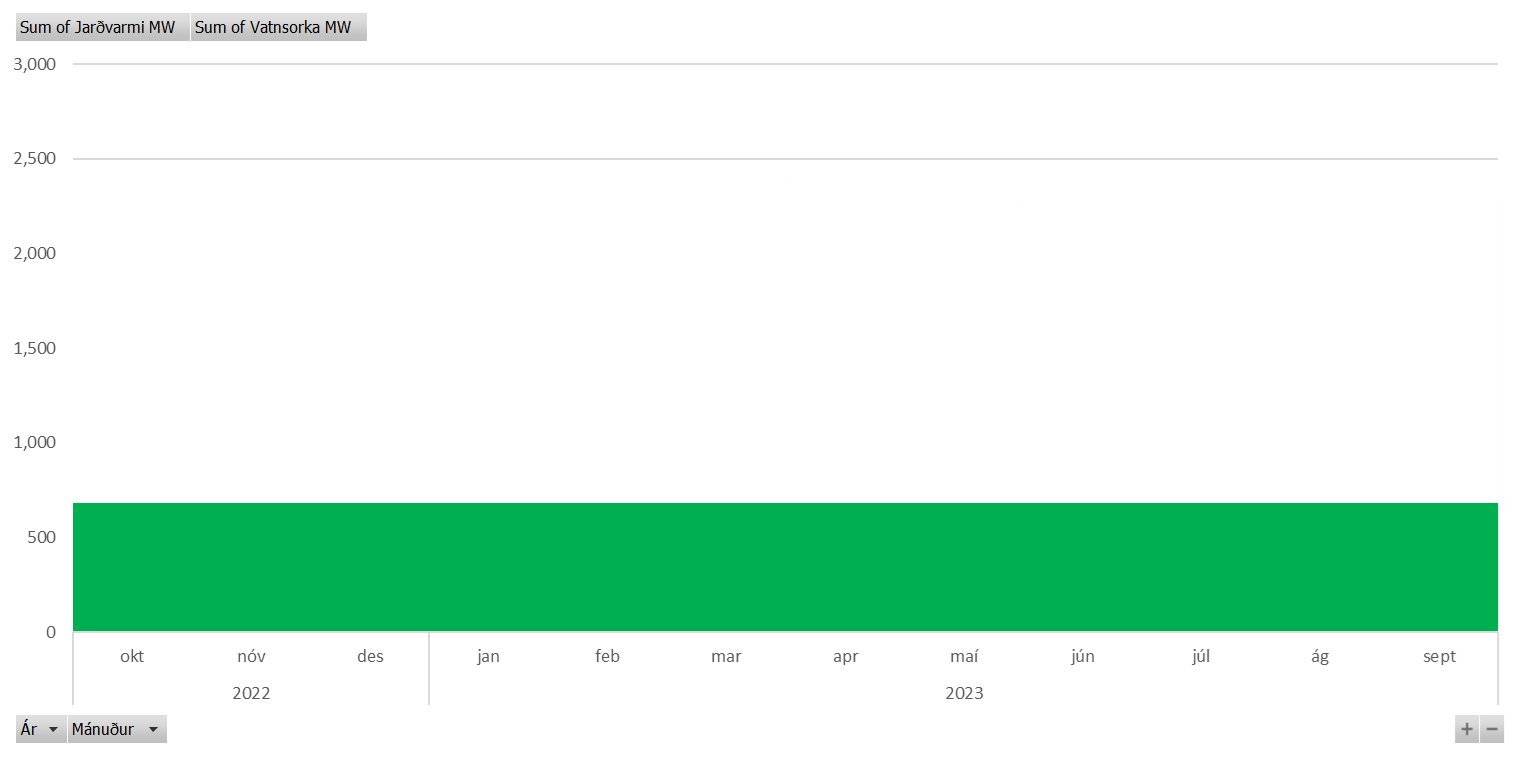 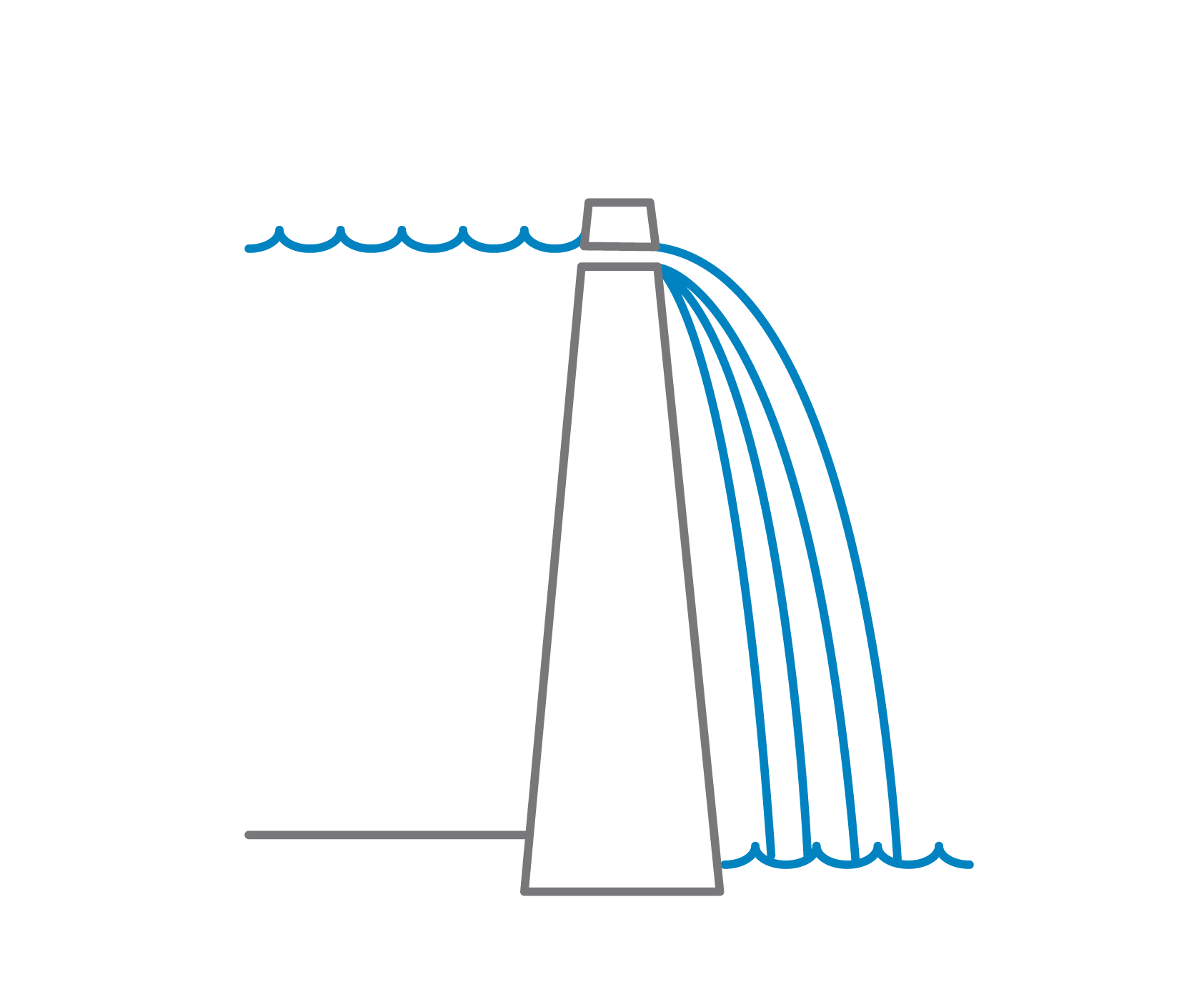 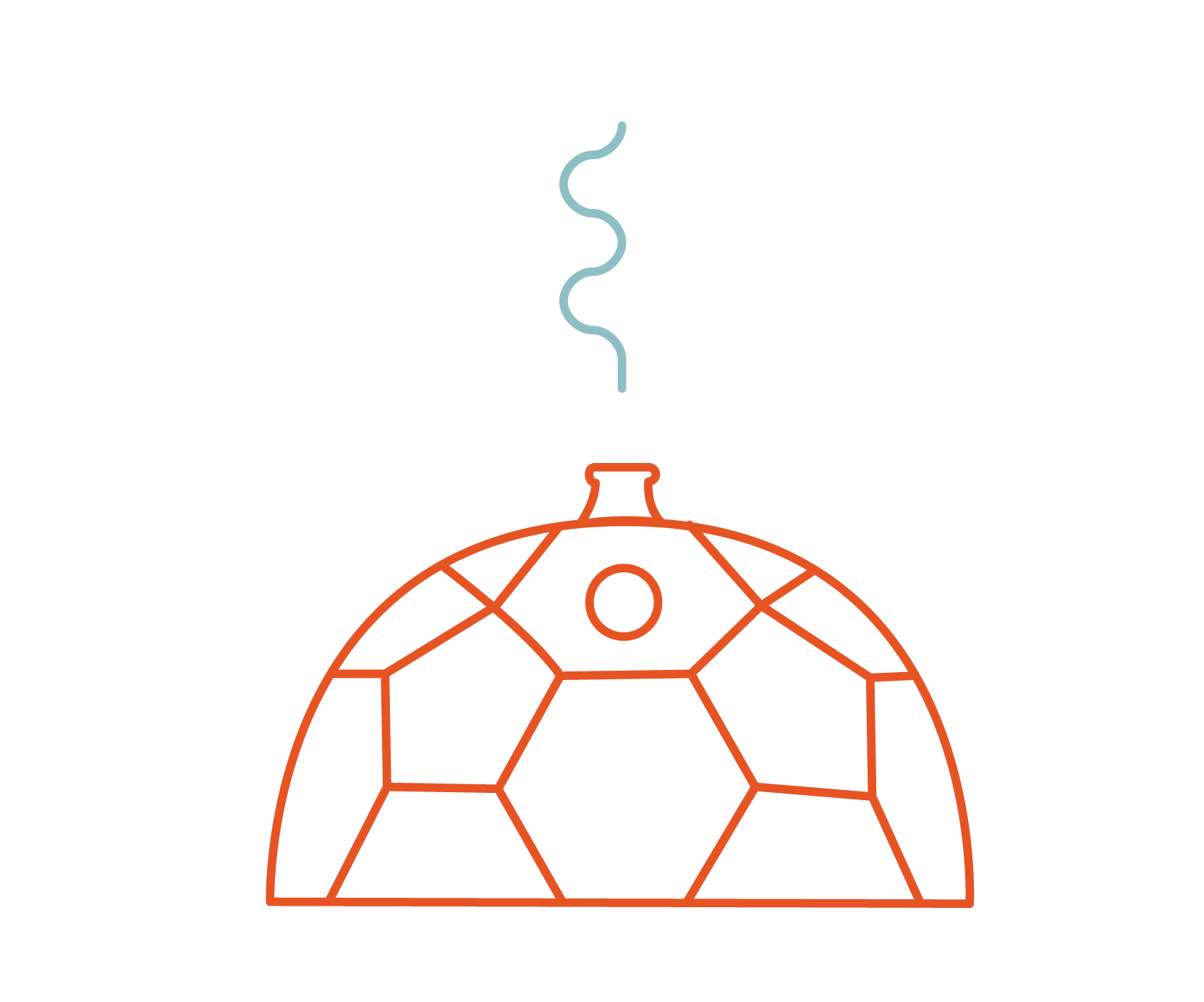 [Speaker Notes: Ekki nóg að horfa bara á eitt ár, þessi áhætta er viðvarandi]
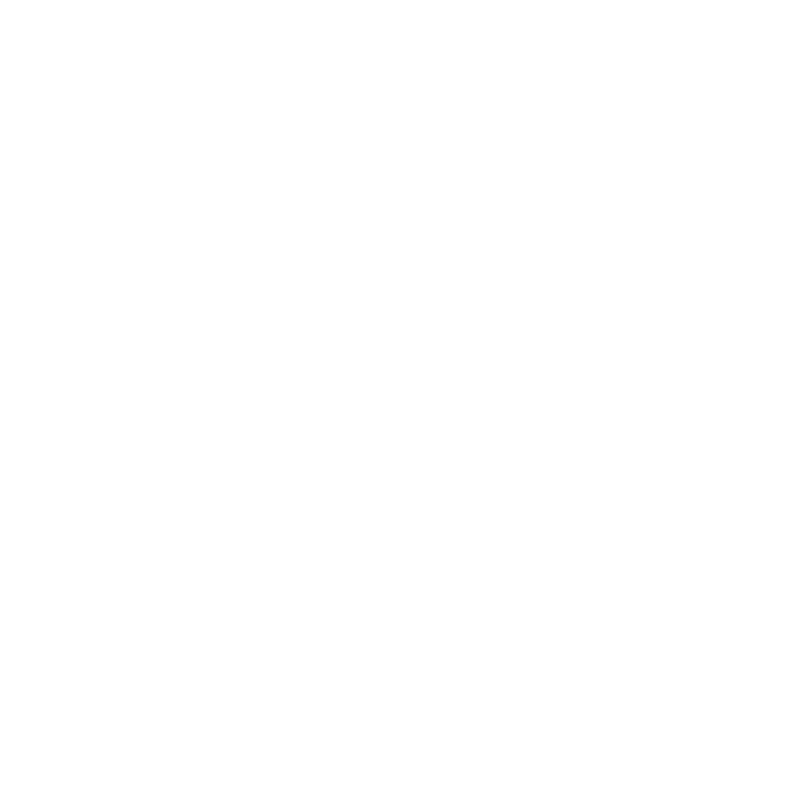 Ísland: Orka
MW
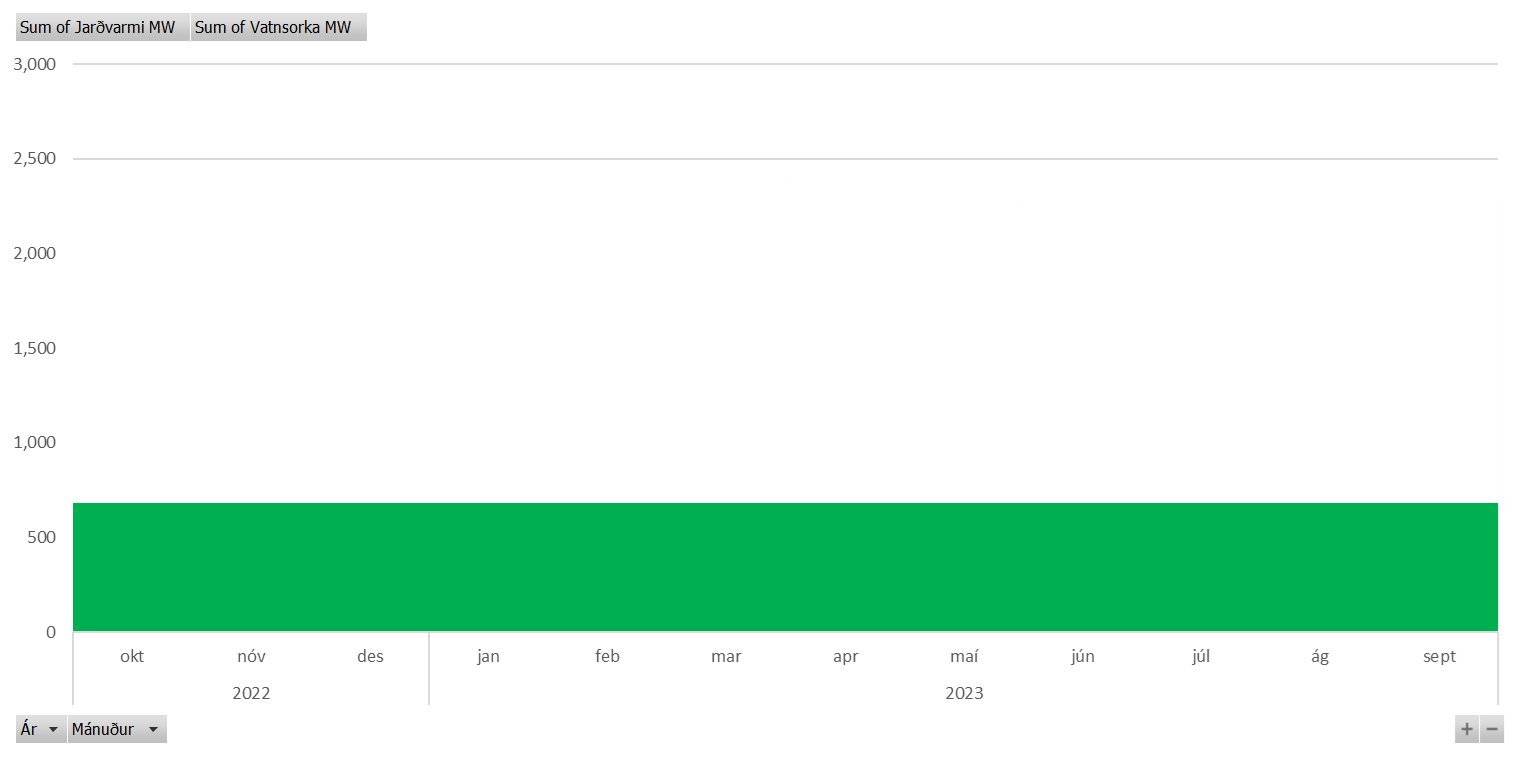 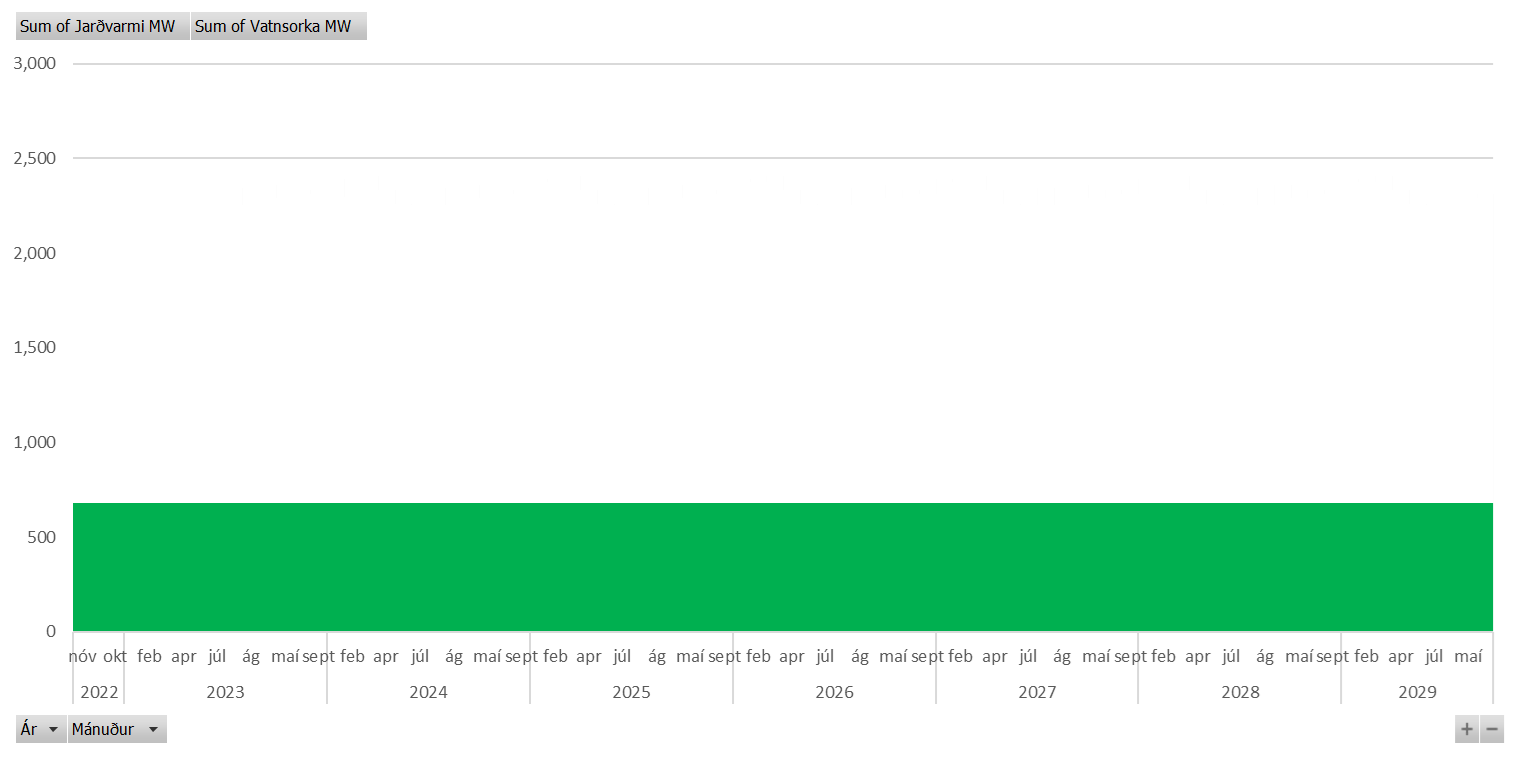 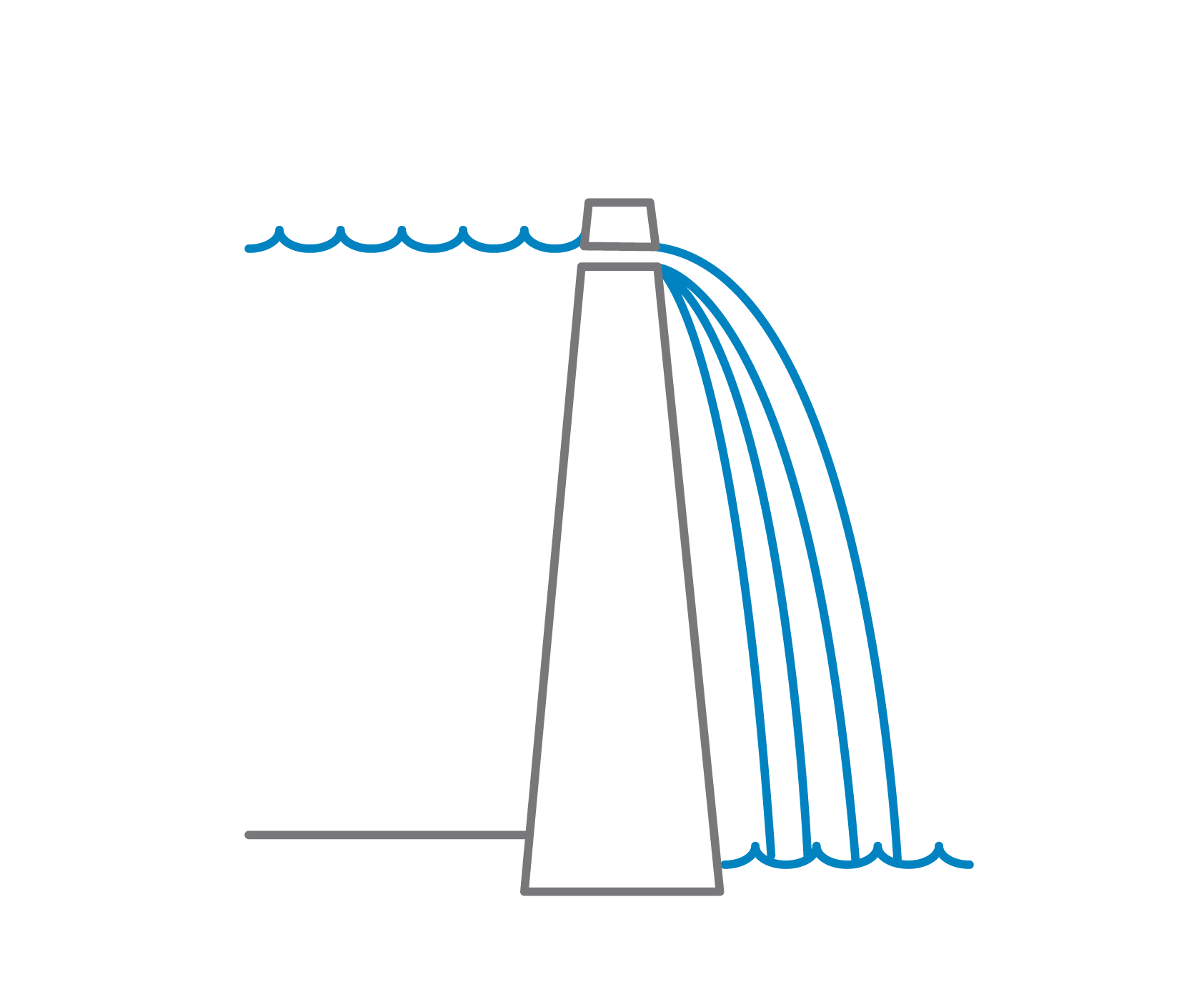 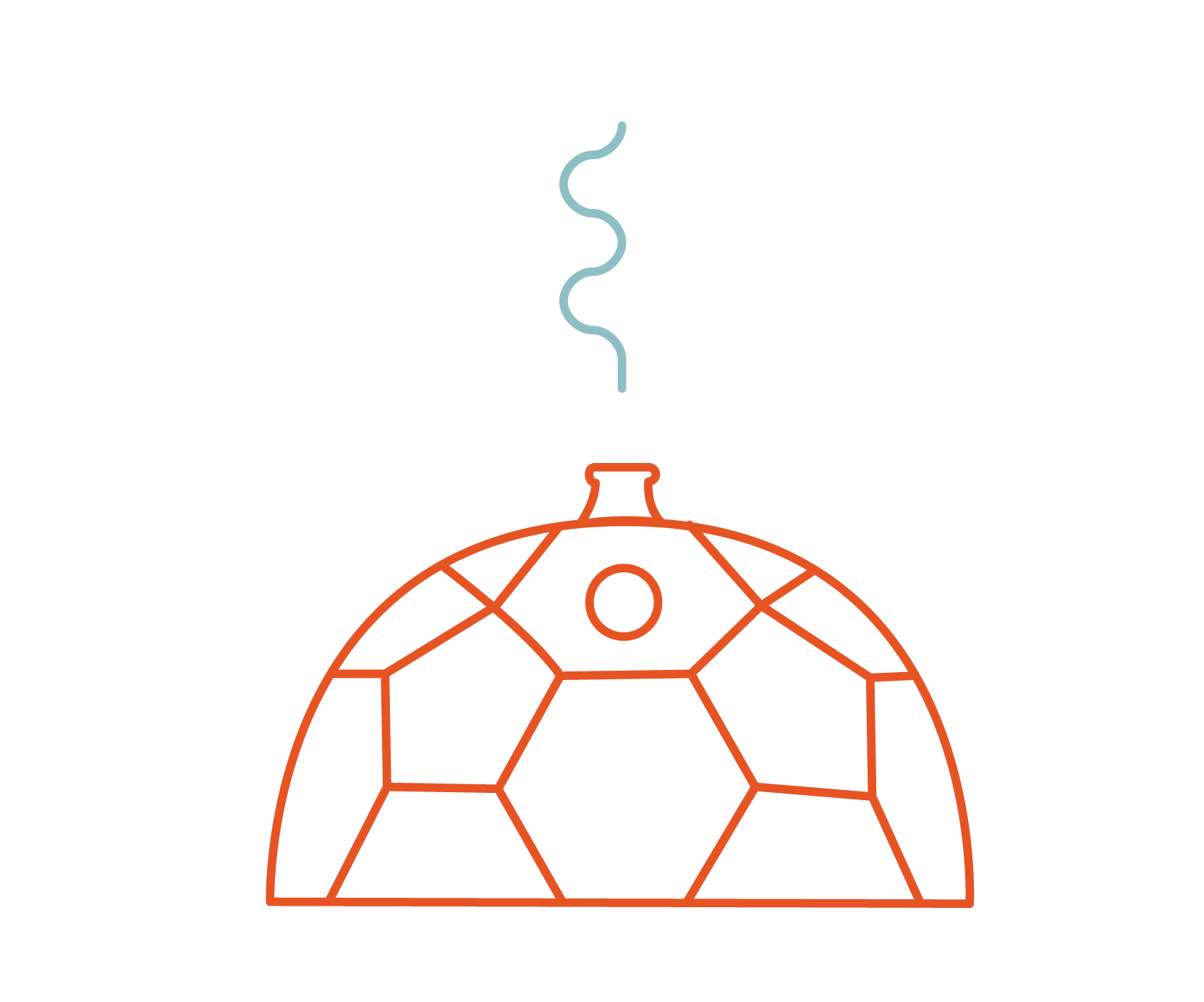 [Speaker Notes: Áhættan er mikil í ár sem hefur áhrif á næsta haust, en minnkar svo yfir í “steady state”
Markaðsaðilar vita þetta og vilja eiga lengri tíma viðskipti
Þar með vita orkufyrirtækin hvað þau selja af orku og á hvaða verði óháð veðurfari
Fyrirtækin borga kannski meira sum ár þegar nóg er af vatni en tryggja sig gegn slæmu vatnsári
Orkan er vandamál Íslands og hún er vandamálið vegna þess að við erum –loksins! – einstök í heiminum með að hafa endurnýjanlegt raforkukerfi sem byggir á vatnsafli
Næst (lead): Raforkumarkaður Vonarskarðs byggir á þessari sérstöðu]
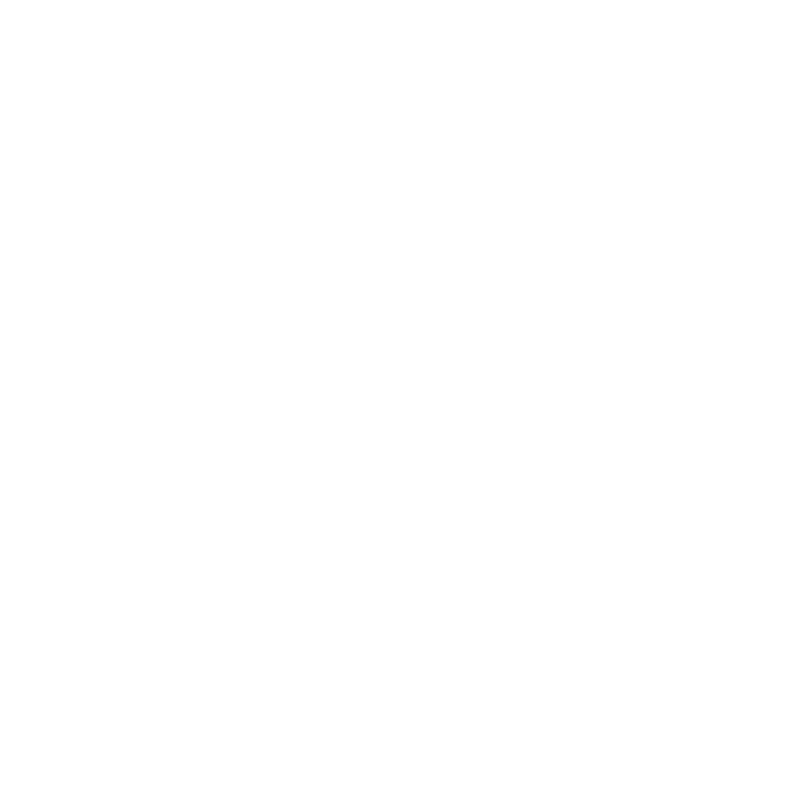 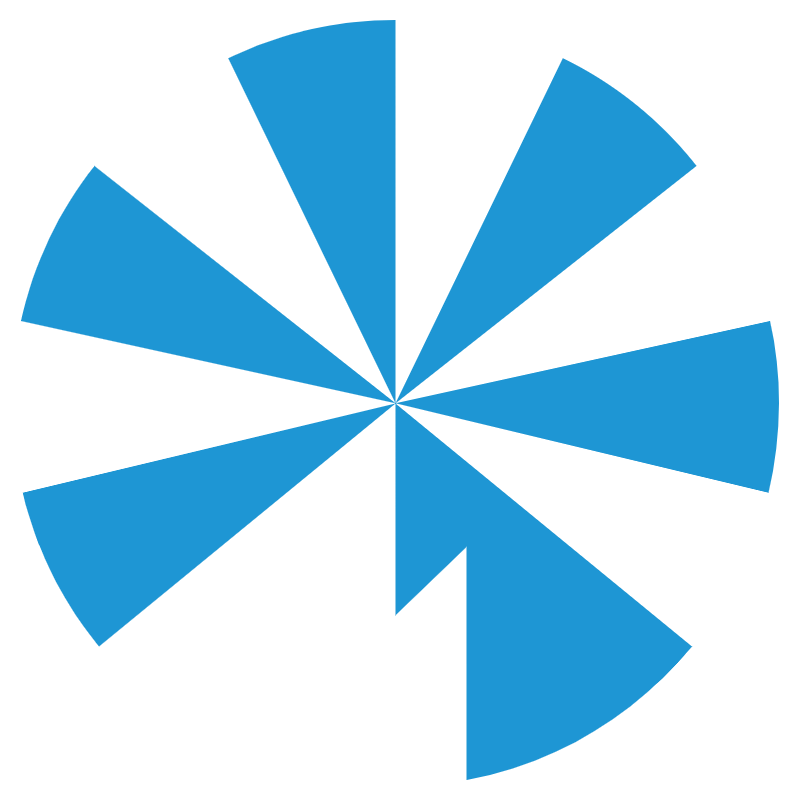 Raforkumarkaður Vonarskarðs
[Speaker Notes: Snúum okkur aftur að raforkumarkaði Vonarskarðs
Næst: Ég sýndi ykkur áður magnið]
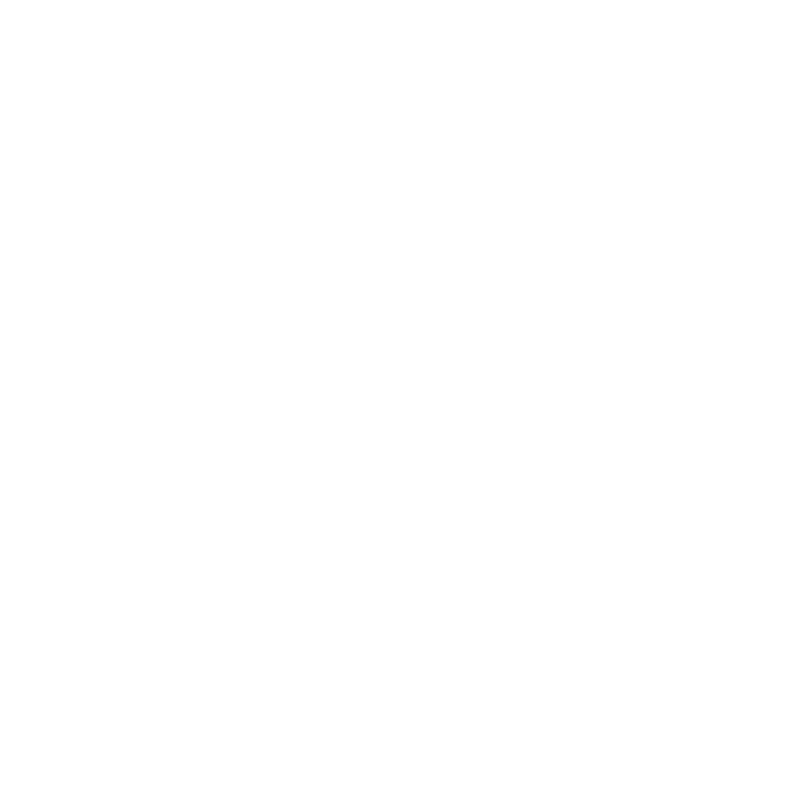 Viðskipti á raforkumarkaði
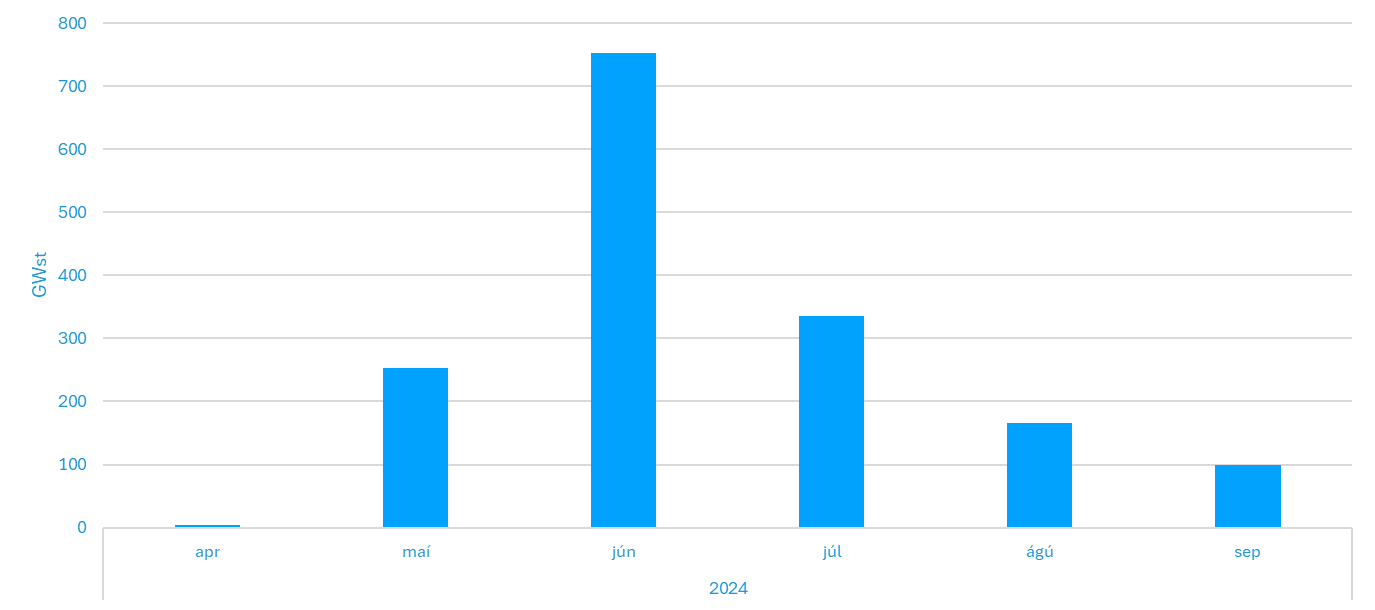 [Speaker Notes: Röng mynd, sýnir ekki tegund samninga
Næst: Tegund samninga]
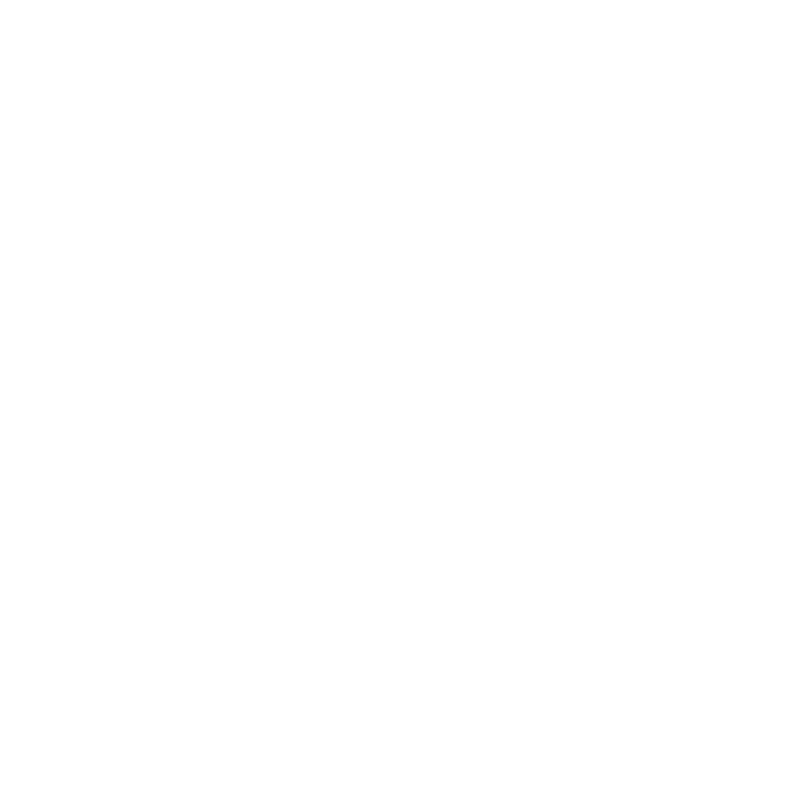 Viðskipti á raforkumarkaði
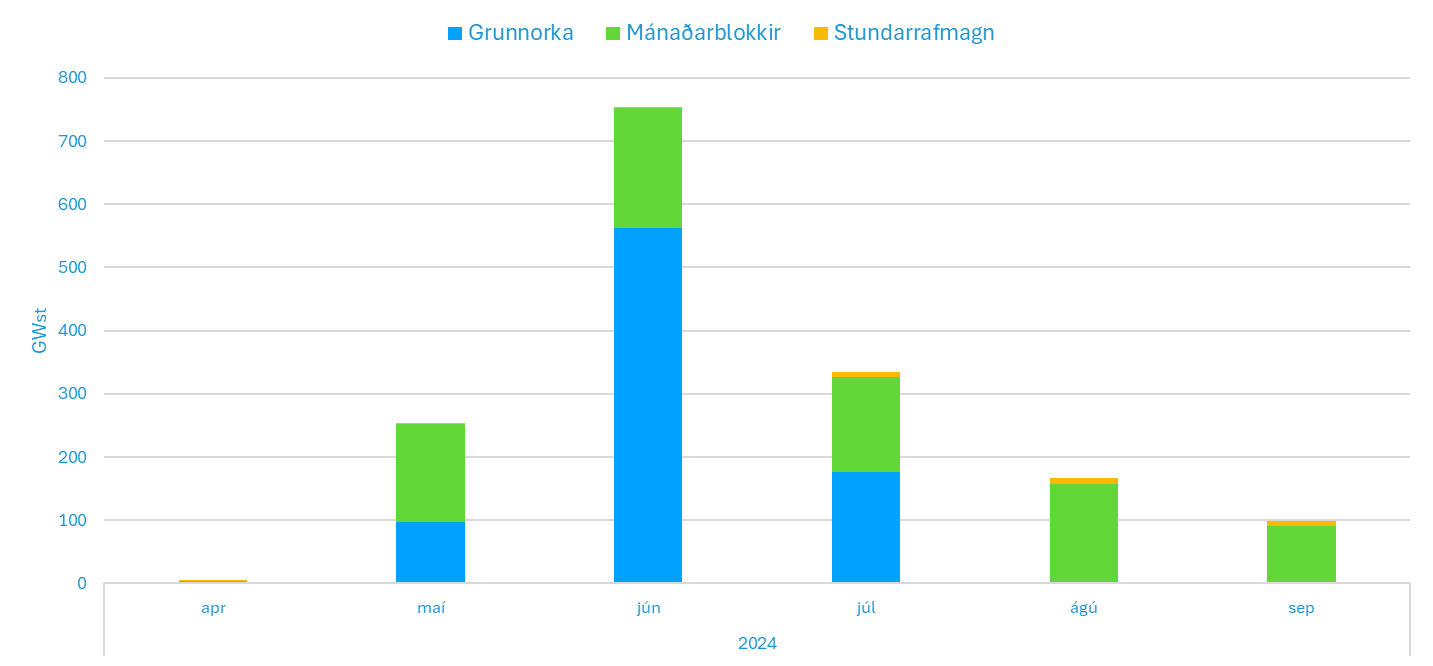 [Speaker Notes: Yfirgnæfandi meirihluti er langtíma samningar
Þetta er heldur ekki rétt mynd
Næst: Afhendingarmánuðir, ekki viðskiptamánuðir]
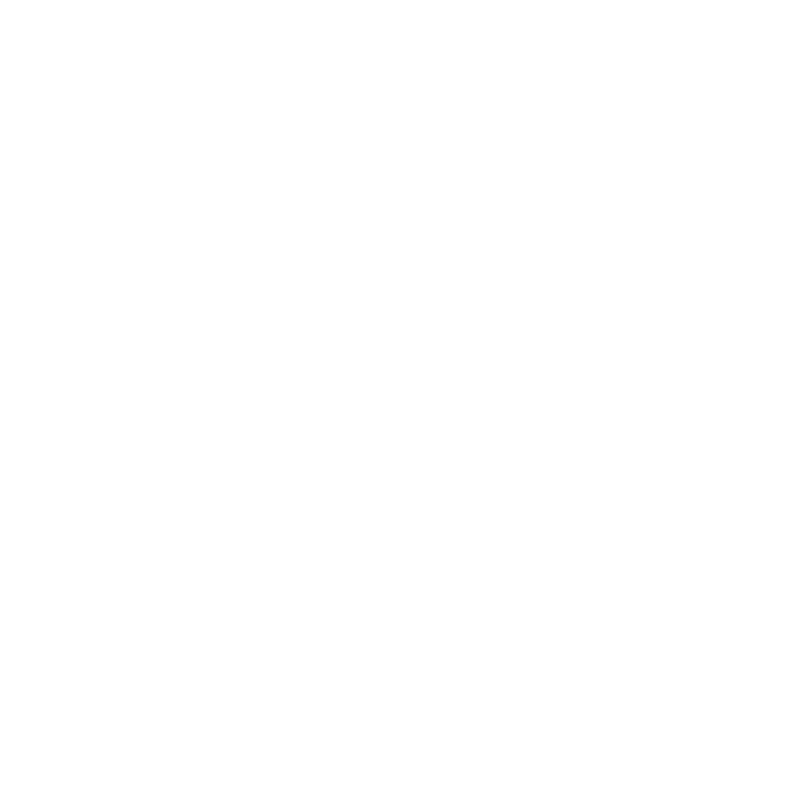 Viðskipti á raforkumarkaði
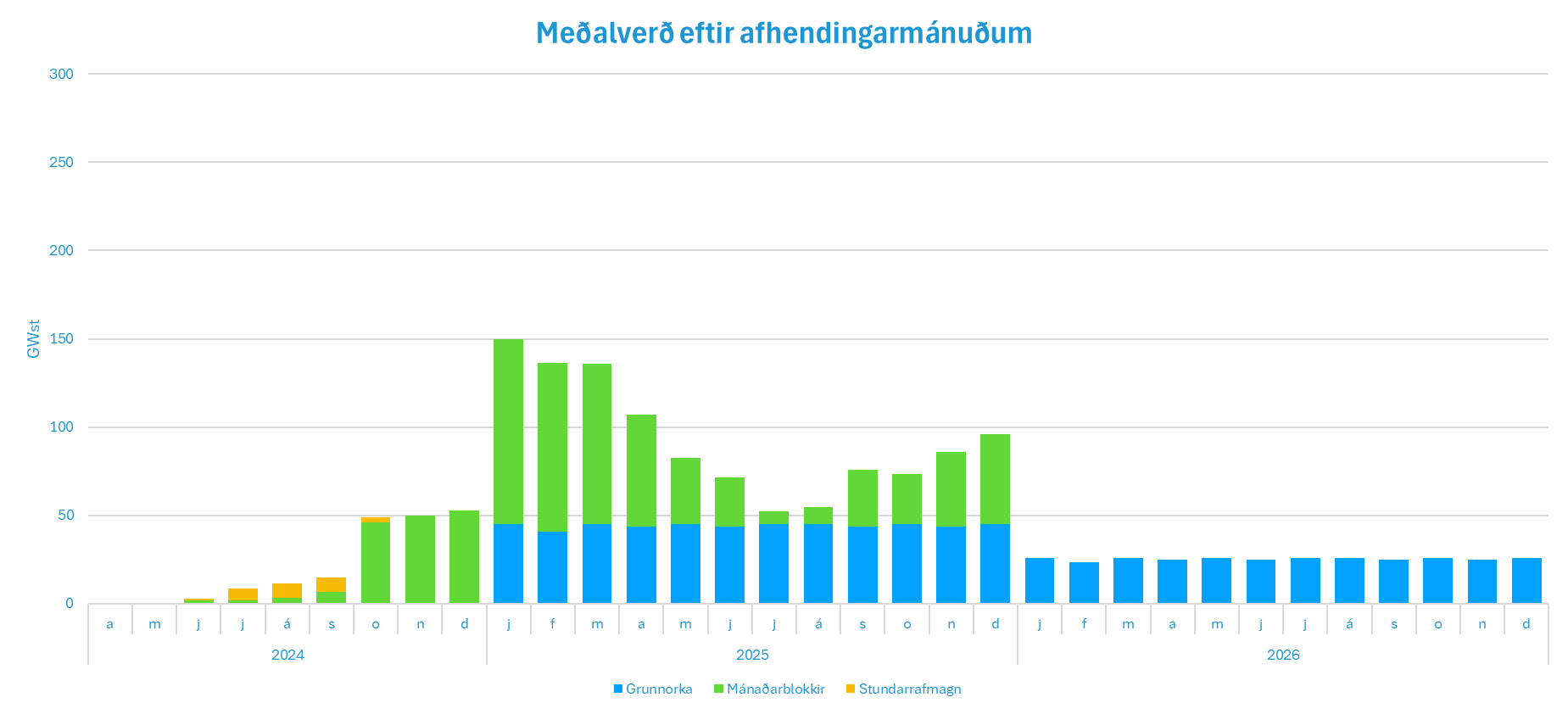 [Speaker Notes: Afhending næstu 2 ár
Næst: Meðalverð miðað við afhendingu]
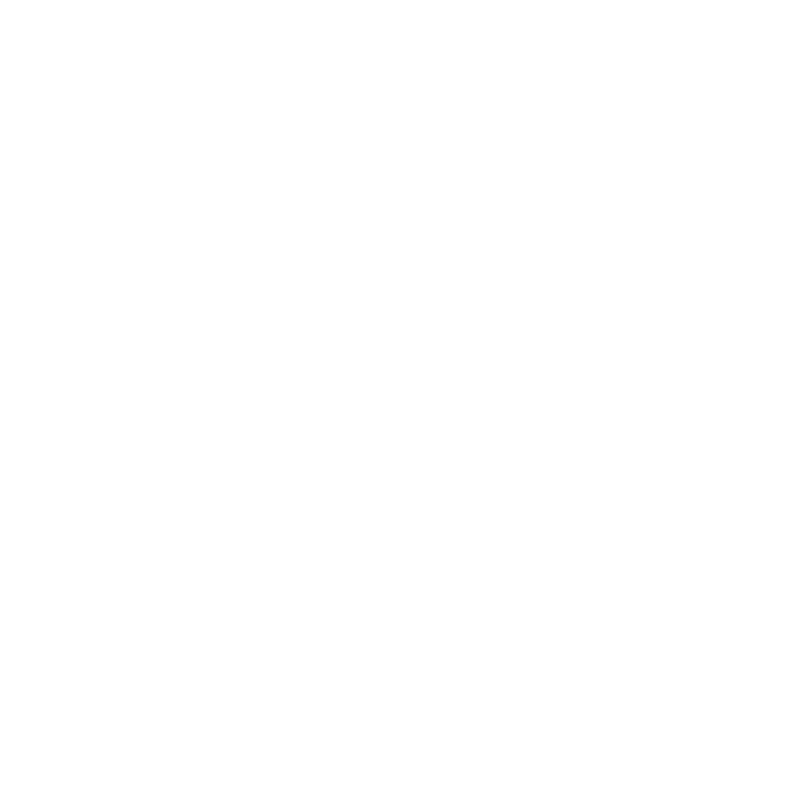 Viðskipti á raforkumarkaði
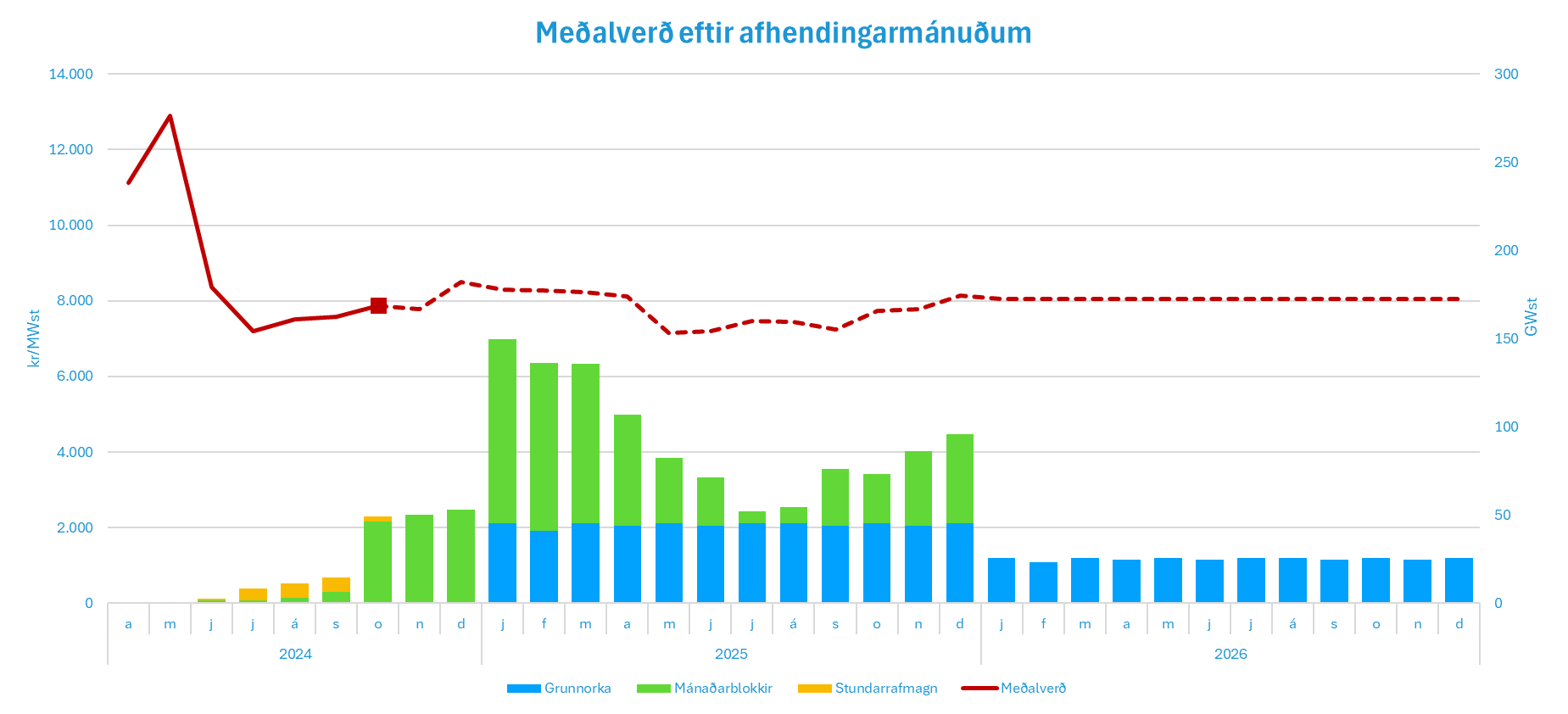 [Speaker Notes: Erum að vinna í að birta þessa mynd reglulega
Batnar í janúar 2025
Næst: Hvernig komast fiskmjölsframleiðendur á markaðinn?]
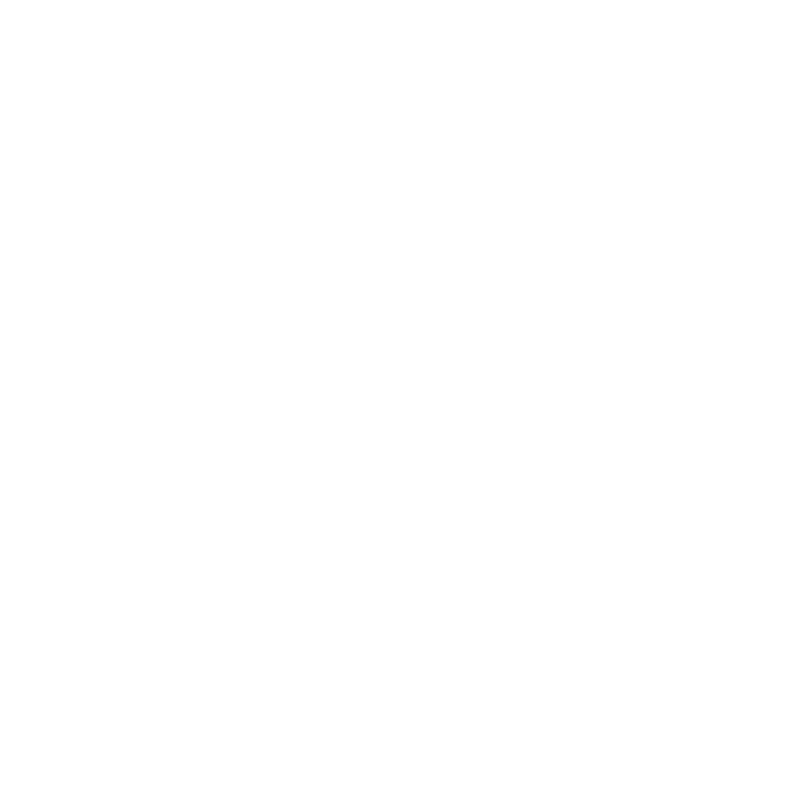 Þátttakendur
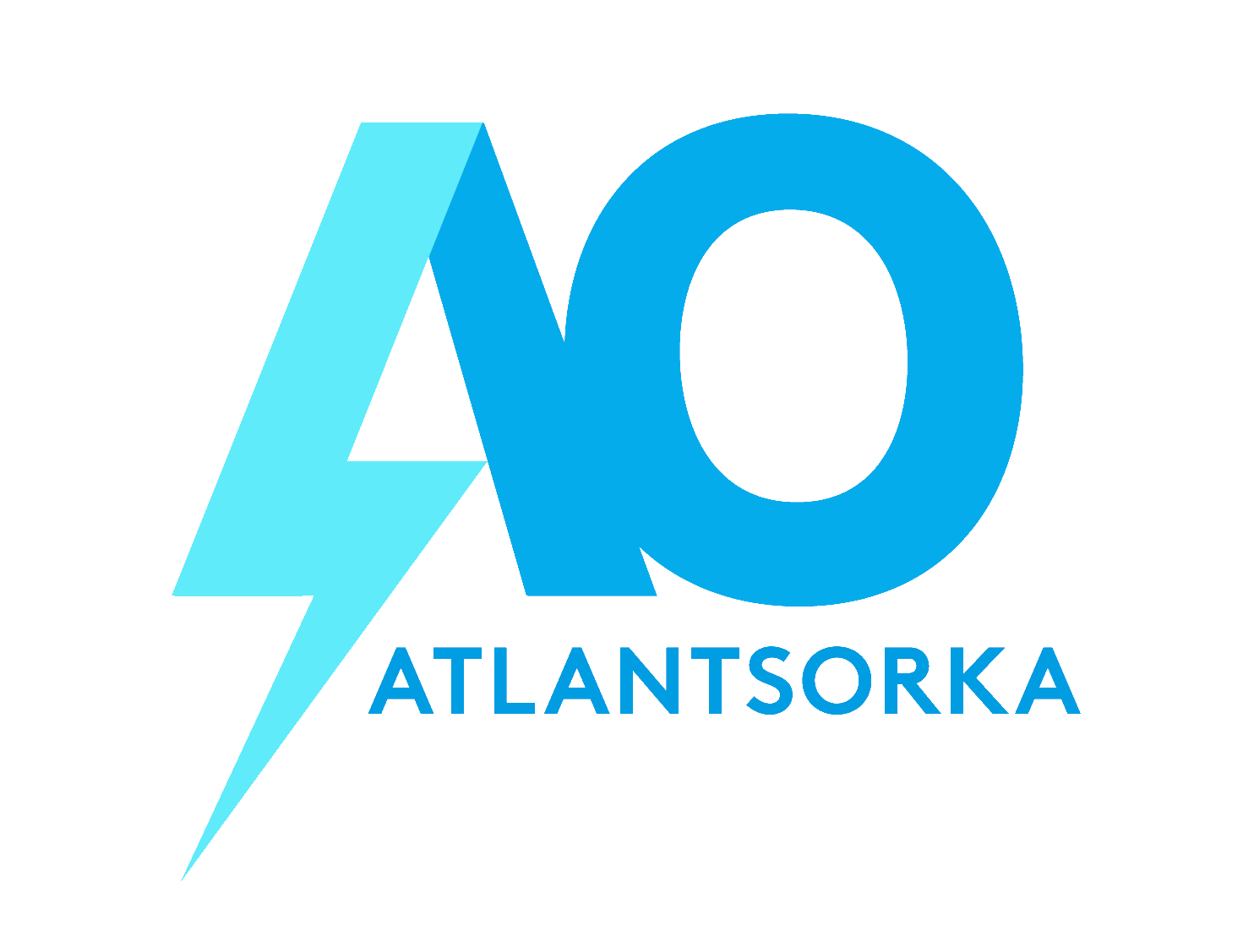 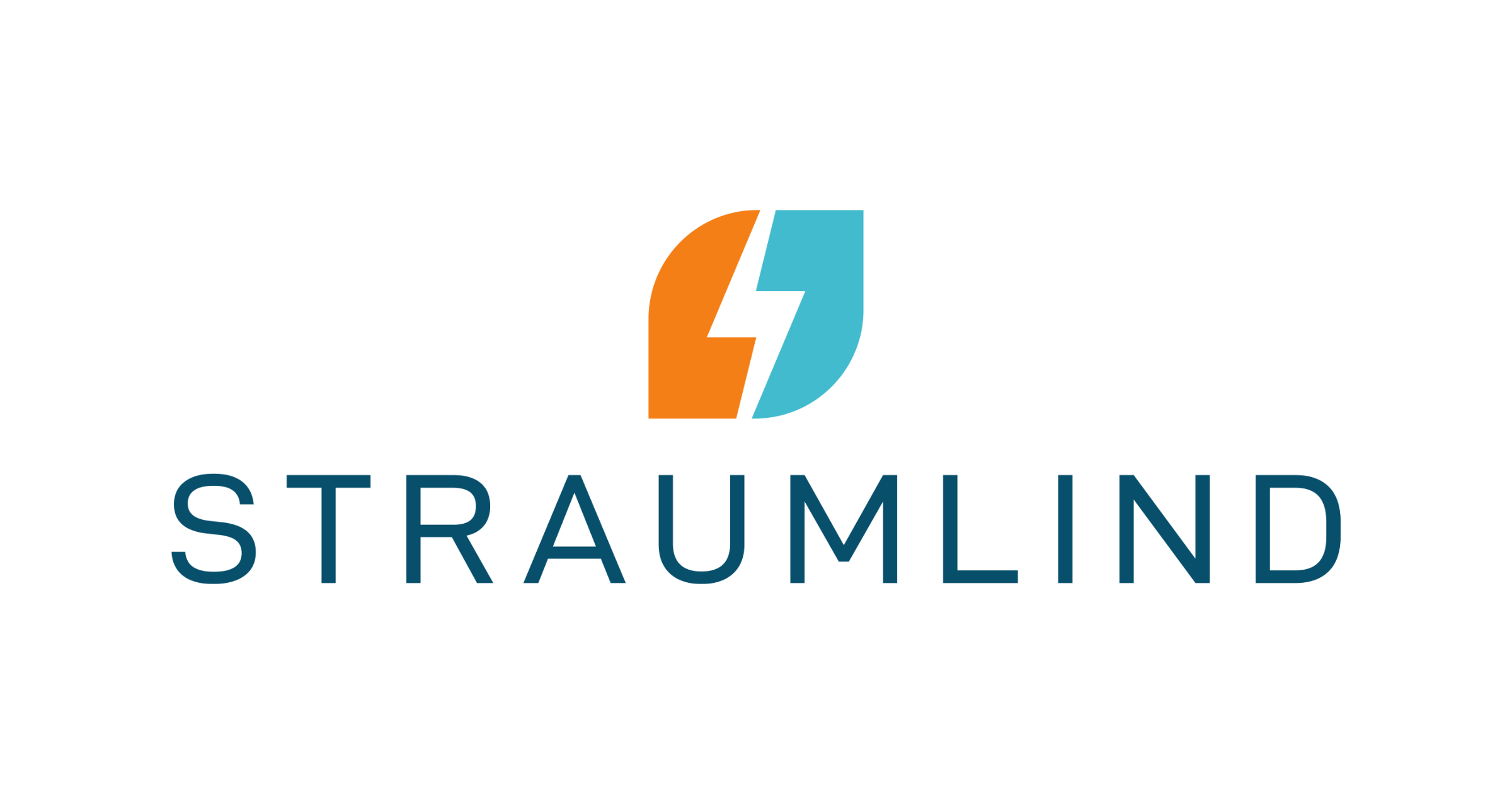 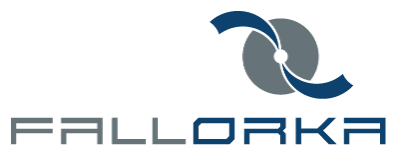 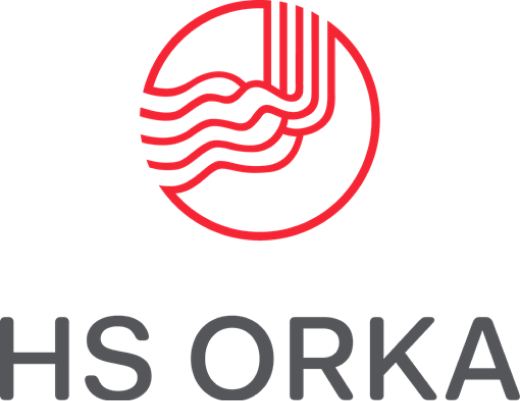 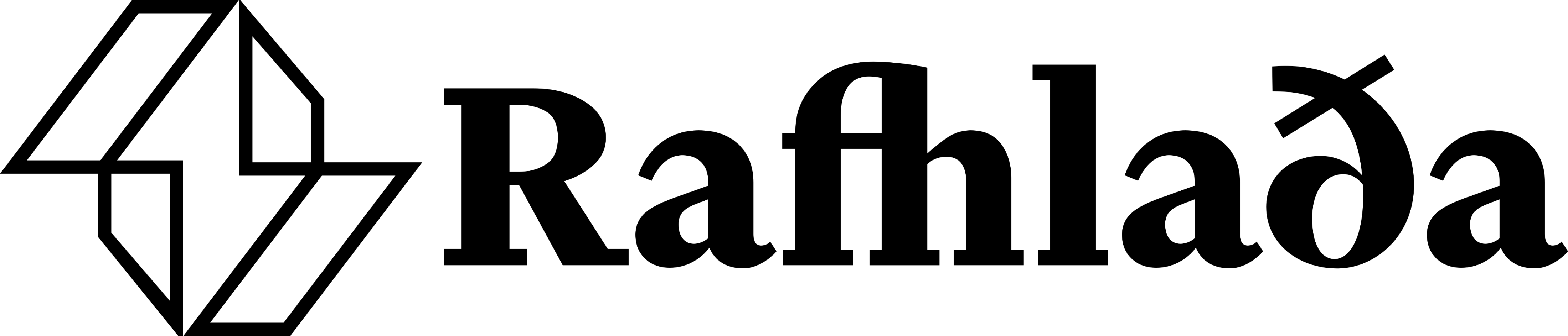 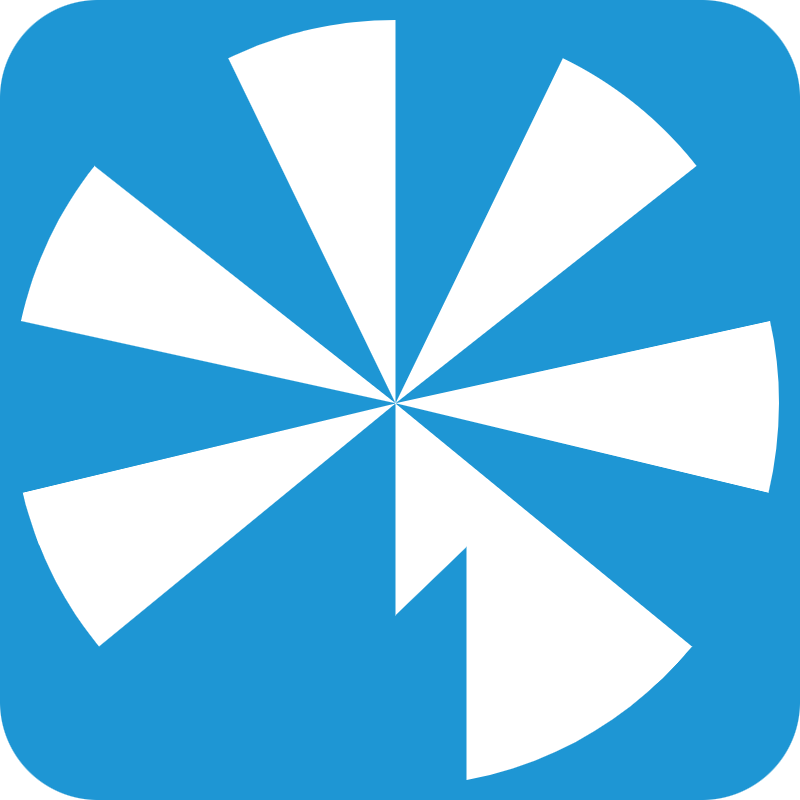 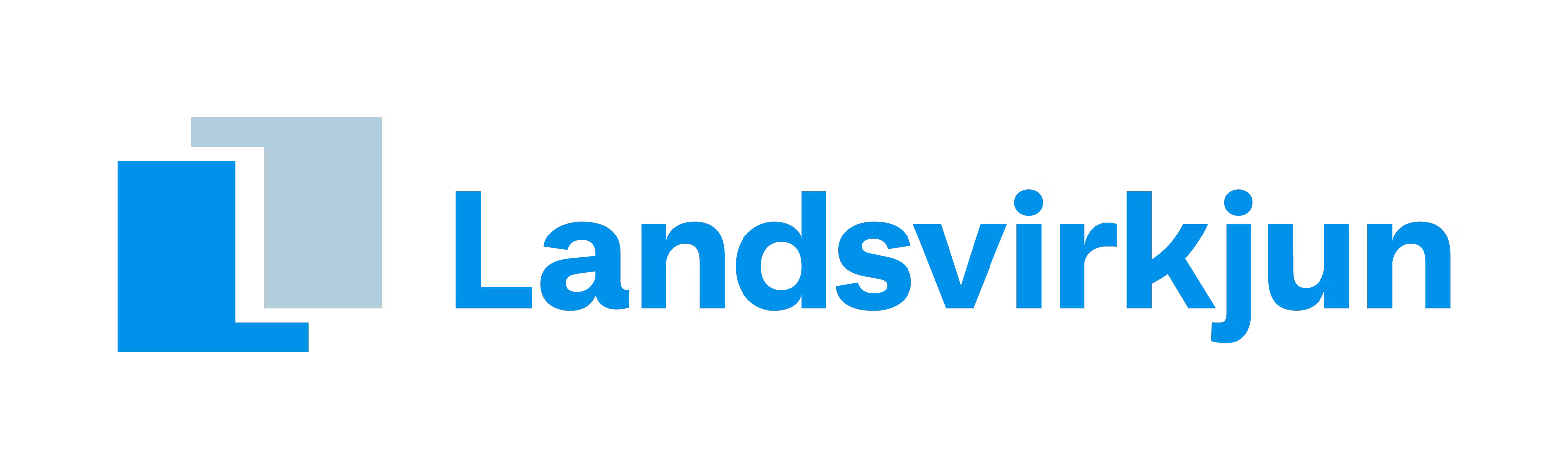 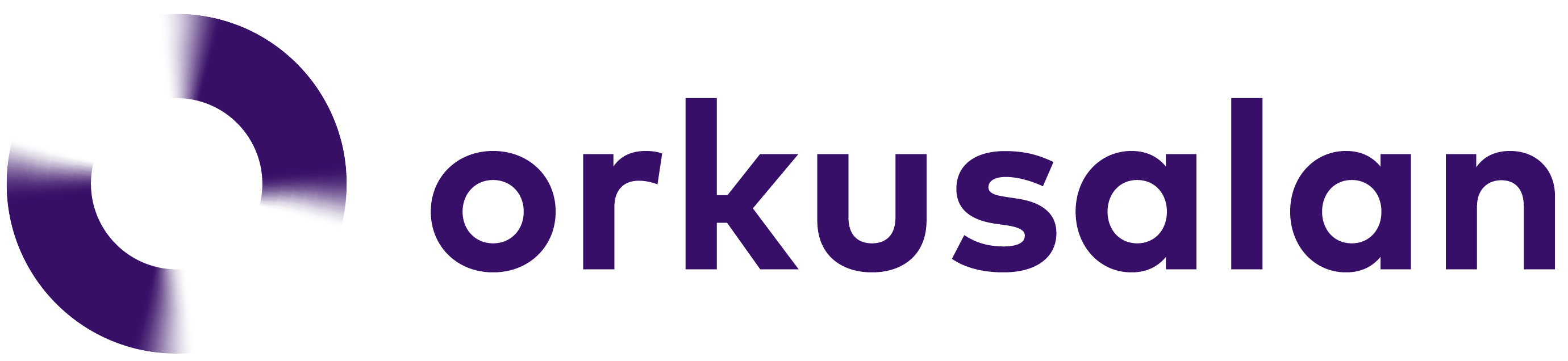 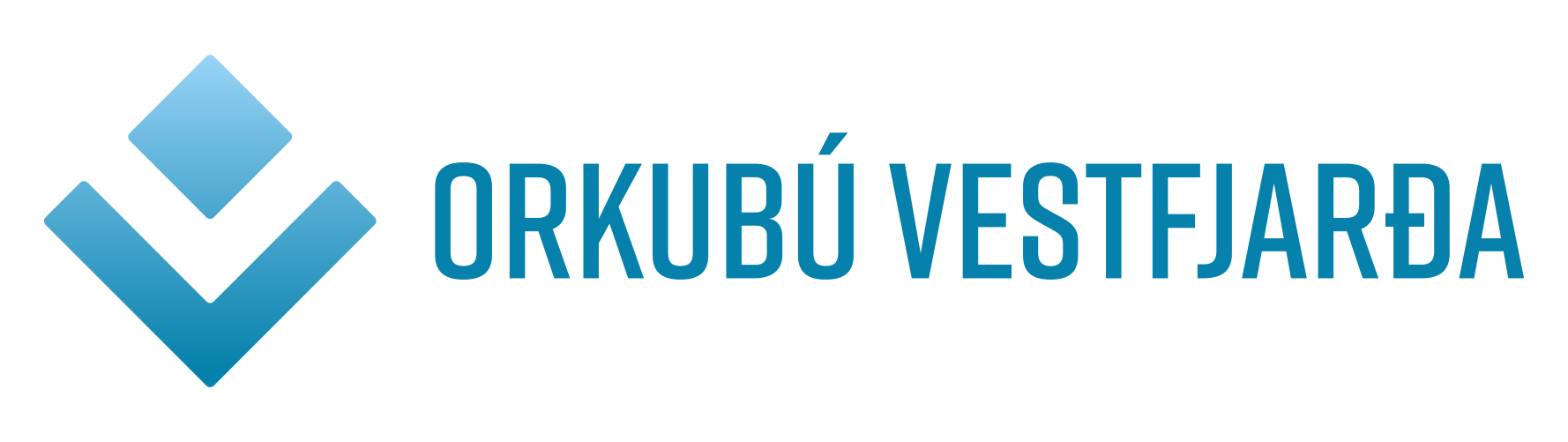 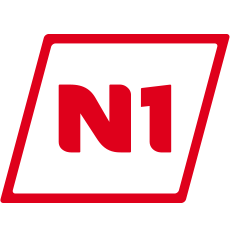 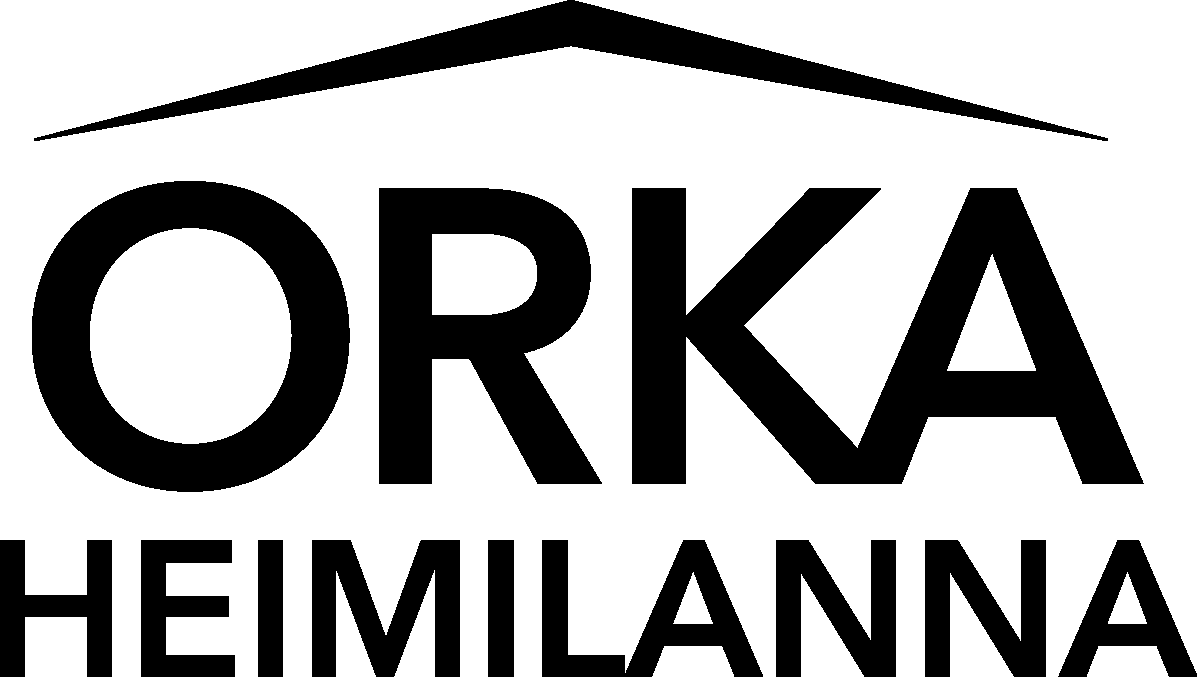 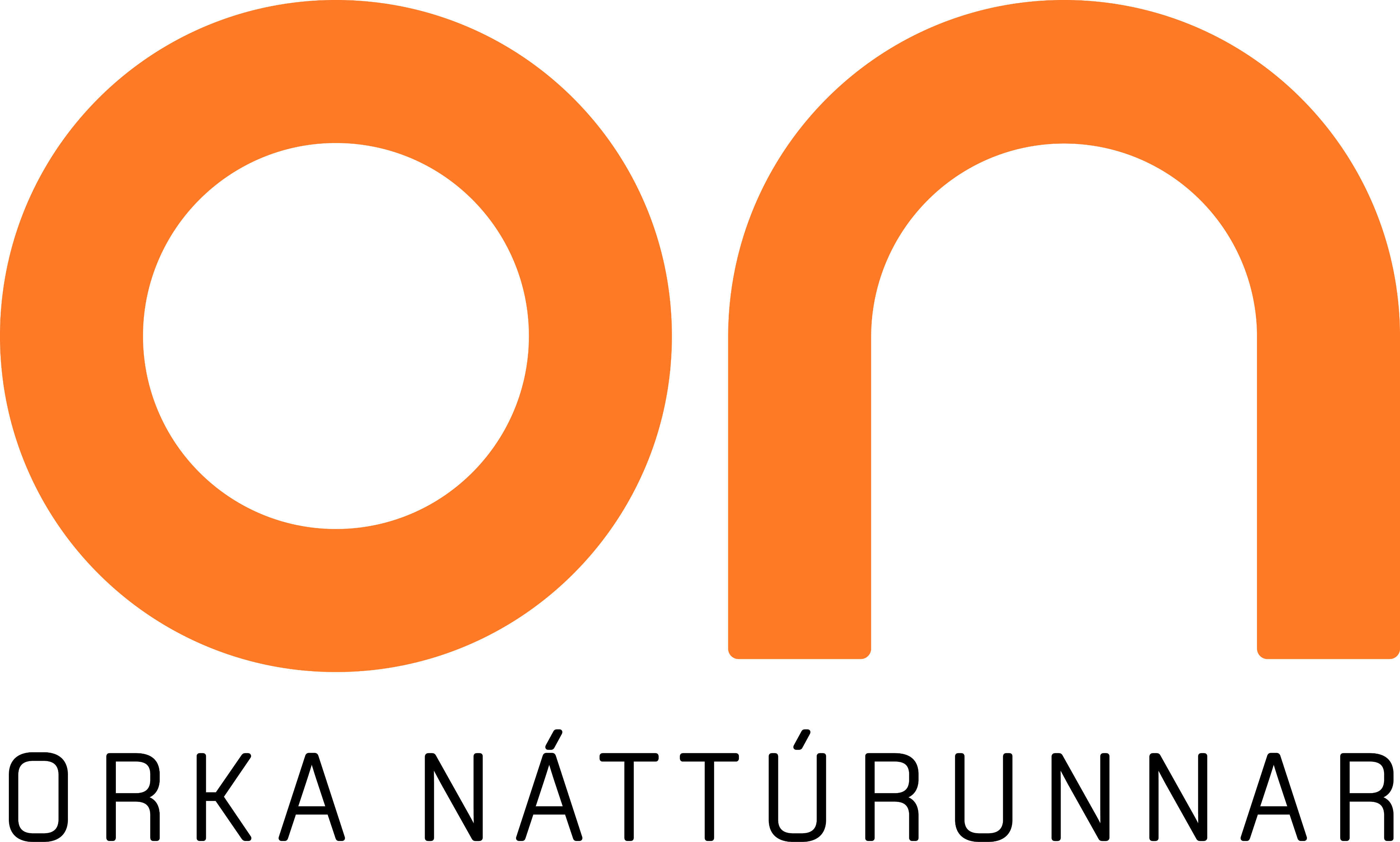 [Speaker Notes: 11 fyrirtæki, mörg sem þið þekkið
Getið keypt forgangsrafmagn fram í tímann
Getið selt aftur ef þið þurfið ekki á því að halda]
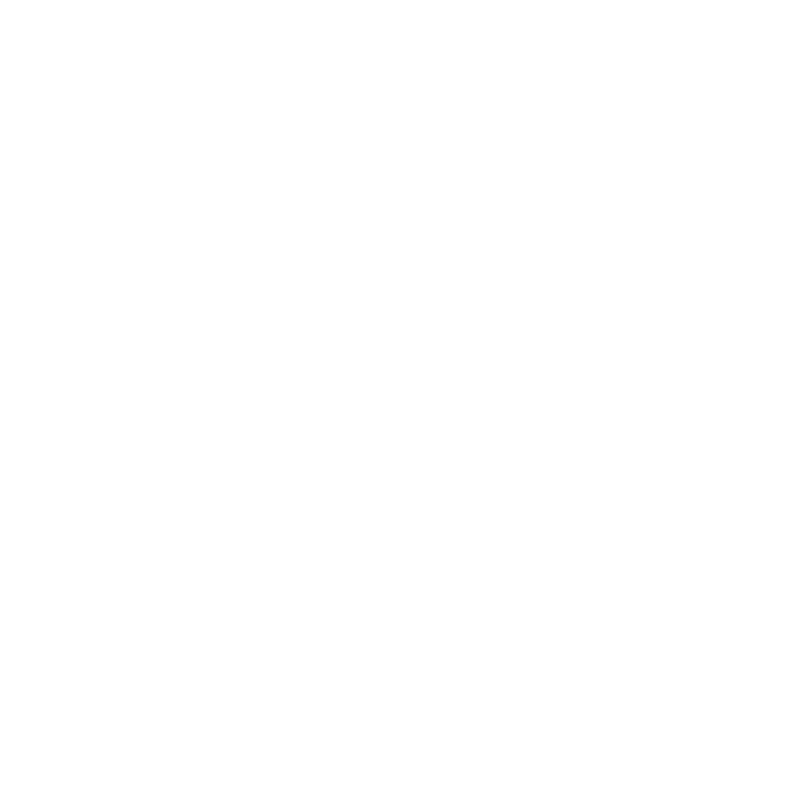 Markmið
Auka gagnsæi og jafnræði í viðskiptum á heildsölumarkaði raforku

Gagnsæi breytir hegðun
[Speaker Notes: Einlæg von okkar að gagnsæið breyti því hvernig einstaklingar og fyrirtæki hegða sér, og að í stóru myndinni hafi það áhrif á hvernig við umgöngumst orkuauðlindir Íslands
Næst: Upphafsglæran aftur]
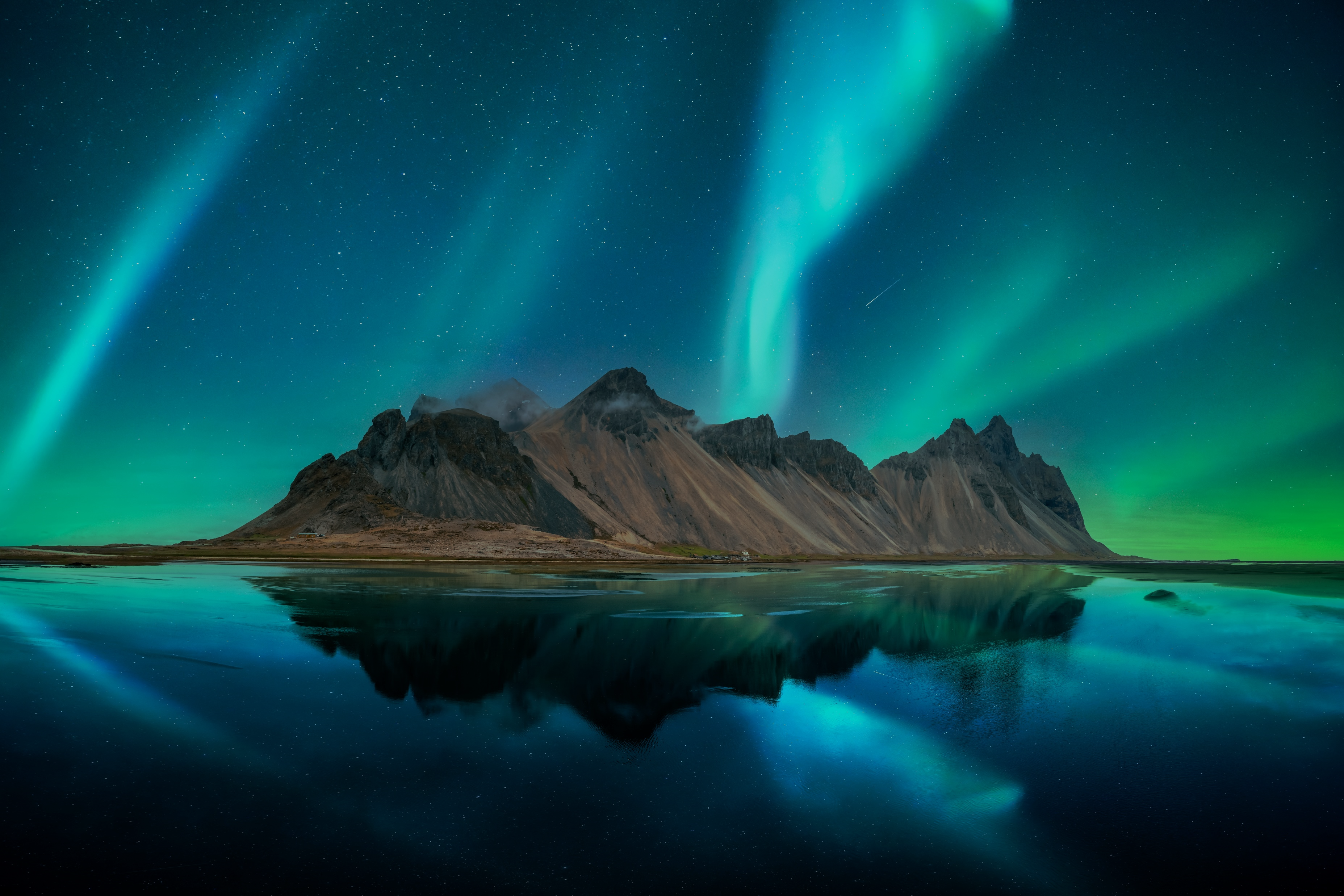 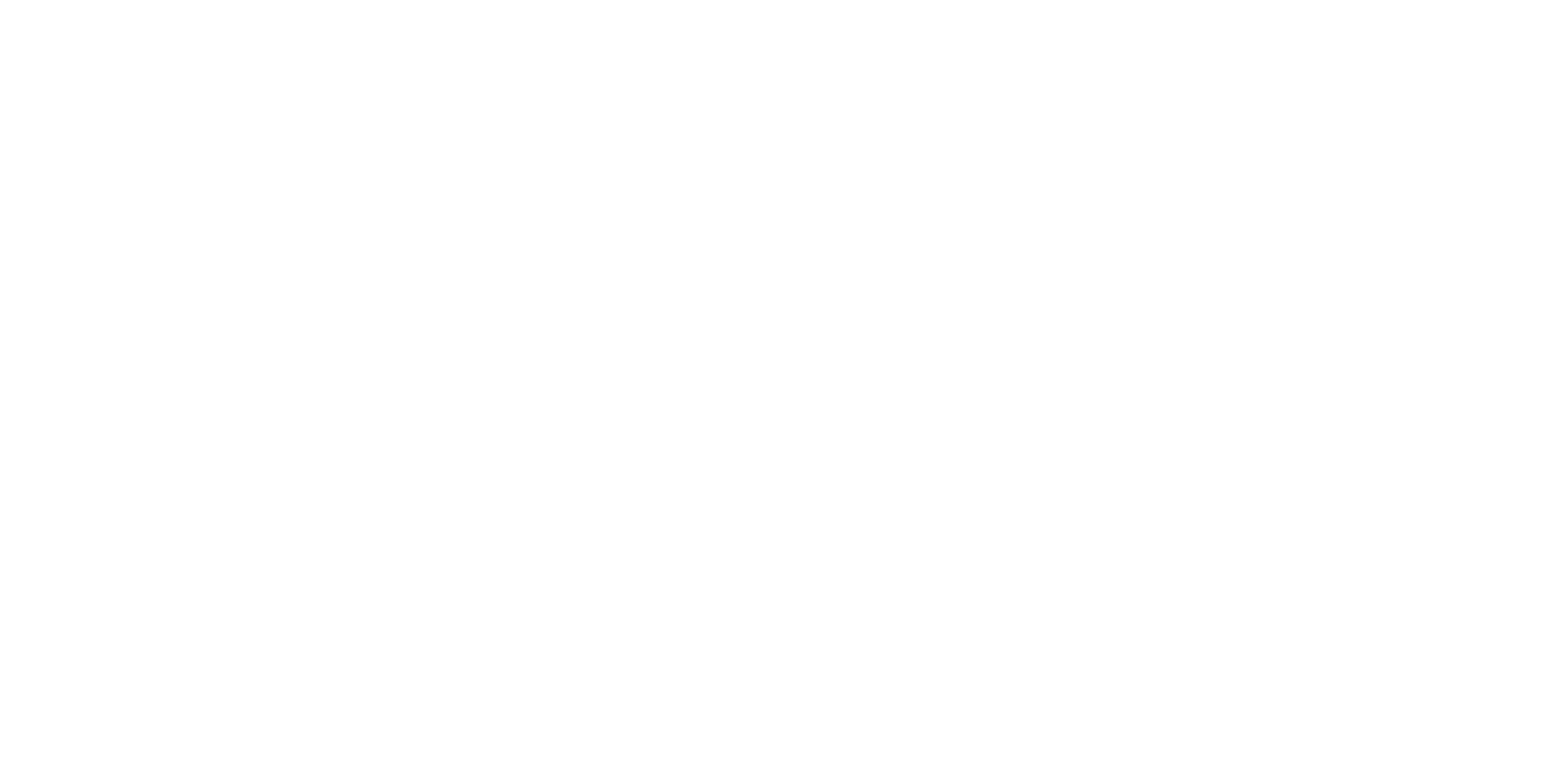 Ráðstefna Félags íslenskra fiskmjölsframleiðenda 11. október 2024
Björgvin Skúli Sigurðsson, framkvæmdastjóri
[Speaker Notes: Kynning á BSS
Segja frá áskorunum íslenska raforkukerfisins og lausnum Vonarskarðs
Næst: Byrja á sögu Vonarskarðs]